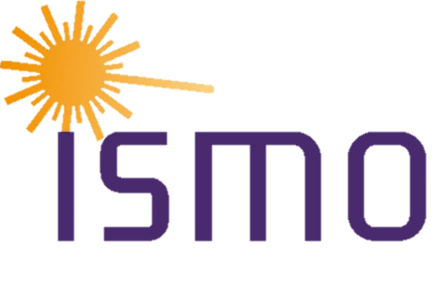 Congrès général 
SFP
Microhydration of Mg2+(CH3COO–) ion pairs followed by IR laser spectroscopy: 
insights into the water-mediated ionic interactions in the magnesium transport channel
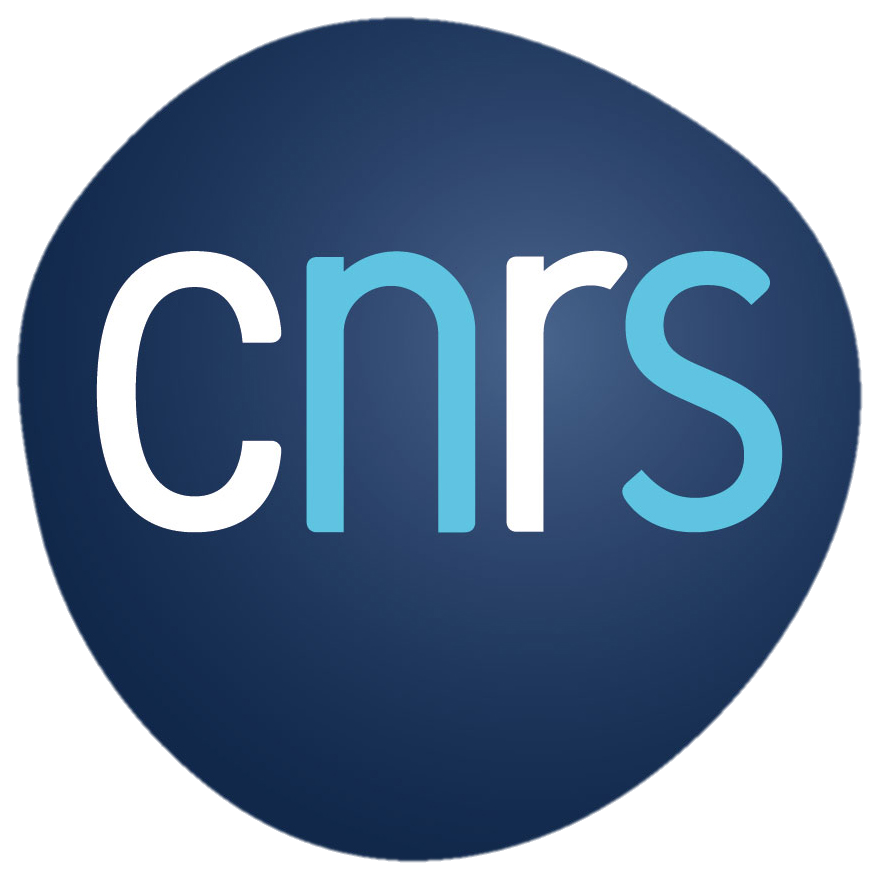 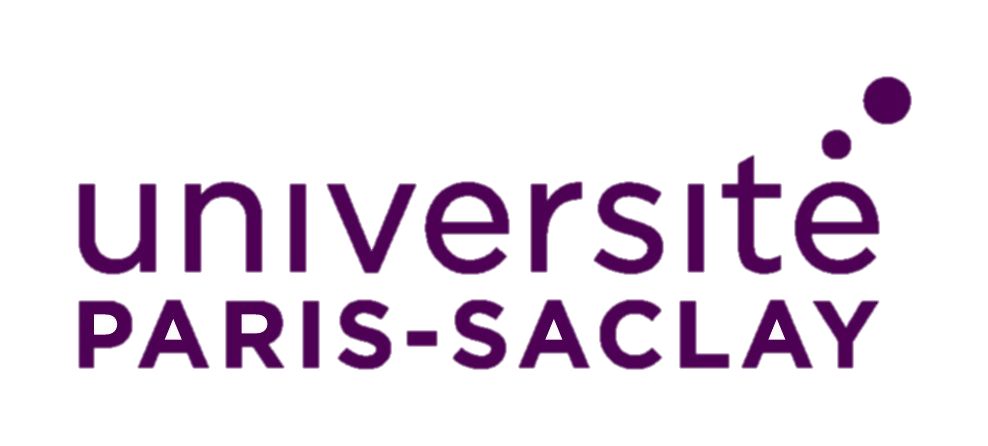 Jean-Xavier bardaud
Supervisor : Eric Gloaguen
Lab : ISMO
[Speaker Notes: Peut etre juste dire investiguer les interactions au sein de ces clusters]
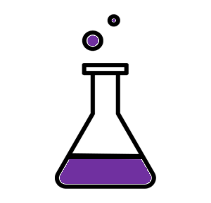 Outline of the presentation
Motivations for the study
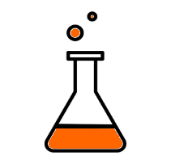 Experimental & theoretical IR spectroscopy results
Conclusions & prospects
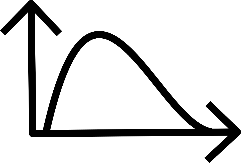 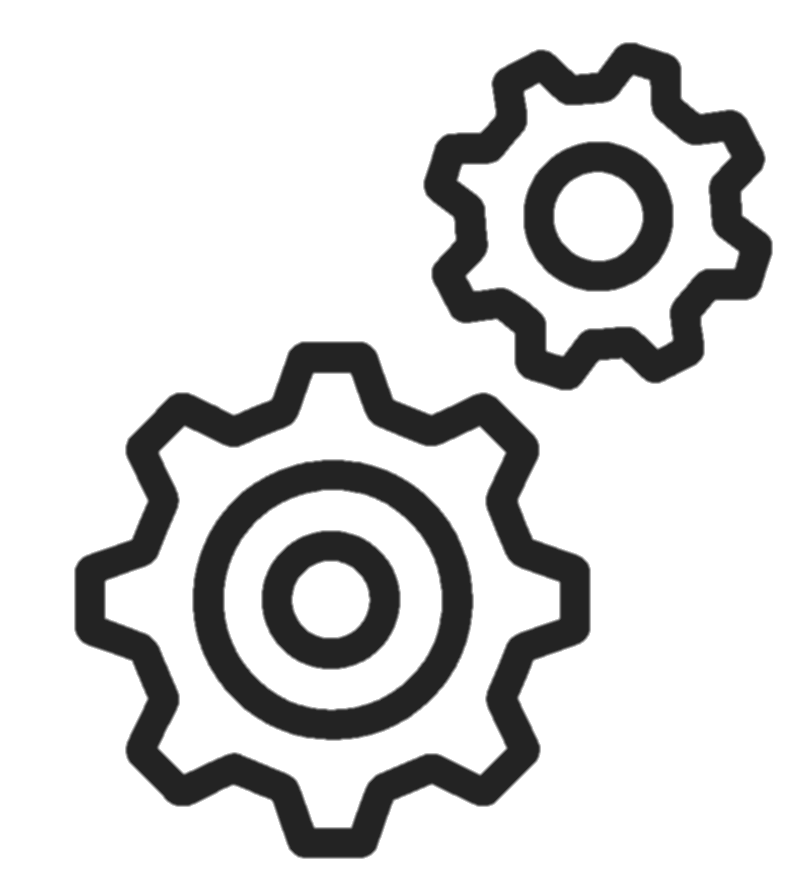 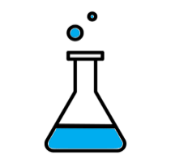 2
[Speaker Notes: For my presentation, I will present you the motivations of this study, then the differents results of IR spectroscopy and finish on Conclusion and prospects]
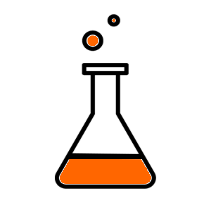 Motivations for the study
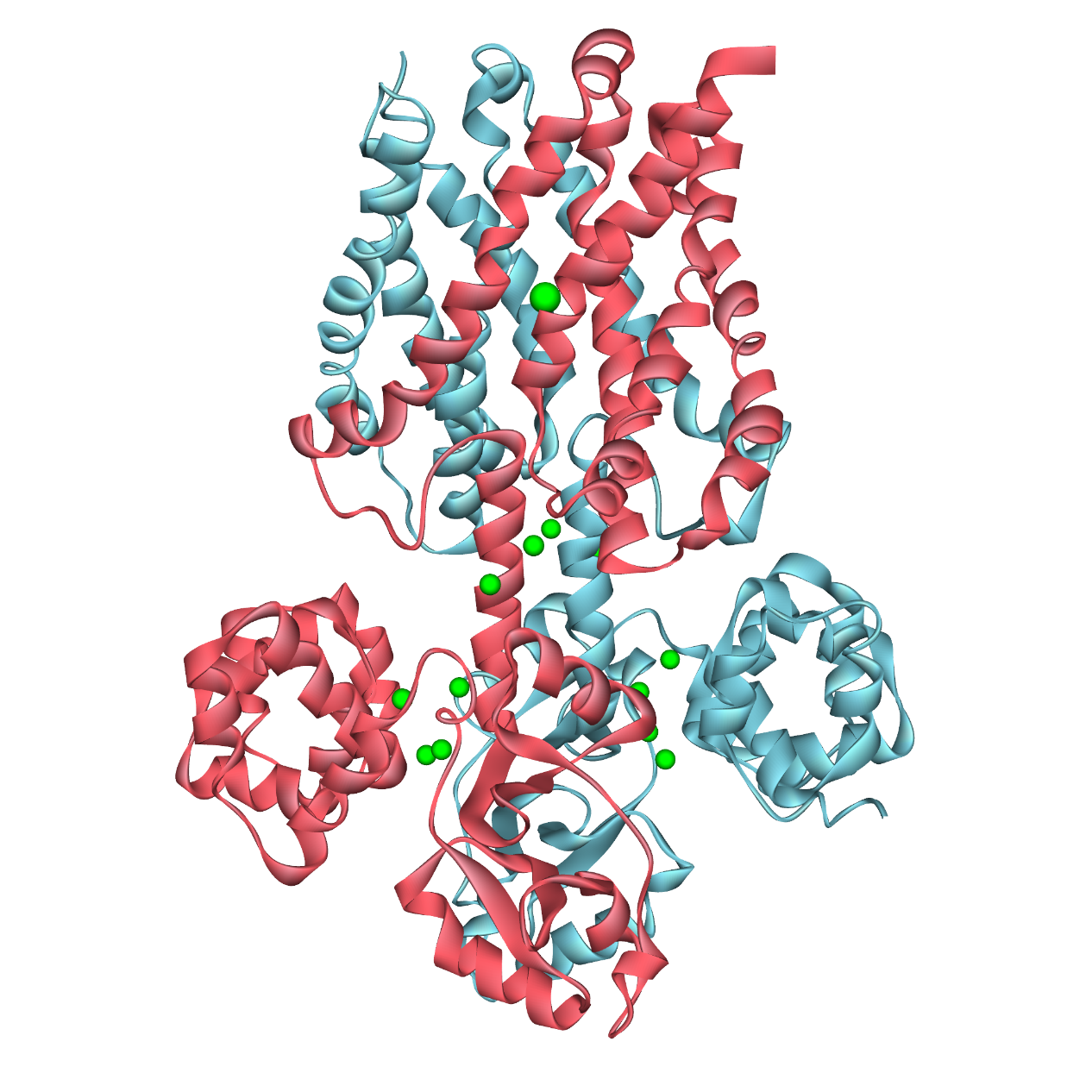 Magnesium transport channel
Structural basis for ion selectivity revealed by high-resolution crystal structure of Mg2+ channel MgtE Takeda H., Hattori M., Nishizawa T., Yamashita K., Shah S.T.A., Caffrey M., Maturana A.D., Ishitani R., Nureki O. Nature Communications 2014 5374, 5
3
[Speaker Notes: Juste descriptif sur le transporter 
Toute la fonction biologique se fait sans interaction direct entre les deux ions au travers des molécules d’eau 
Il y a deux interactions avec des carboxylates.]
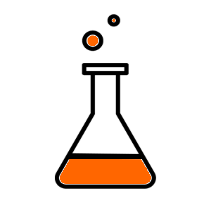 Motivations for the study
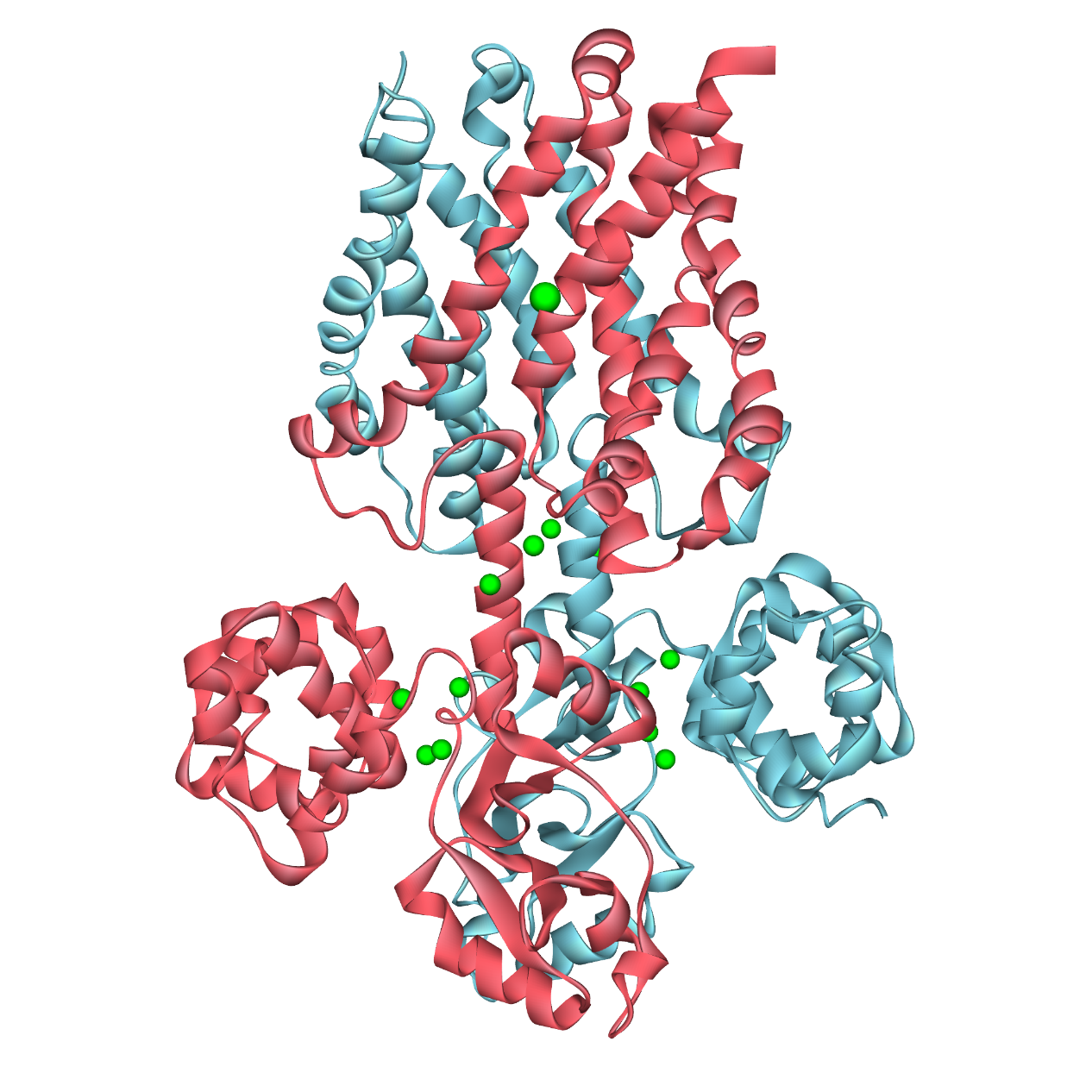 Mg2+
Magnesium transport channel
Structural basis for ion selectivity revealed by high-resolution crystal structure of Mg2+ channel MgtE Takeda H., Hattori M., Nishizawa T., Yamashita K., Shah S.T.A., Caffrey M., Maturana A.D., Ishitani R., Nureki O. Nature Communications 2014 5374, 5
3
[Speaker Notes: Image de la protéine + zoom + fonction bio : filtre / sélection 
Mettre le magnésium en plus gros et plus clair 
Mettre sélection filter area
Magnesium transporter channel selection filter 

Toute la fonction biologique se fait sans interaction direct entre les deux ions au travers des molécules d’eau 
Il y a deux interactions avec des carboxylates.]
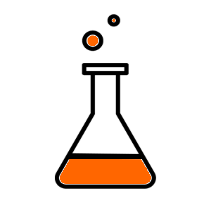 Motivations for the study
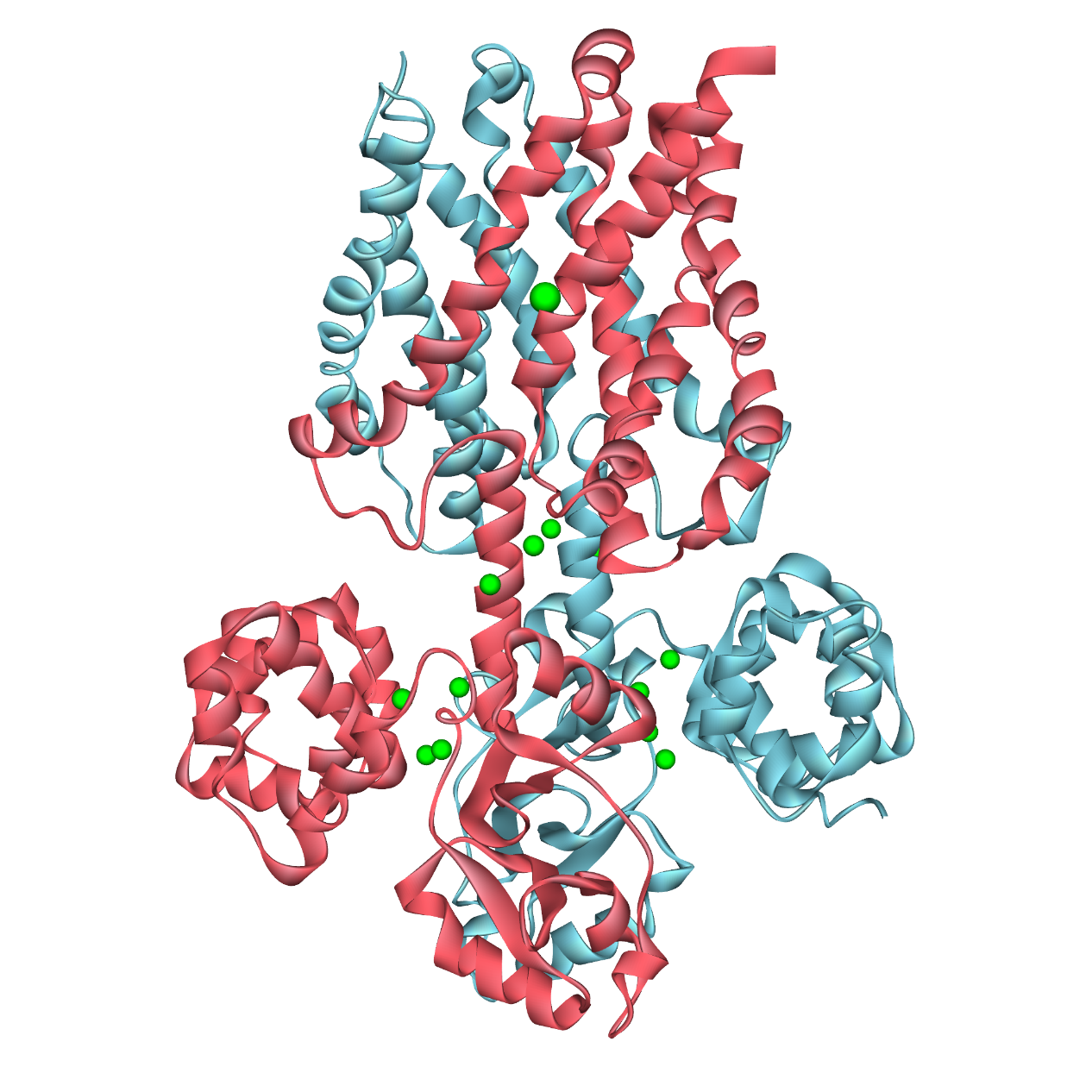 Mg2+
Selectivity filter
Magnesium transport channel
Structural basis for ion selectivity revealed by high-resolution crystal structure of Mg2+ channel MgtE Takeda H., Hattori M., Nishizawa T., Yamashita K., Shah S.T.A., Caffrey M., Maturana A.D., Ishitani R., Nureki O. Nature Communications 2014 5374, 5
3
[Speaker Notes: Image de la protéine + zoom + fonction bio : filtre / sélection 
Mettre le magnésium en plus gros et plus clair 
Mettre sélection filter area
Magnesium transporter channel selection filter 

Toute la fonction biologique se fait sans interaction direct entre les deux ions au travers des molécules d’eau 
Il y a deux interactions avec des carboxylates.]
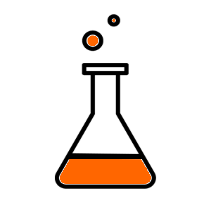 Motivations for the study
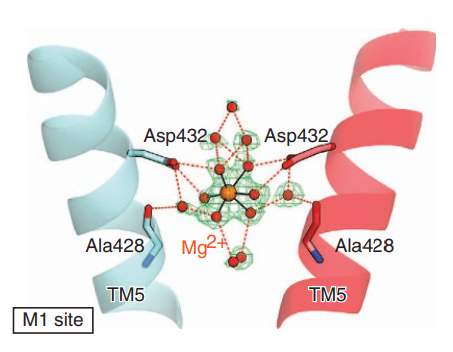 Selectivity filter
Structural basis for ion selectivity revealed by high-resolution crystal structure of Mg2+ channel MgtE Takeda H., Hattori M., Nishizawa T., Yamashita K., Shah S.T.A., Caffrey M., Maturana A.D., Ishitani R., Nureki O. Nature Communications 2014 5374, 5
3
[Speaker Notes: Image de la protéine + zoom + fonction bio : filtre / sélection 
Mettre le magnésium en plus gros et plus clair 
Mettre sélection filter area
Magnesium transporter channel selection filter 

Toute la fonction biologique se fait sans interaction direct entre les deux ions au travers des molécules d’eau 
Il y a deux interactions avec des carboxylates.]
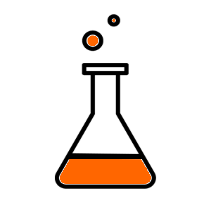 Motivations for the study
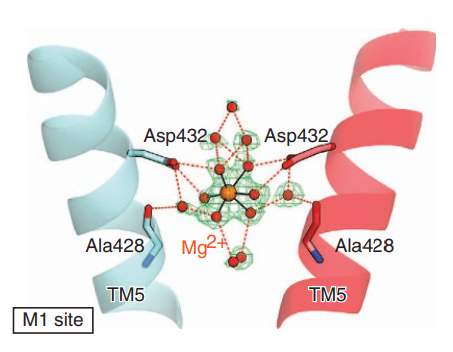 H2O
RCOO-
RCOO-
Mg2+
Selectivity filter
Structural basis for ion selectivity revealed by high-resolution crystal structure of Mg2+ channel MgtE Takeda H., Hattori M., Nishizawa T., Yamashita K., Shah S.T.A., Caffrey M., Maturana A.D., Ishitani R., Nureki O. Nature Communications 2014 5374, 5
3
[Speaker Notes: Image de la protéine + zoom + fonction bio : filtre / sélection 
Mettre le magnésium en plus gros et plus clair 
Mettre sélection filter area
Magnesium transporter channel selection filter 

Toute la fonction biologique se fait sans interaction direct entre les deux ions au travers des molécules d’eau 
Il y a deux interactions avec des carboxylates.]
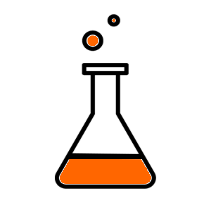 Motivations for the study
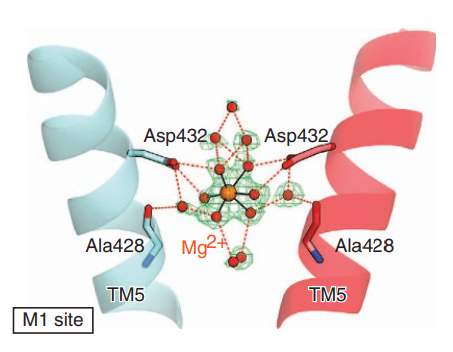 H2O
RCOO-
RCOO-
Mg2+
The fully hydrated Mg2+ is recognized by the two carboxylate groups
Selectivity filter
Structural basis for ion selectivity revealed by high-resolution crystal structure of Mg2+ channel MgtE Takeda H., Hattori M., Nishizawa T., Yamashita K., Shah S.T.A., Caffrey M., Maturana A.D., Ishitani R., Nureki O. Nature Communications 2014 5374, 5
3
[Speaker Notes: Image de la protéine + zoom + fonction bio : filtre / sélection 
Mettre le magnésium en plus gros et plus clair 
Mettre sélection filter area
Magnesium transporter channel selection filter 

Toute la fonction biologique se fait sans interaction direct entre les deux ions au travers des molécules d’eau 
Il y a deux interactions avec des carboxylates.]
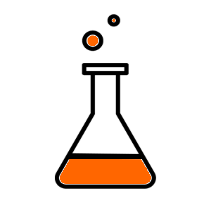 Motivations for the study
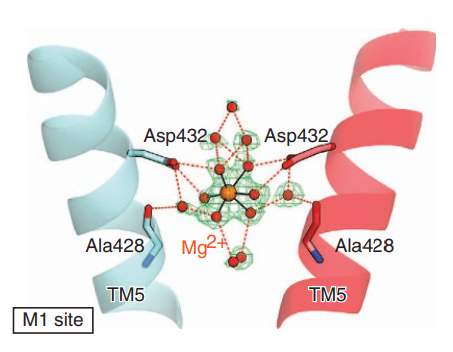 H2O
RCOO-
RCOO-
Water-mediated ionic interactions: Interactions between the two ions through water molecules
Mg2+
The fully hydrated Mg2+ is recognized by the two carboxylate groups
Selectivity filter
Structural basis for ion selectivity revealed by high-resolution crystal structure of Mg2+ channel MgtE Takeda H., Hattori M., Nishizawa T., Yamashita K., Shah S.T.A., Caffrey M., Maturana A.D., Ishitani R., Nureki O. Nature Communications 2014 5374, 5
3
[Speaker Notes: Il s’agit d’une WM2I
Colombic intercation]
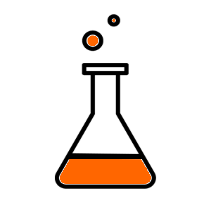 Motivations for the study
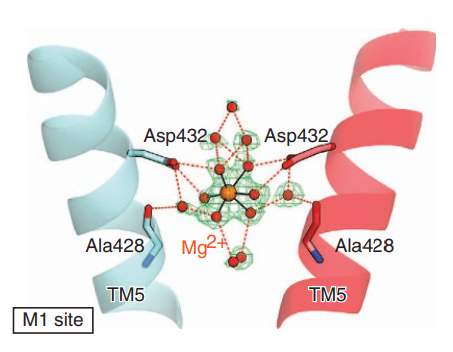 H2O
Mg2+
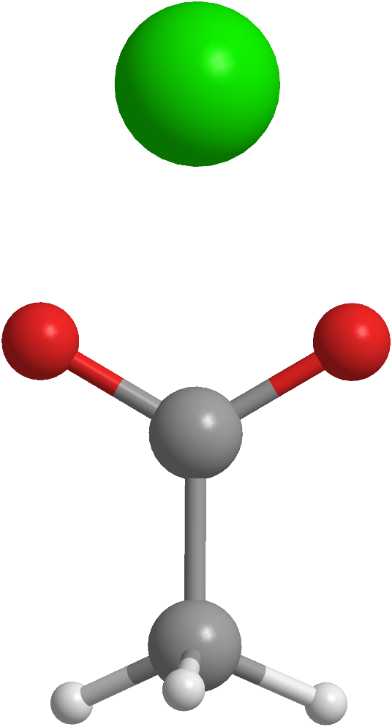 RCOO-
RCOO-
Water-mediated ionic interactions: Interactions between the two ions through water molecules
CH3COO-
Mg2+
Selectivity filter
Structural basis for ion selectivity revealed by high-resolution crystal structure of Mg2+ channel MgtE Takeda H., Hattori M., Nishizawa T., Yamashita K., Shah S.T.A., Caffrey M., Maturana A.D., Ishitani R., Nureki O. Nature Communications 2014 5374, 5
3
[Speaker Notes: Image de la protéine + zoom + fonction bio : filtre / sélection 
Mettre le magnésium en plus gros et plus clair 
Mettre sélection filter area
Magnesium transporter channel selection filter 

Toute la fonction biologique se fait sans interaction direct entre les deux ions au travers des molécules d’eau 
Il y a deux interactions avec des carboxylates.]
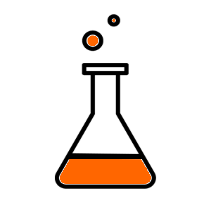 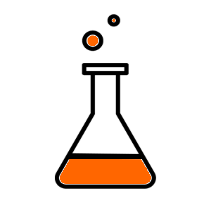 Motivations for the study
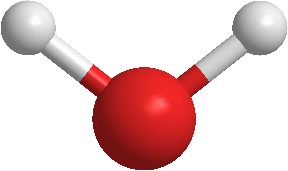 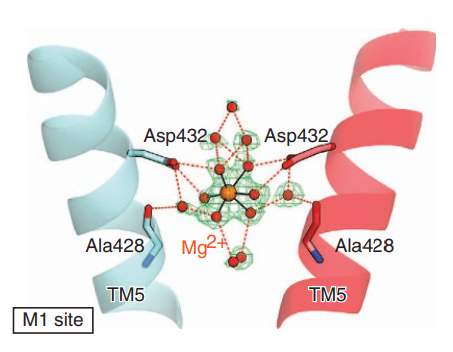 H2O
Mg2+
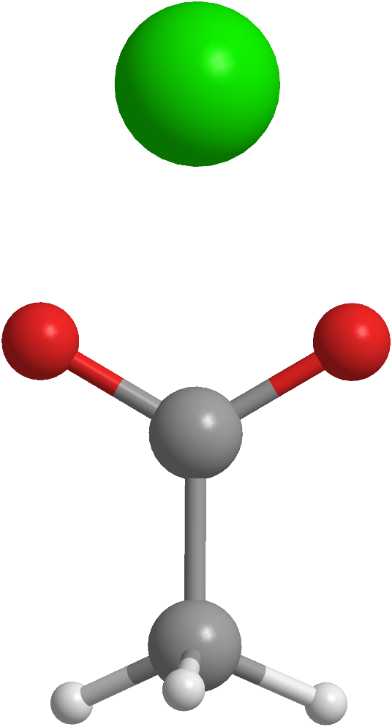 H2O
RCOO-
RCOO-
Water-mediated ionic interactions: Interactions between the two ions through water molecules
CH3COO-
Mg2+
Selectivity filter
selected model system : 
Mg2+ + CH3COO- + nH2O
Structural basis for ion selectivity revealed by high-resolution crystal structure of Mg2+ channel MgtE Takeda H., Hattori M., Nishizawa T., Yamashita K., Shah S.T.A., Caffrey M., Maturana A.D., Ishitani R., Nureki O. Nature Communications 2014 5374, 5
3
[Speaker Notes: Image de la protéine + zoom + fonction bio : filtre / sélection 
Mettre le magnésium en plus gros et plus clair 
Mettre sélection filter area
Magnesium transporter channel selection filter 

Toute la fonction biologique se fait sans interaction direct entre les deux ions au travers des molécules d’eau 
Il y a deux interactions avec des carboxylates.]
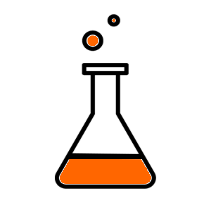 Motivations for the study
Different types of ion pair solvation
4
[Speaker Notes: Model pas modelize]
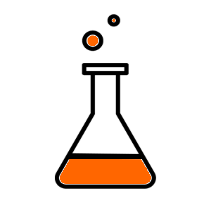 Motivations for the study
Different types of ion pair solvation
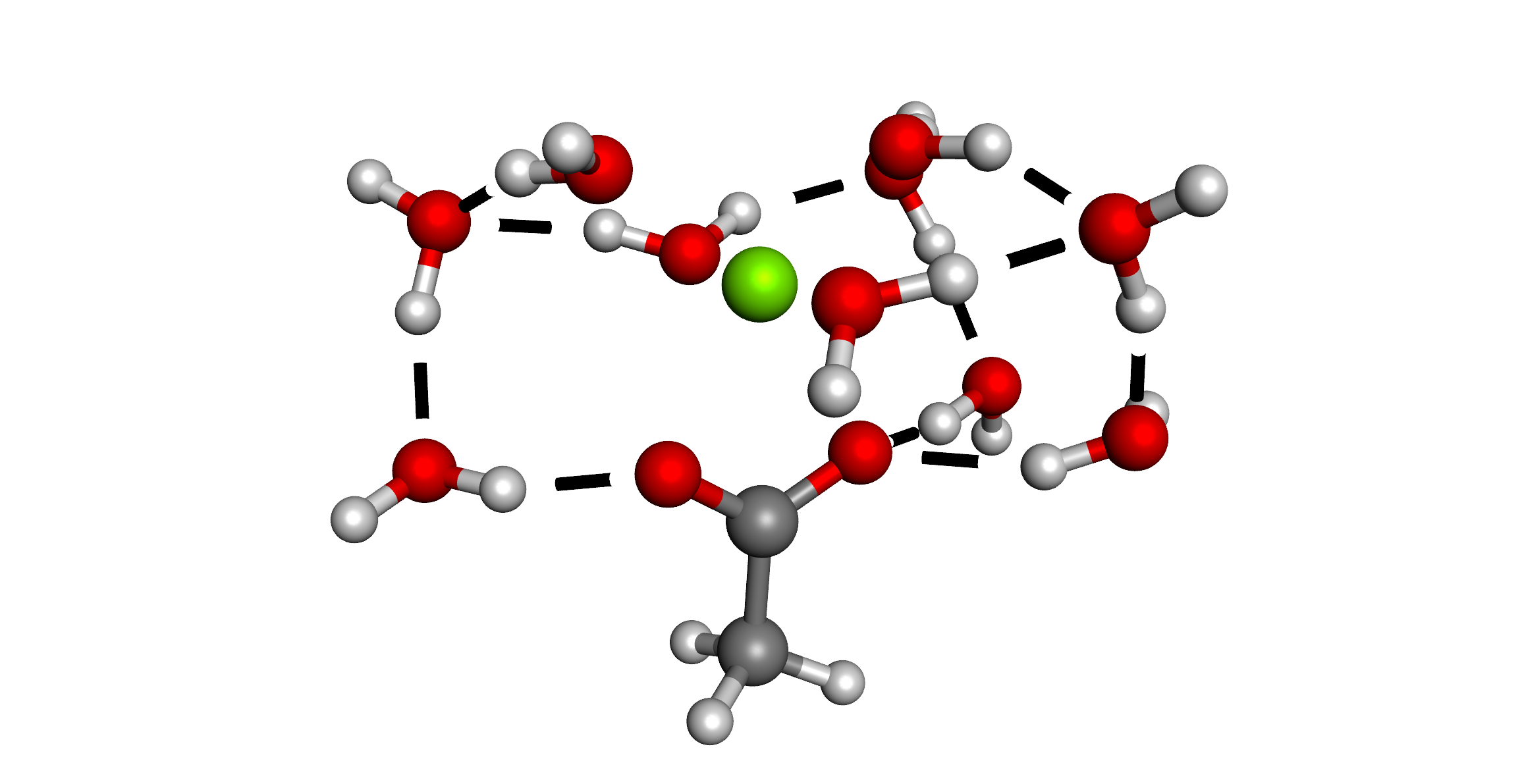 Fully associated
(bidentate)
4
[Speaker Notes: Model pas modelize]
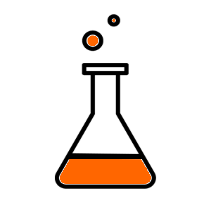 Motivations for the study
Different types of ion pair solvation
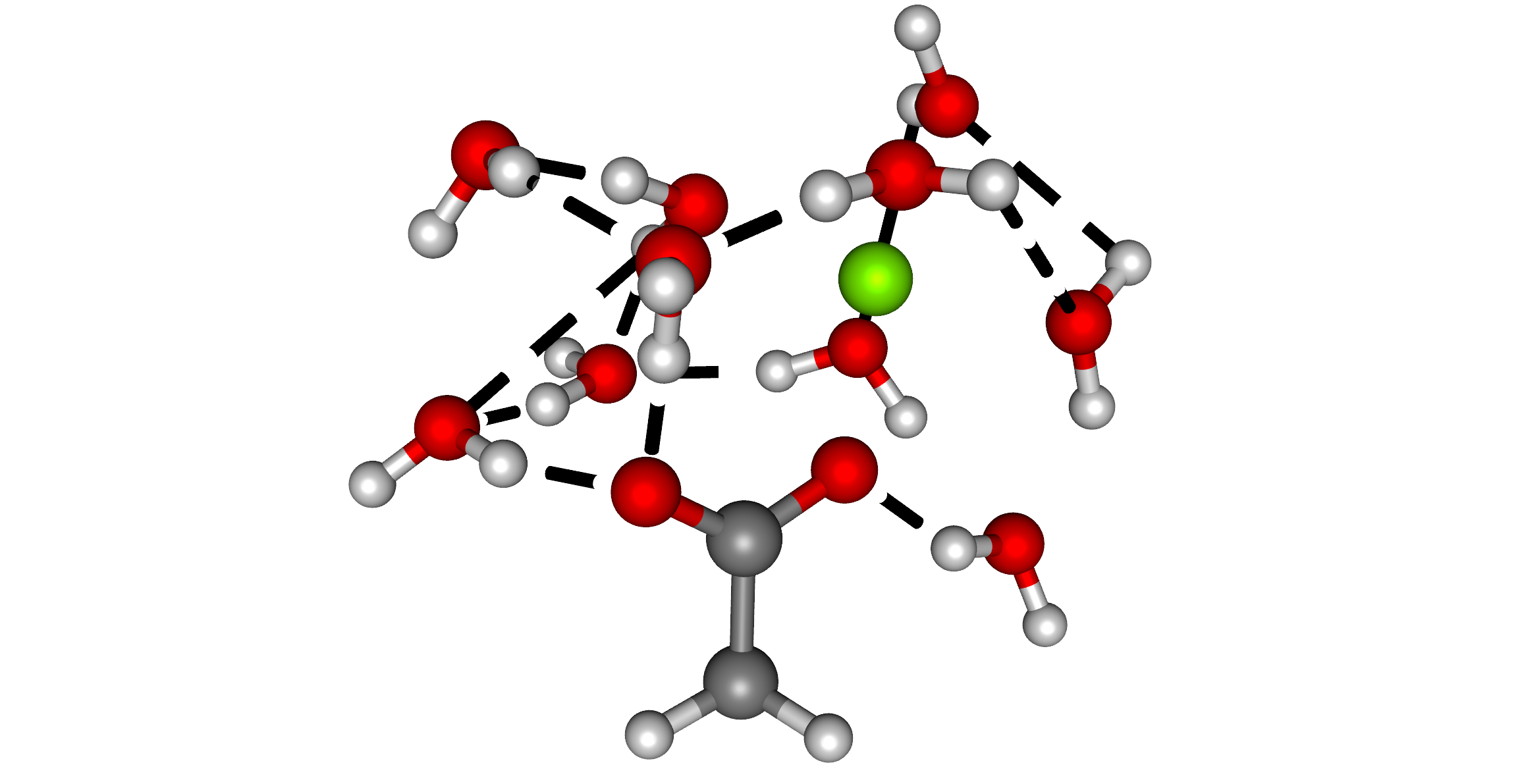 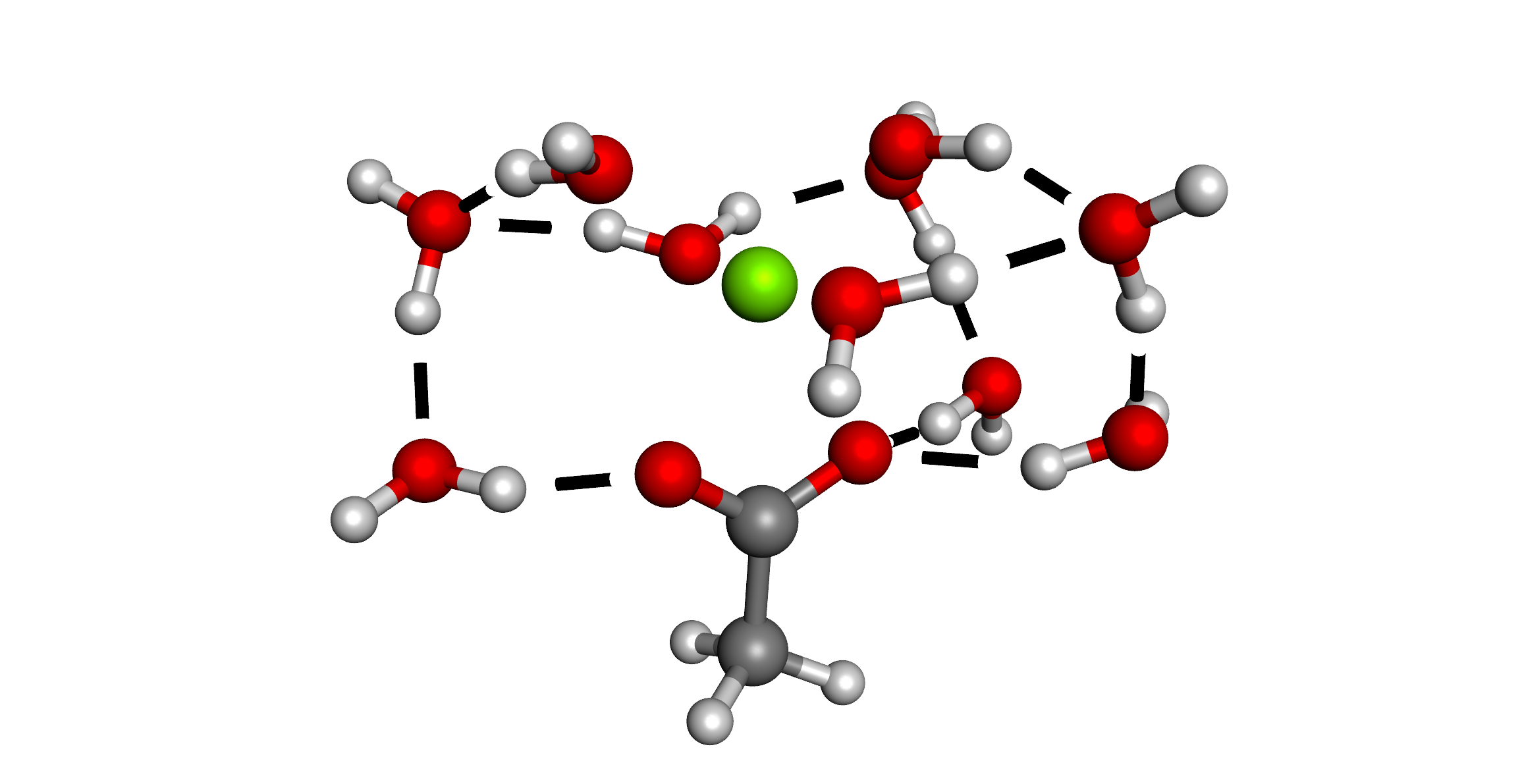 Partially-separated
(monodentate)
Fully associated
(bidentate)
4
[Speaker Notes: Model pas modelize]
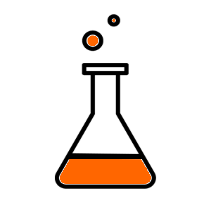 Motivations for the study
Different types of ion pair solvation
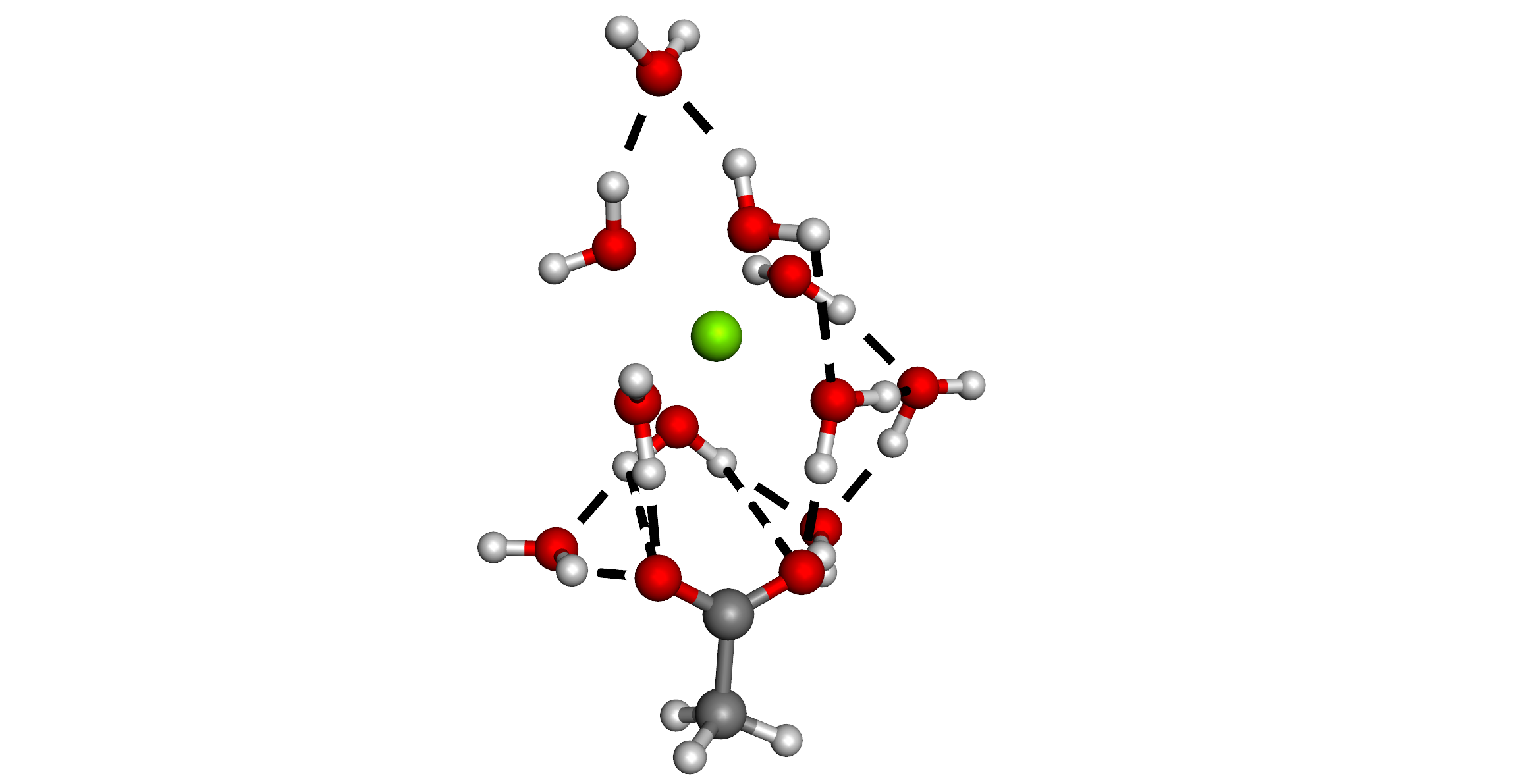 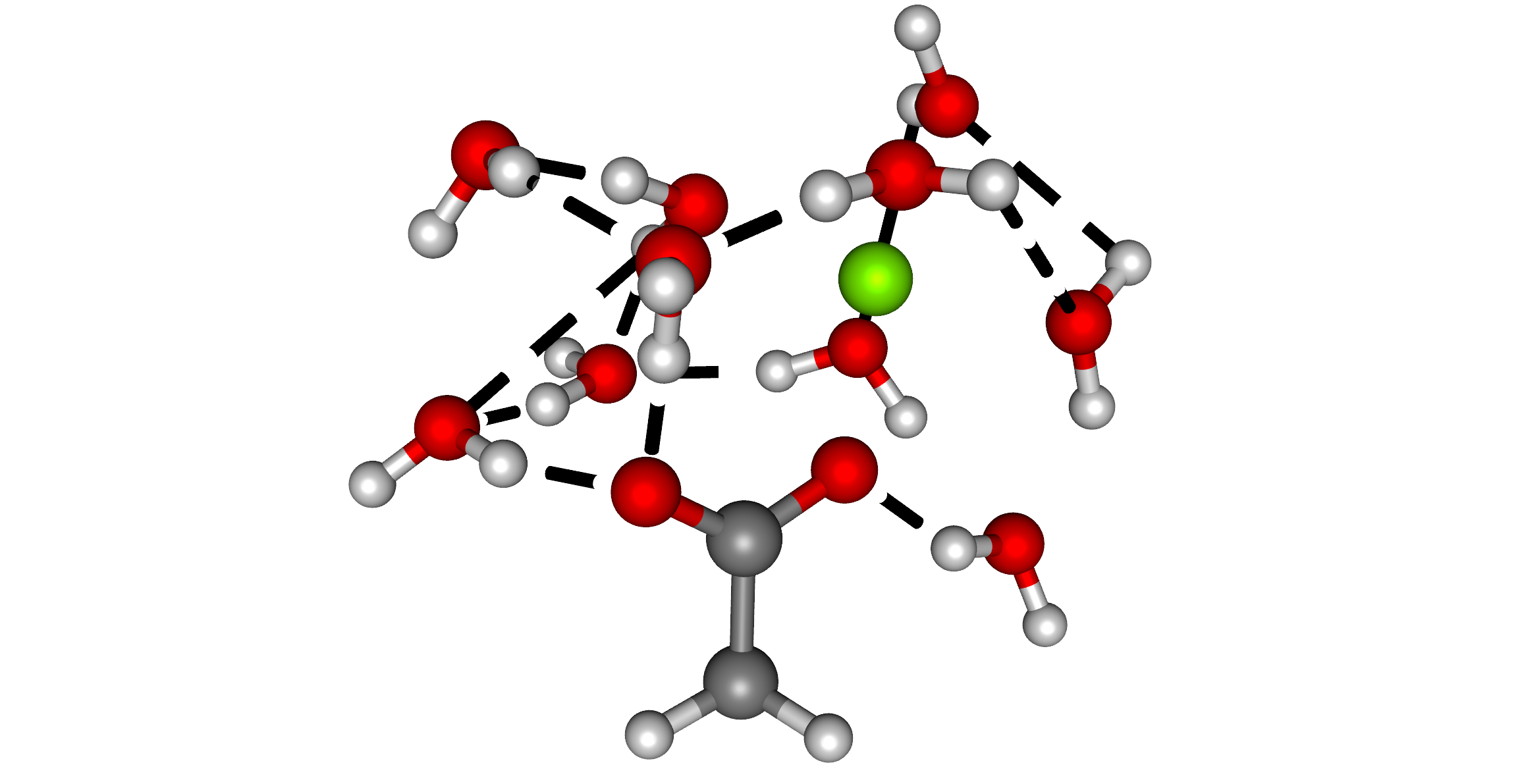 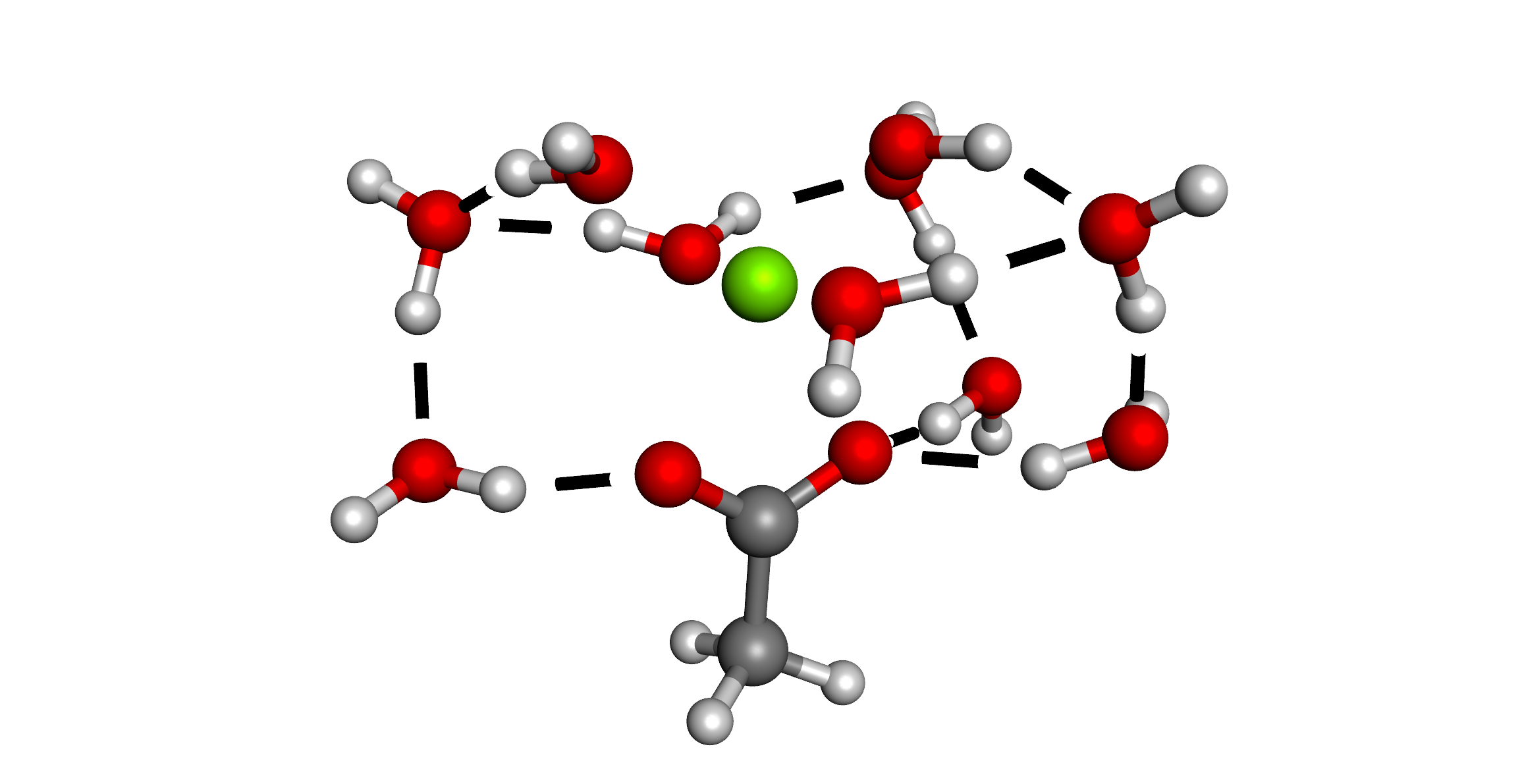 Separated
Partially-separated
(monodentate)
Fully associated
(bidentate)
4
[Speaker Notes: Model pas modelize]
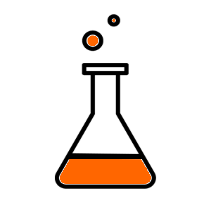 Motivations for the study
Different types of ion pair solvation
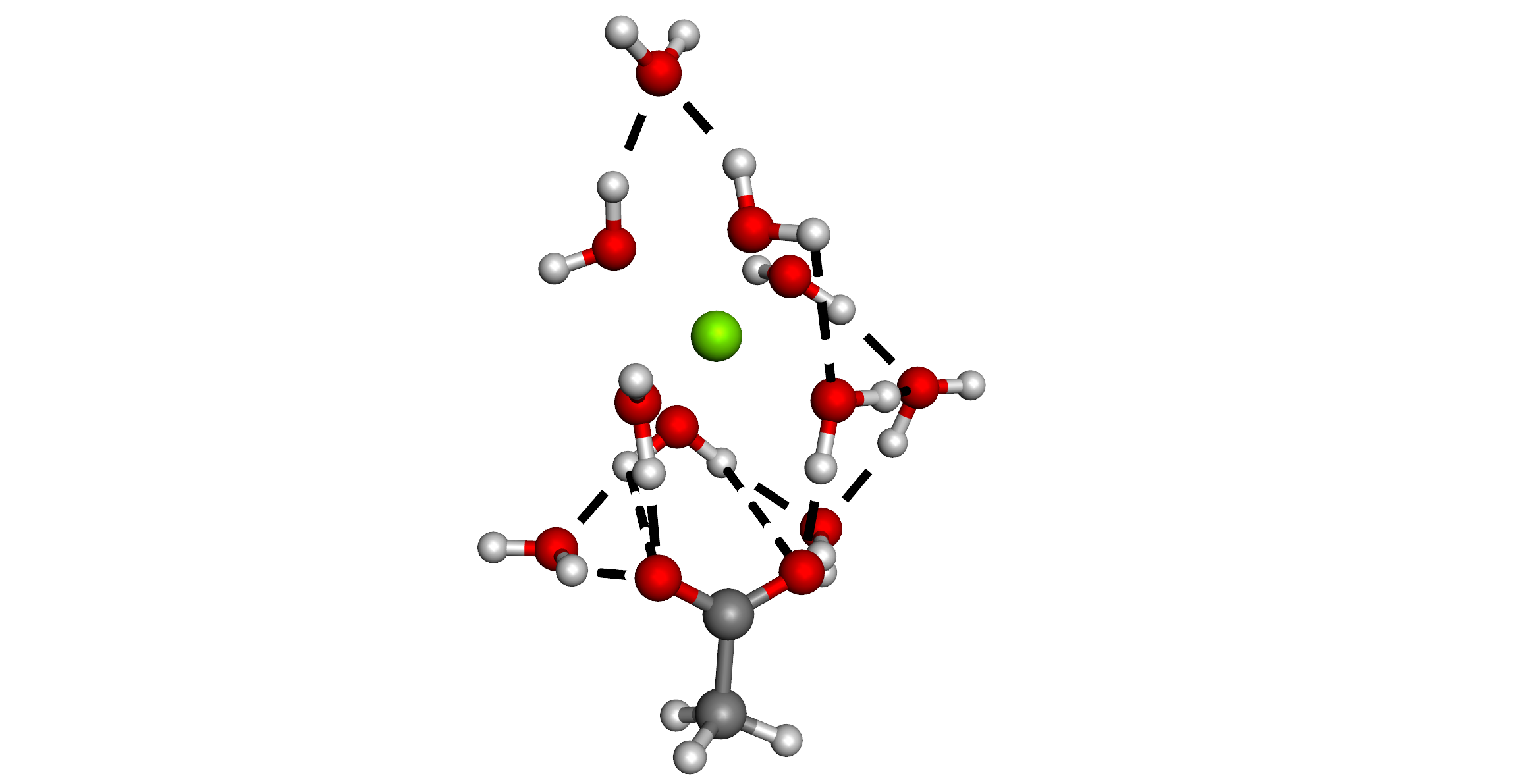 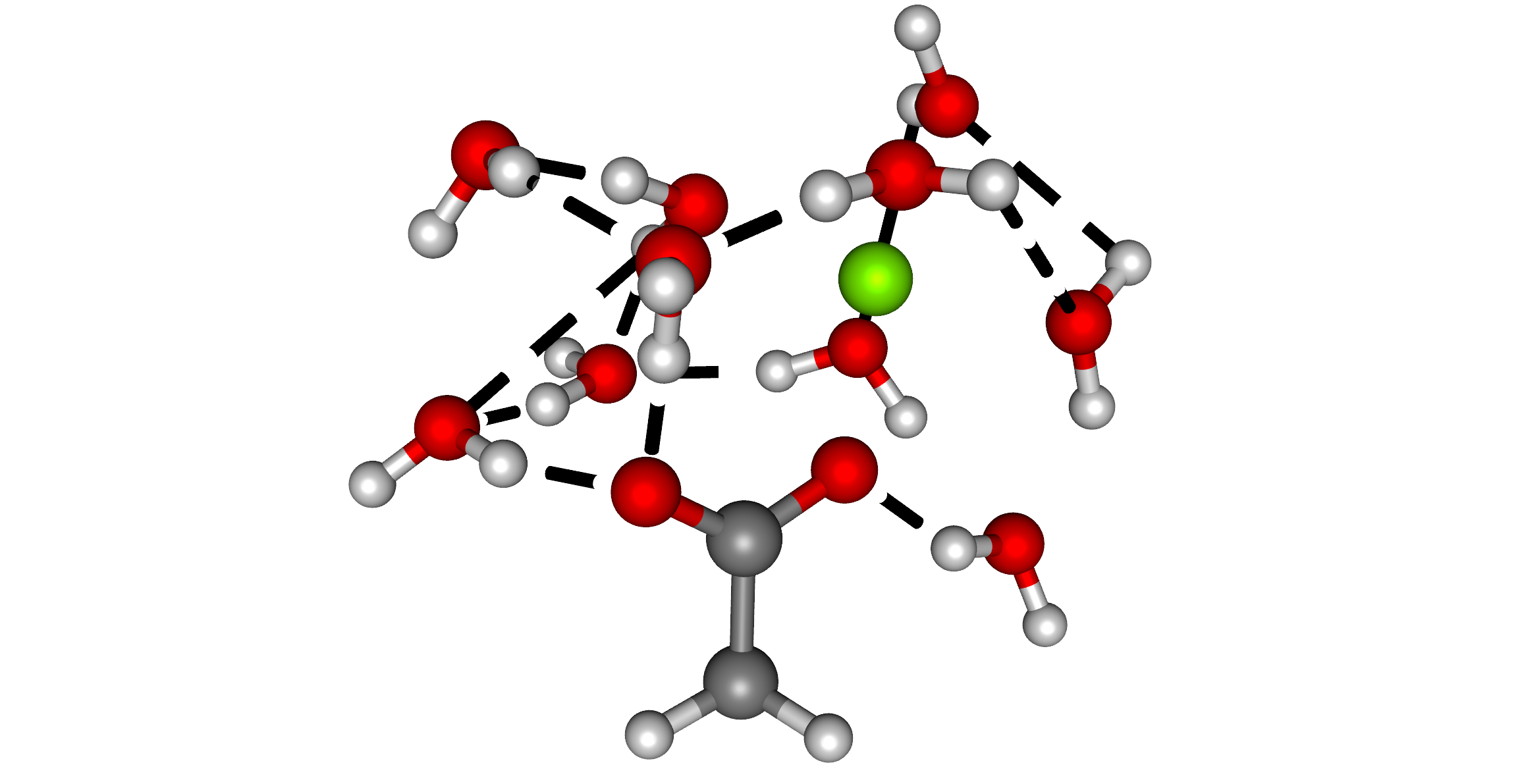 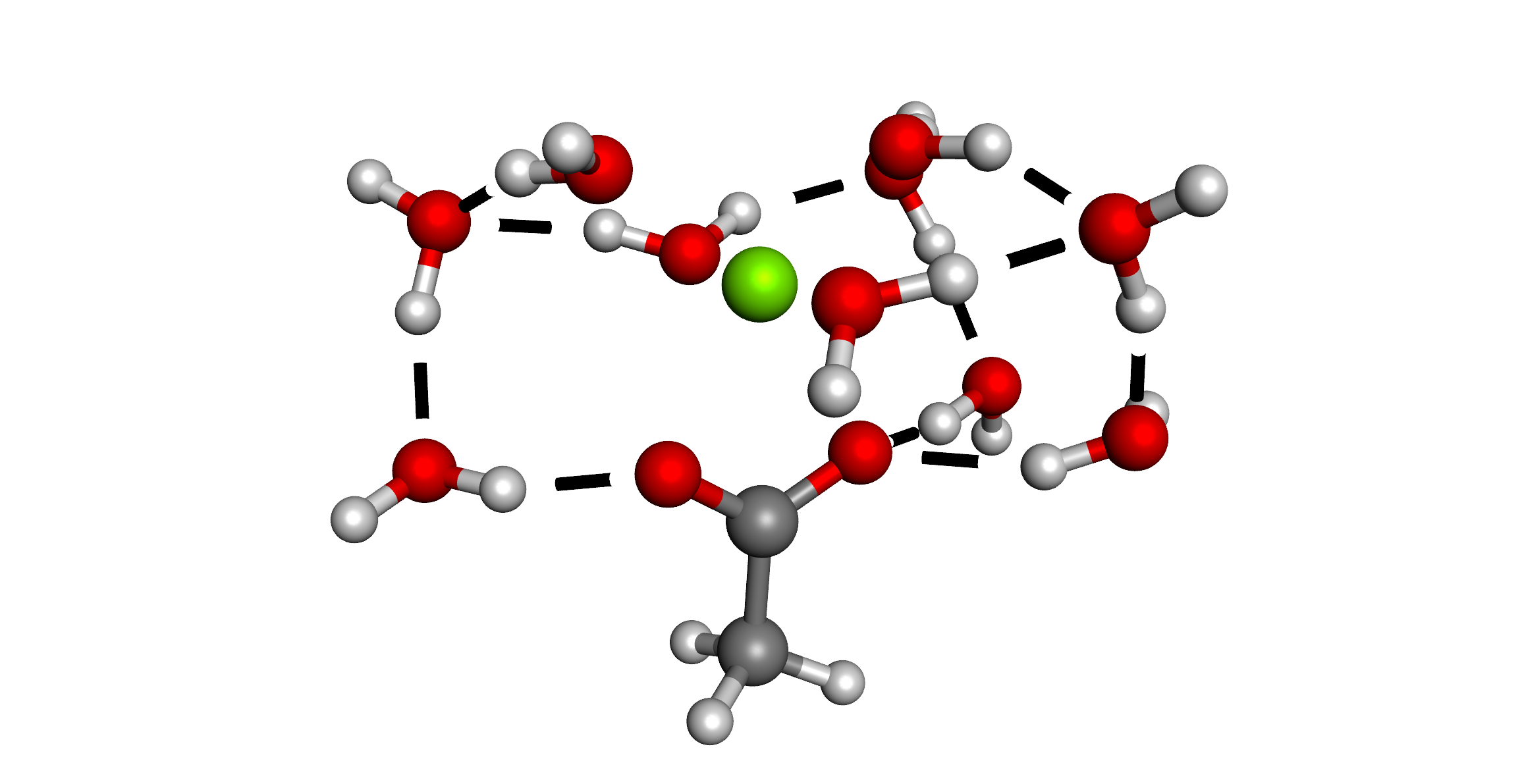 Separated
Water-mediated ionic interactions
Partially-separated
(monodentate)
Fully associated
(bidentate)
4
[Speaker Notes: Model pas modelize]
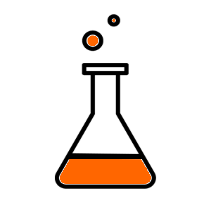 Motivations for the study
How many molecules of water are needed to form separated ion pairs? 
Can this approach help us to characterize the water-mediated ionic interactions in the magnesium transport channel?
5
[Speaker Notes: Quels sont les différents signatures ? Signature spécifique à cette interaction ? 
The conformational landscape is complex so that an experimental and theoretical study of the IR spectroscopy of these clusters : Pas fini et moins lourd ! 
On est plus dans les motivations – Questions et façon de chercher]
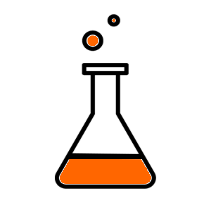 Motivations for the study
How many molecules of water are needed to form separated ion pairs? 
Can this approach help us to characterize the water-mediated ionic interactions in the magnesium transport channel?
Laser IR spectroscopy provides interesting probe of structuring interactions
5
[Speaker Notes: Quels sont les différents signatures ? Signature spécifique à cette interaction ? 
The conformational landscape is complex so that an experimental and theoretical study of the IR spectroscopy of these clusters : Pas fini et moins lourd ! 
On est plus dans les motivations – Questions et façon de chercher]
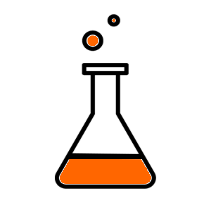 Motivations for the study
How many molecules of water are needed to form separated ion pairs? 
Can this approach help us to characterize the water-mediated ionic interactions in the magnesium transport channel?
Complex conformational landscape
Laser IR spectroscopy provides interesting probe of structuring interactions
experimental and theoretical study
5
[Speaker Notes: How many water molecules .. To form separated 
To model / characterize / inverstigate 

To probe these structuring …

Plus interpretation de l’experience]
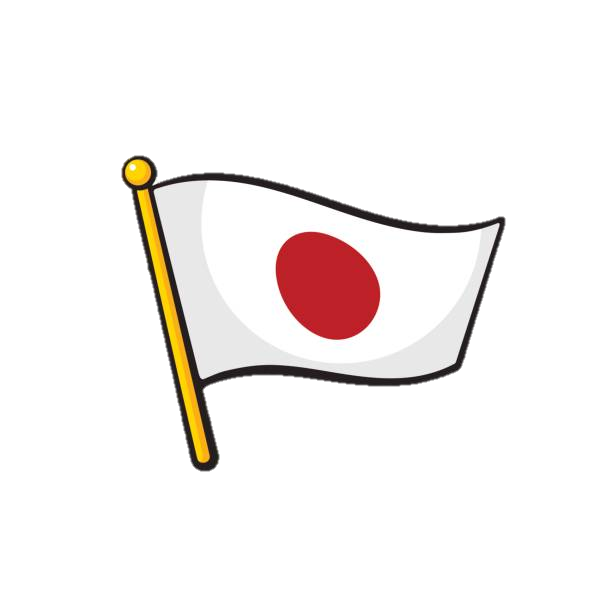 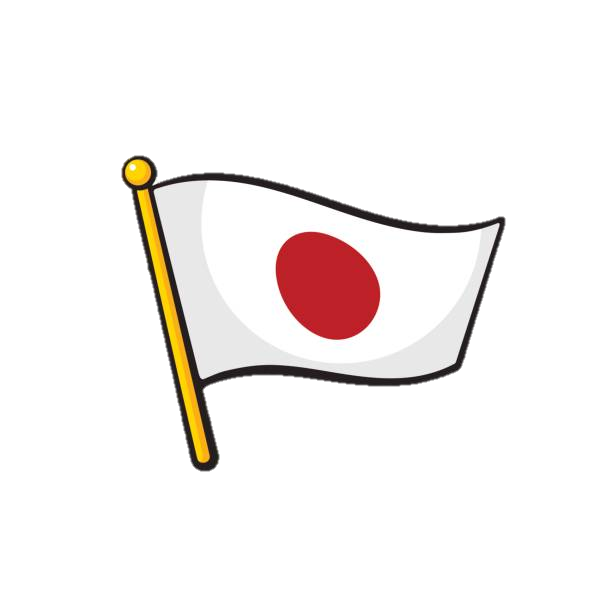 Experiments
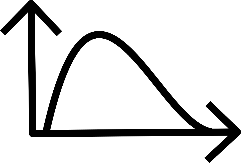 6
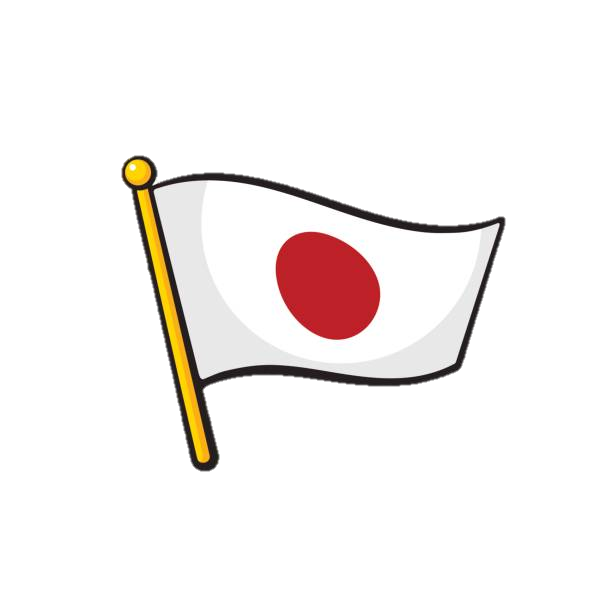 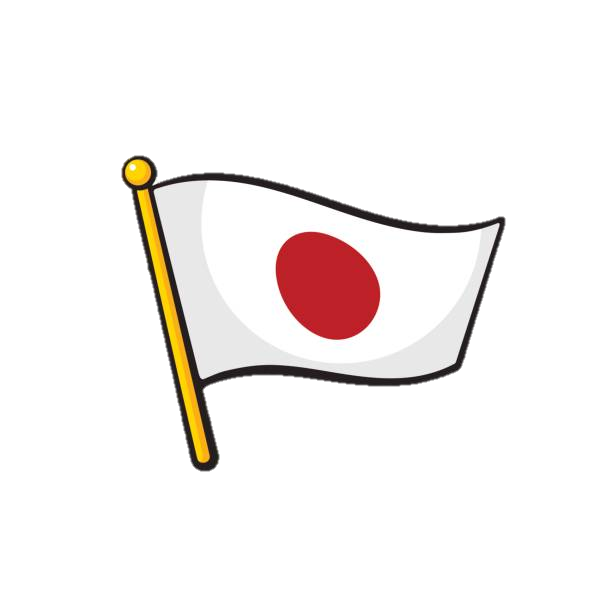 Experiments
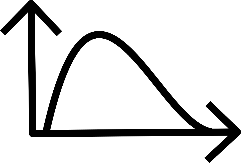 Collaboration with the team of Prof. Fujii and Prof. Ishiuchi at Tokyo Tech institute in Japan
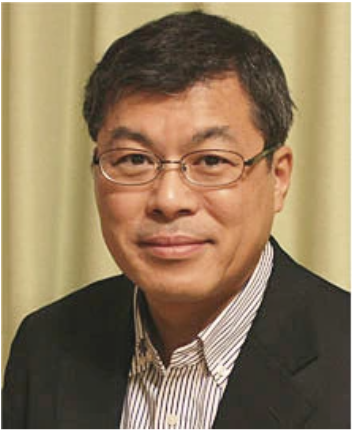 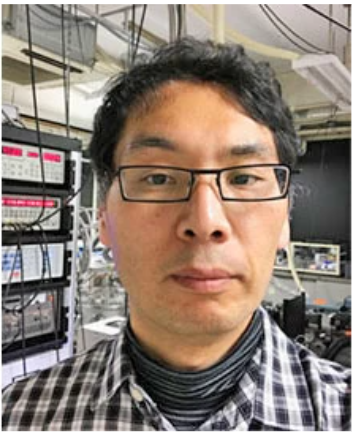 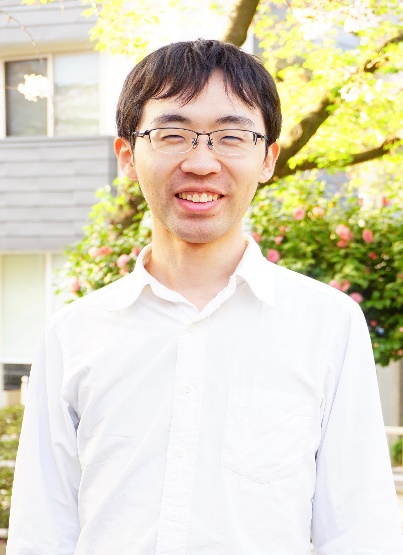 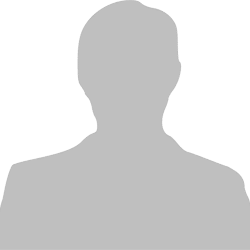 Masaaki Fujii
Shun-ichi Ishiuchi
Keisuke Hirata
Hikaru Takayanagi
IR photodissociation laser spectroscopy of 
H2-tagged mass selected clusters
6
[Speaker Notes: Tokyo Tech in Japan]
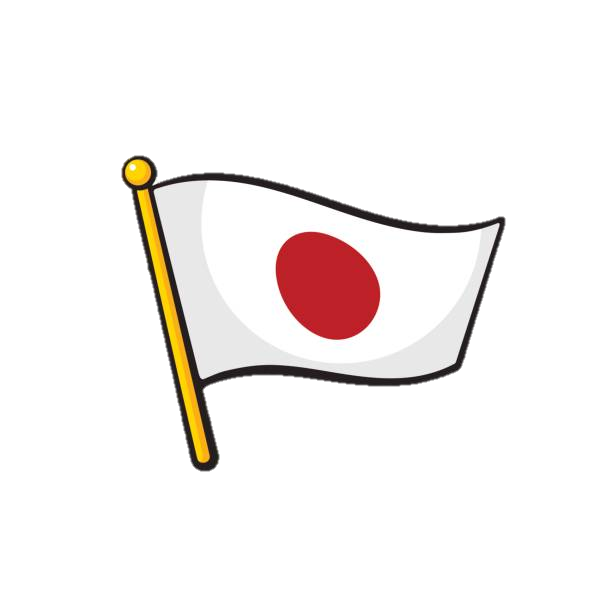 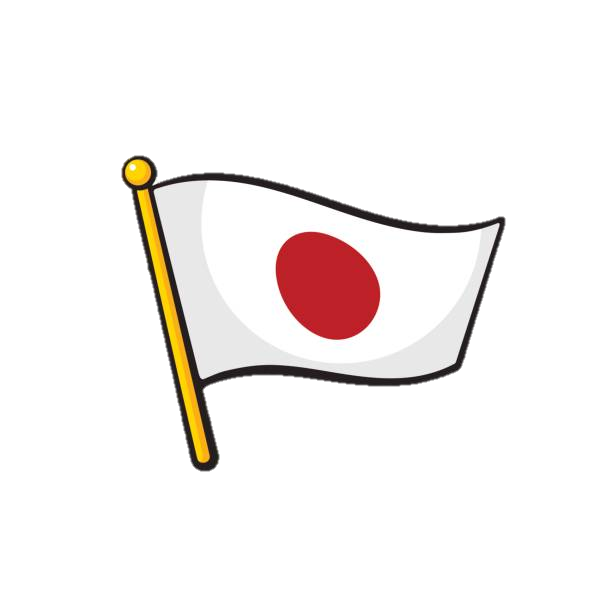 Experimental setup
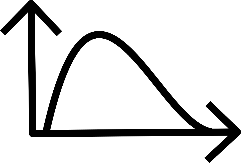 Aqueous solution with 
Mg2+ + CH3COO-
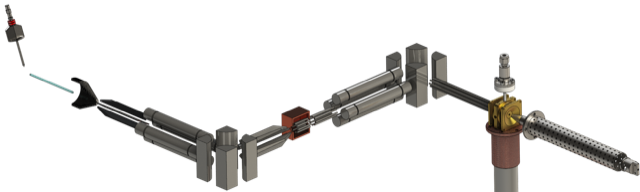 Electrospray ion source (ESI)
IR photodissociation laser spectroscopy of 
H2-tagged mass selected clusters
6
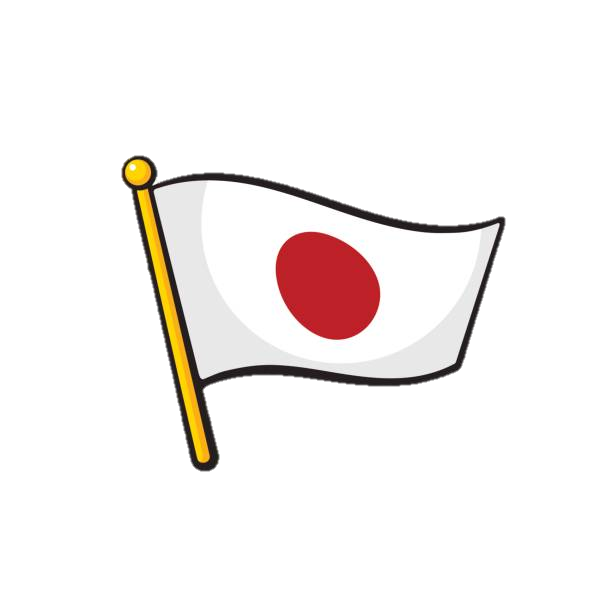 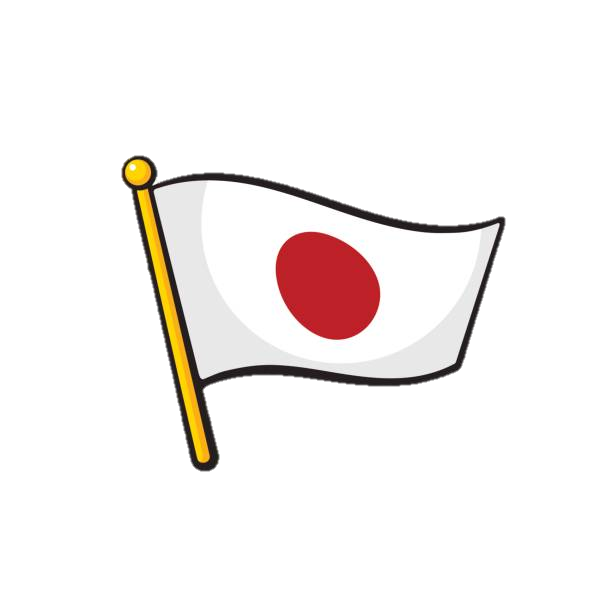 Experimental setup
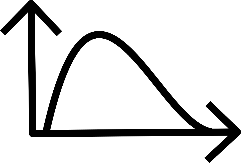 Formation of the clusters 
Mg2+ + CH3COO- + nH2O
Aqueous solution with 
Mg2+ + CH3COO-
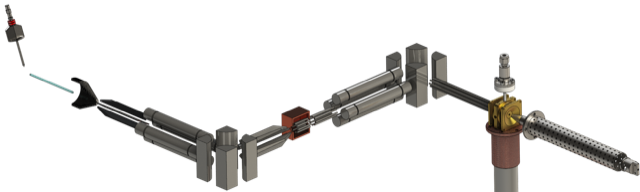 He/H2O
Electrospray ion source (ESI)
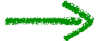 Clustering ion trap 
at 130 K
IR photodissociation laser spectroscopy of 
H2-tagged mass selected clusters
6
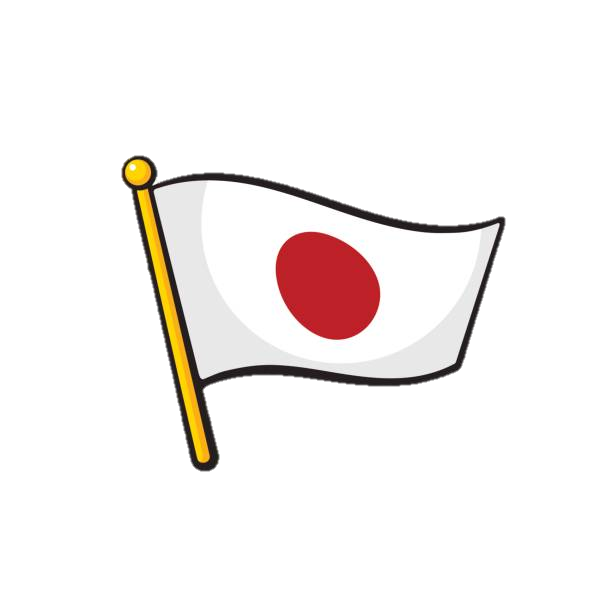 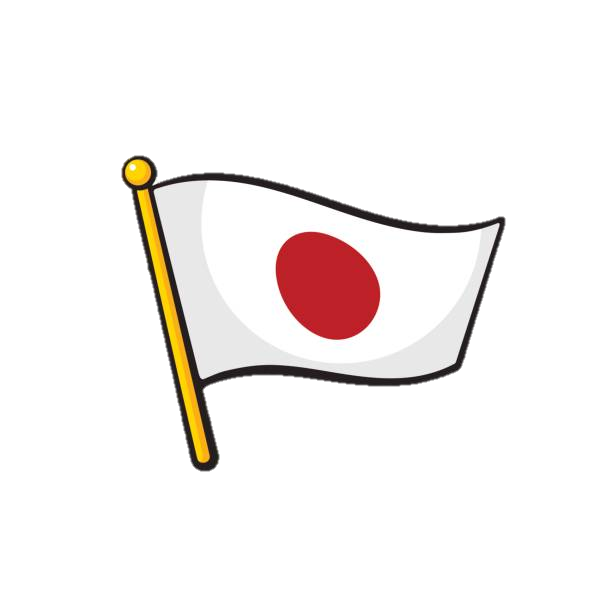 Experimental setup
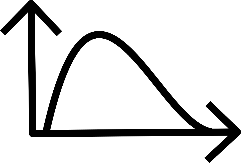 Formation of the clusters 
Mg2+ + CH3COO- + nH2O
IR Spectroscopic 
analysis
Aqueous solution with 
Mg2+ + CH3COO-
He/H2
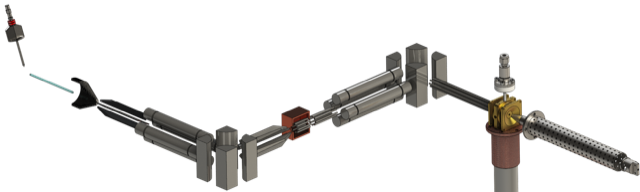 He/H2O
IR tunable laser
Electrospray ion source (ESI)
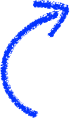 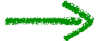 Cold ion trap
 at 4 K
Clustering ion trap 
at 130 K
IR photodissociation laser spectroscopy of 
H2-tagged mass selected clusters
6
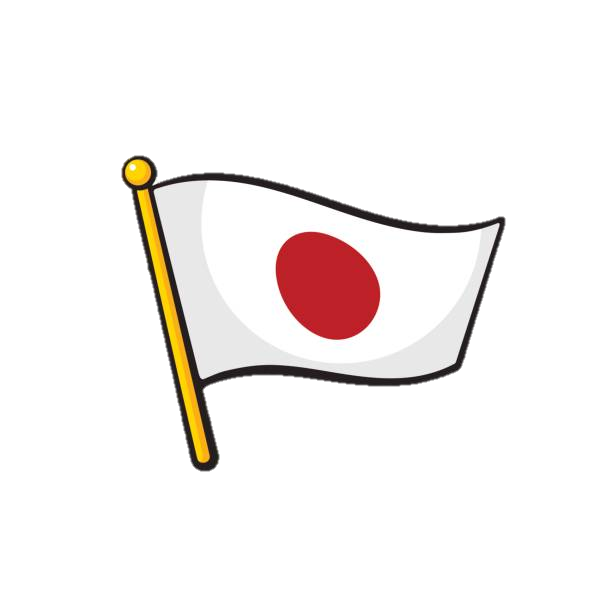 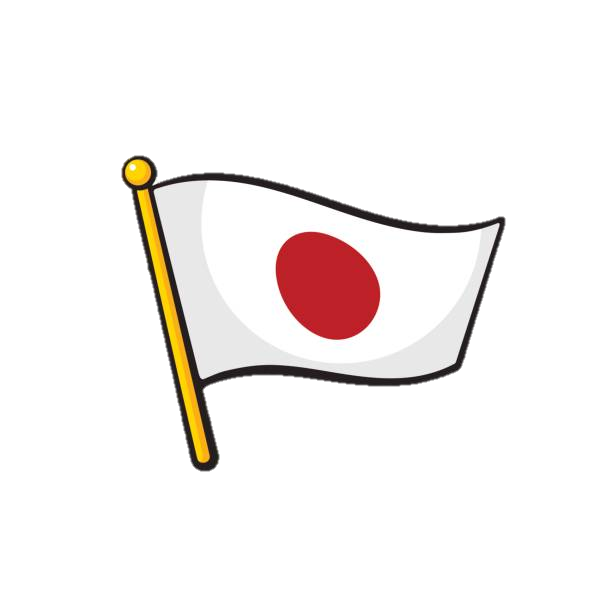 Experimental setup
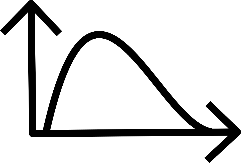 Formation of the clusters 
Mg2+ + CH3COO- + nH2O
IR Spectroscopic 
analysis
Aqueous solution with 
Mg2+ + CH3COO-
He/H2
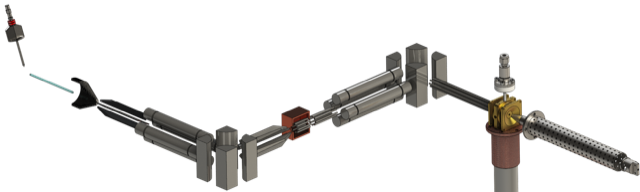 He/H2O
IR tunable laser
Electrospray ion source (ESI)
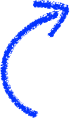 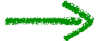 Experimental IR spectra
Cold ion trap
 at 4 K
Clustering ion trap 
at 130 K
IR photodissociation laser spectroscopy of 
H2-tagged mass selected clusters
6
Experimental data
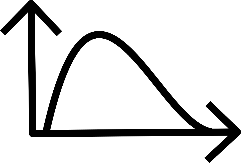 7
Experimental data
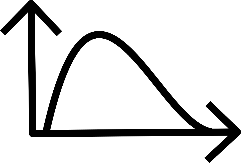 n = 1-4 : DePalma, Joseph W.; Kelleher, Patrick J.; Tavares, Laís C.; Johnson, Mark J. Phys. Chem. Lett. 2017, 8, 2, 484–488 A.
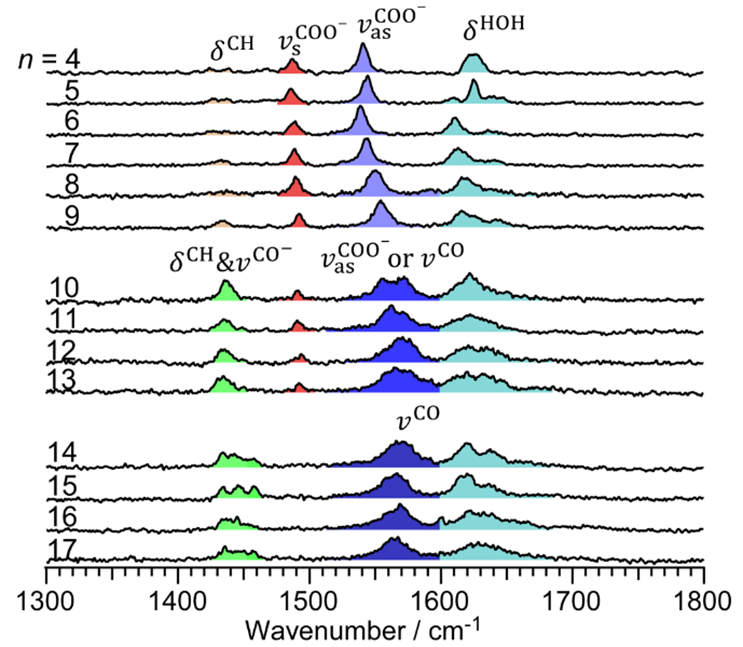 7
[Speaker Notes: Cité Mark Johnson / Paula]
Experimental data
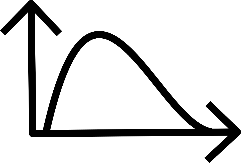 n = 1-4 : DePalma, Joseph W.; Kelleher, Patrick J.; Tavares, Laís C.; Johnson, Mark J. Phys. Chem. Lett. 2017, 8, 2, 484–488 A.
Number of water molecules
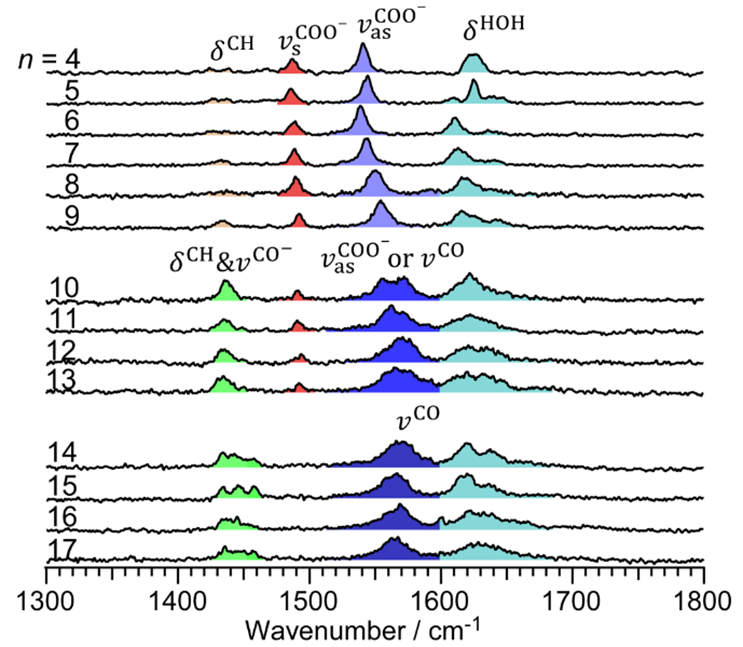 7
Experimental data
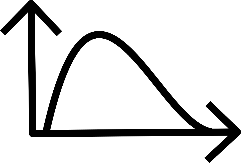 n = 1-4 : DePalma, Joseph W.; Kelleher, Patrick J.; Tavares, Laís C.; Johnson, Mark J. Phys. Chem. Lett. 2017, 8, 2, 484–488 A.
Number of water molecules
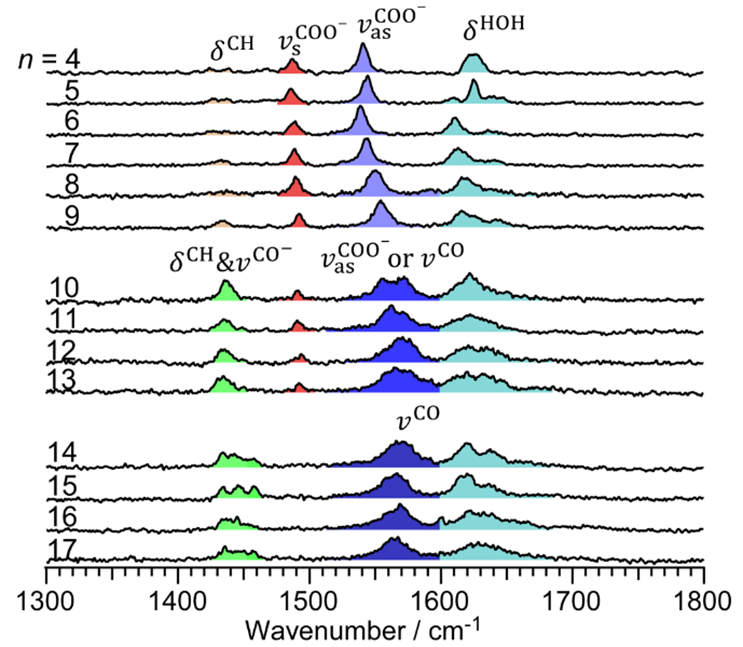 IR range
7
Experimental data
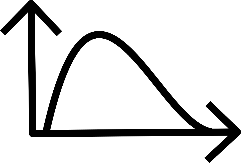 Number of water molecules
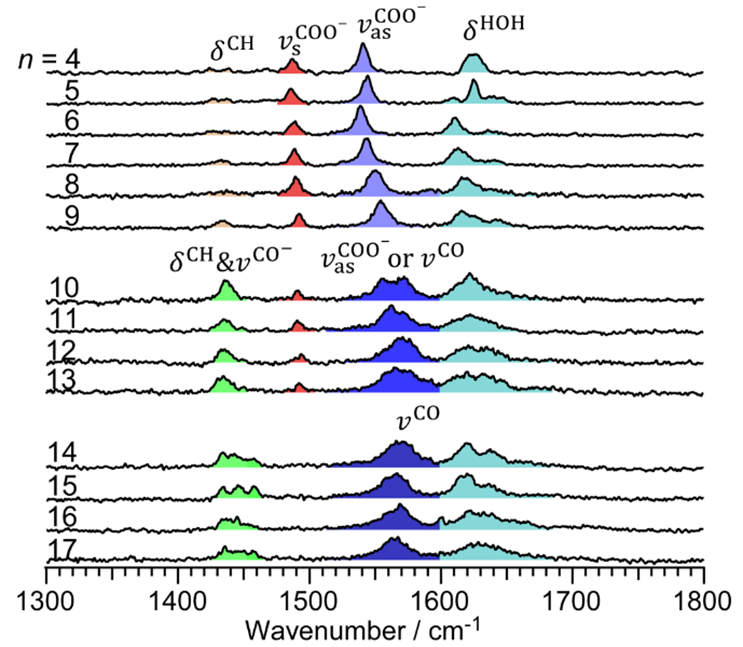 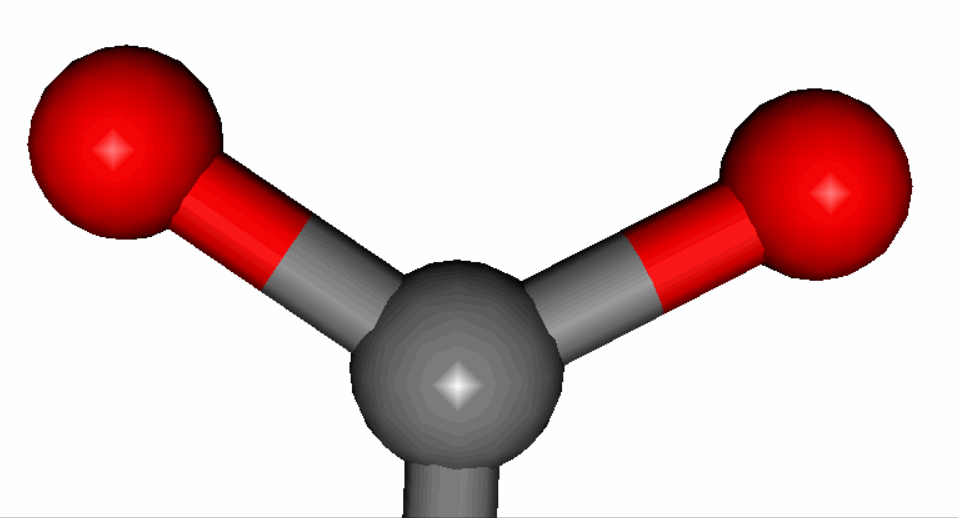 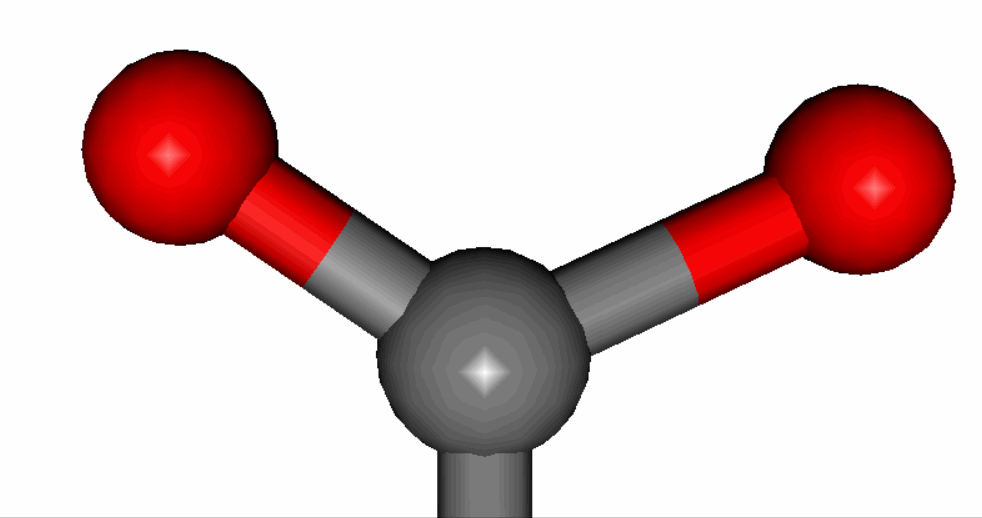 Symmetric and antisymetric stretching of COO-
IR range
7
Experimental data
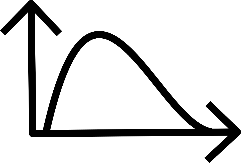 Number of water molecules
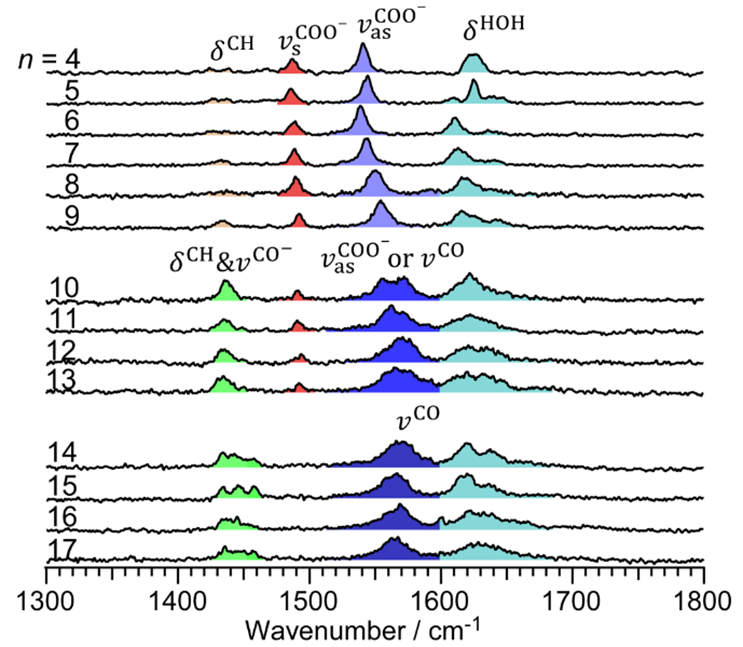 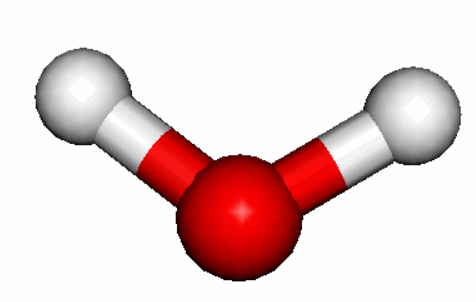 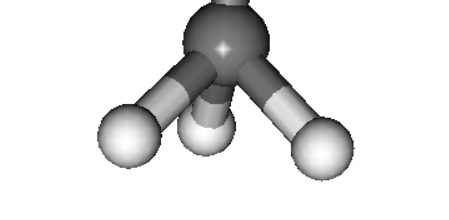 Symmetric and antisymetric stretching of COO-
Bending of OH and CH
IR range
7
Experimental data
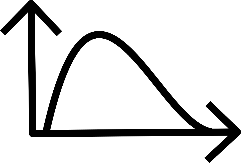 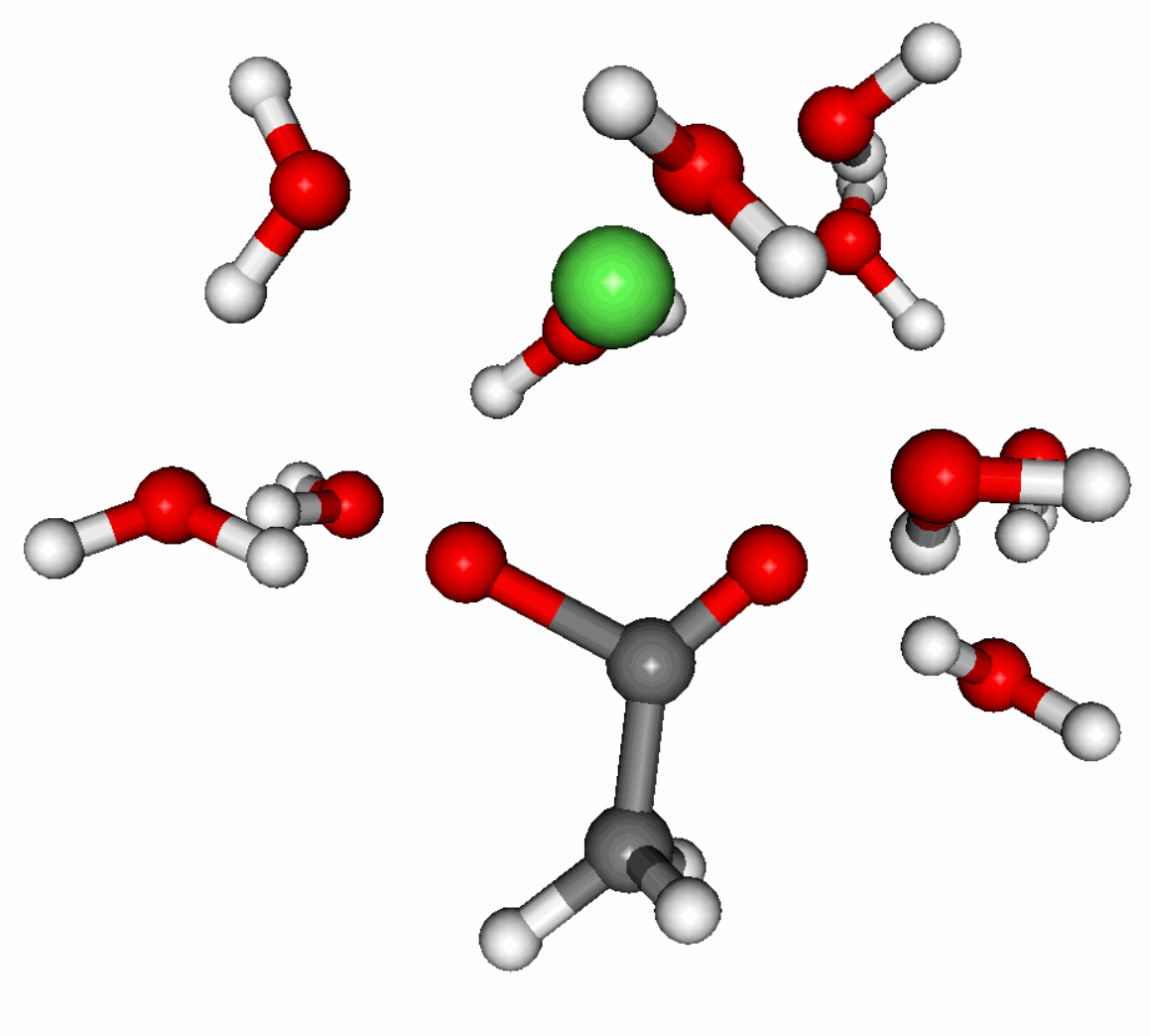 Number of water molecules
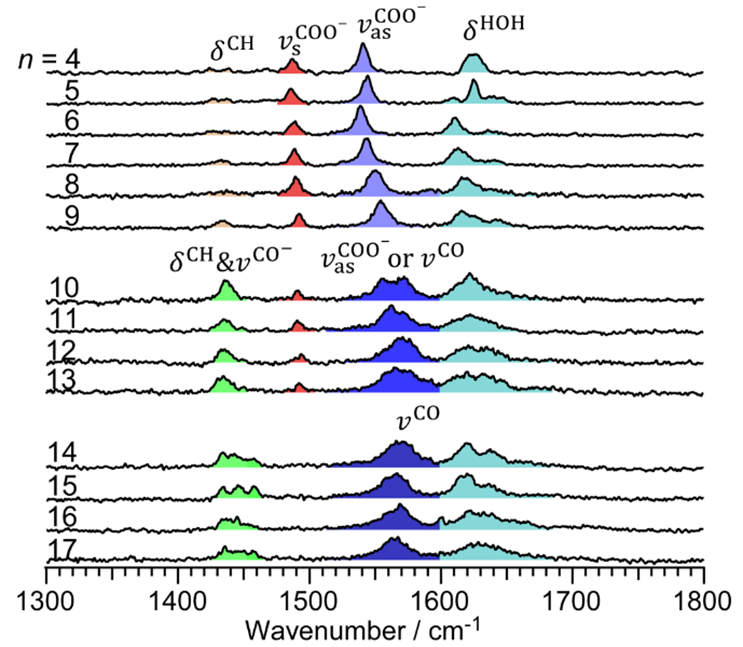 Symmetric and antisymetric stretching of COO-
Bending of OH and CH
IR range
+
Coupling between these modes
7
Experimental data
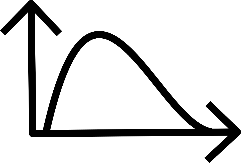 Number of water molecules
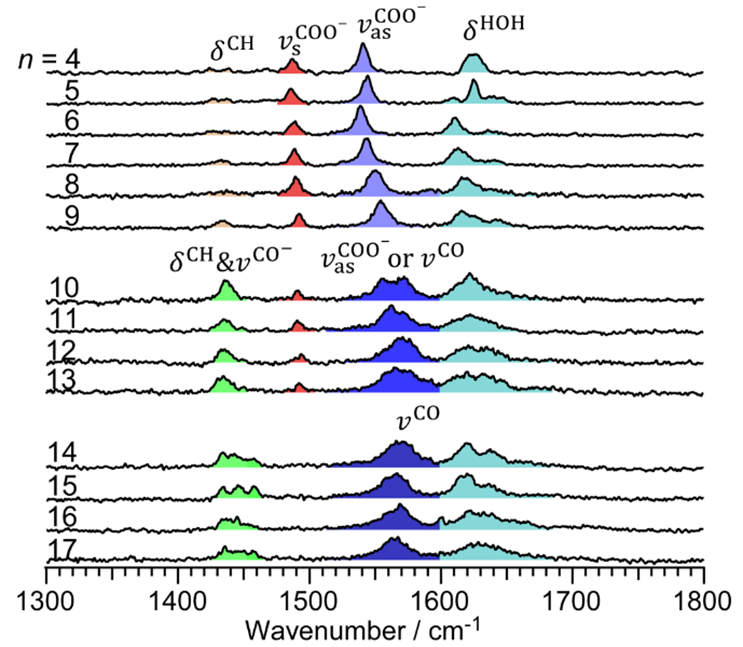 What are the significant spectroscopic changes induced by the addition of water molecules to a cluster?
Symmetric and antisymetric stretching of COO-
Bending of OH and CH
IR range
+
Coupling between these modes
7
[Speaker Notes: Montrer l’interprétation et les transitions qui ont lieu par la suite]
Experimental data
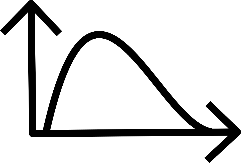 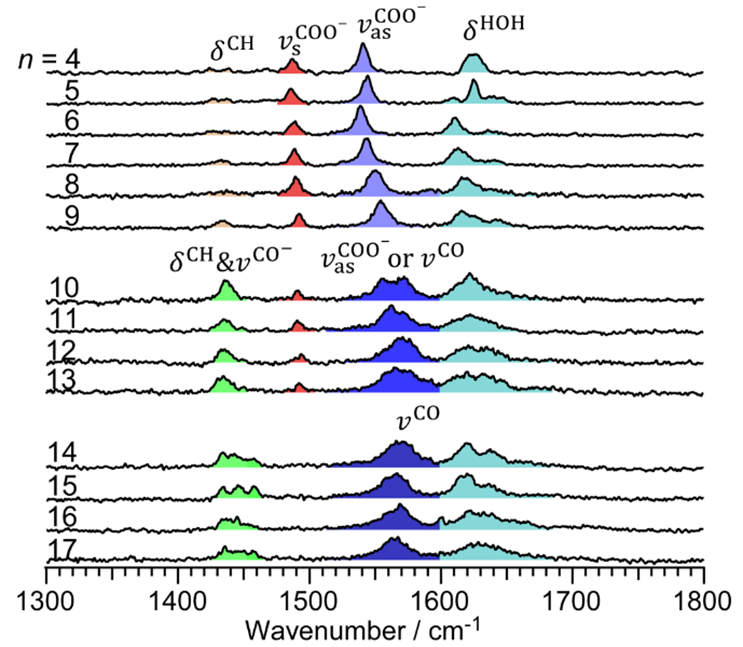 Smooth evolution of the spectroscopic signature
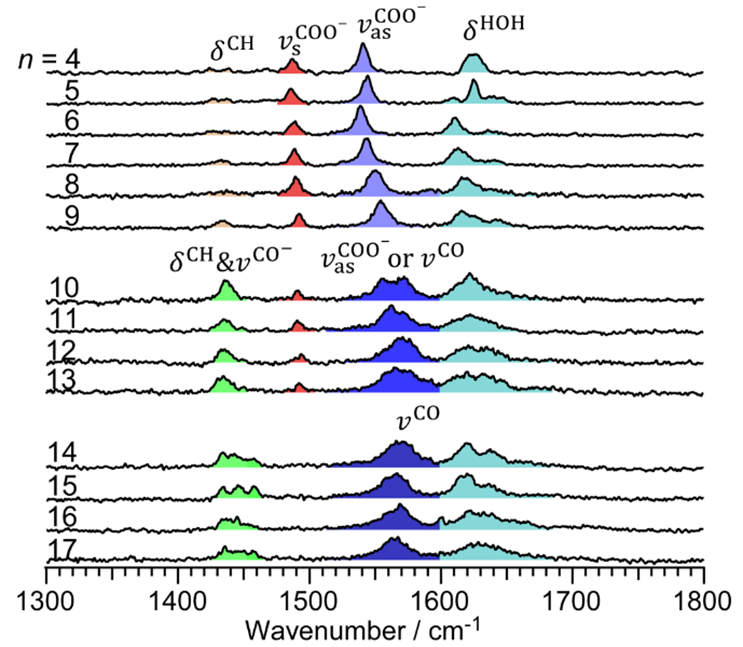 8
[Speaker Notes: Fully consistant with fully associated ion pair]
Experimental data
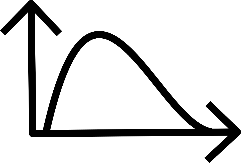 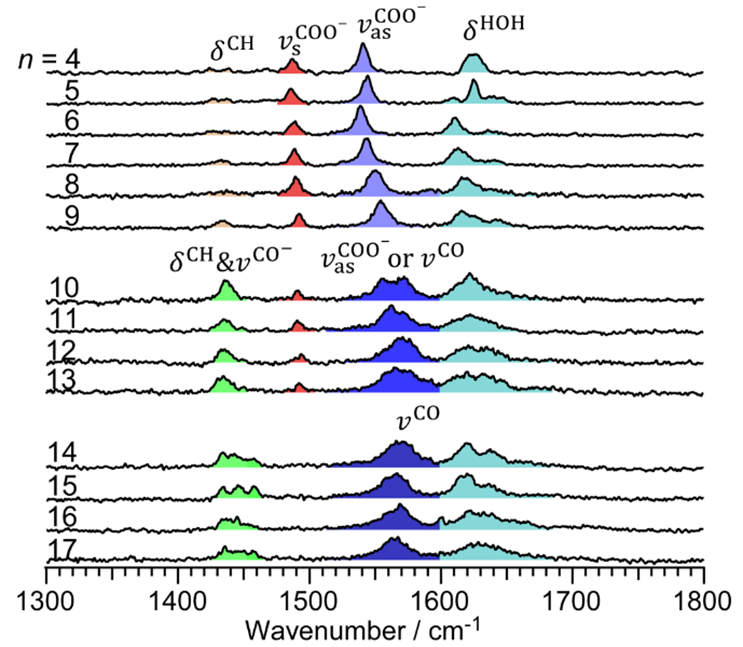 Presence of two maxima
Appearance of new band
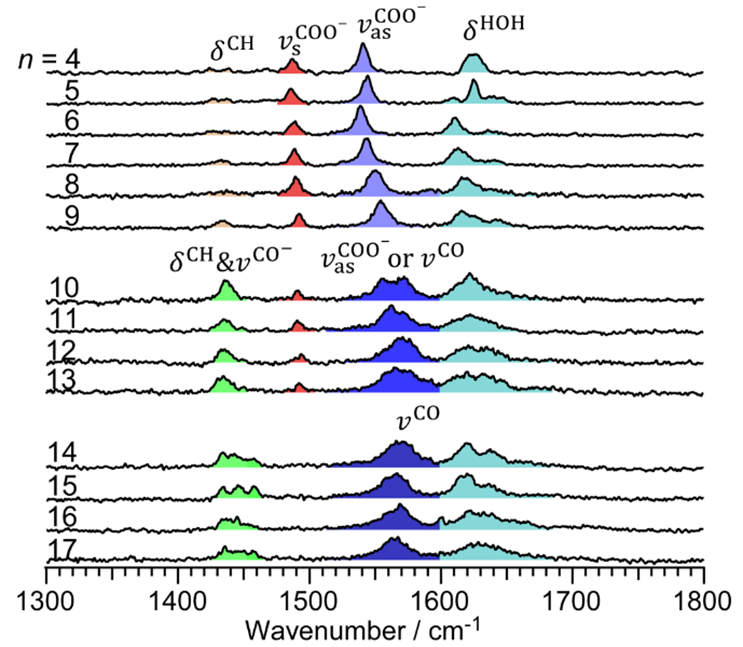 8
Experimental data
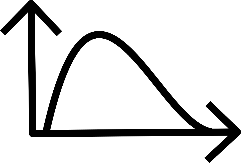 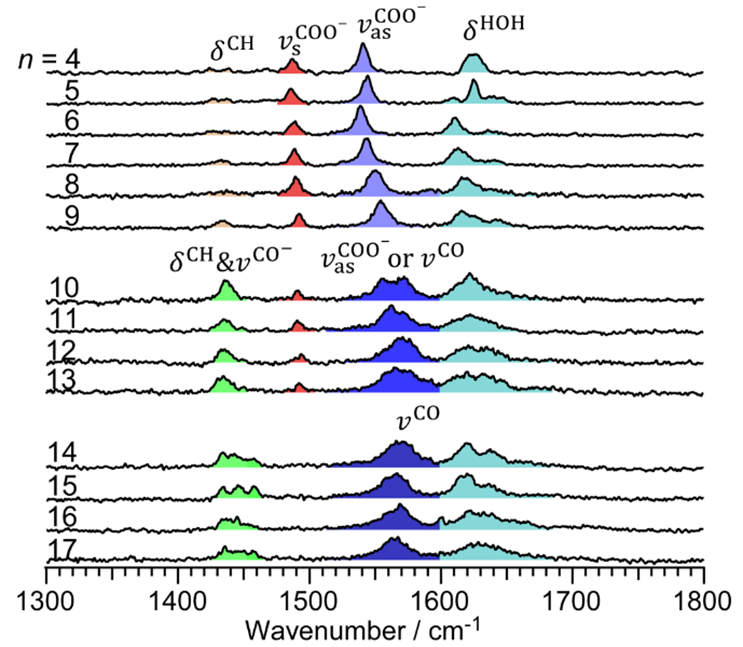 Presence of two maxima
Appearance of new band
Smooth evolution of the spectroscopic signature
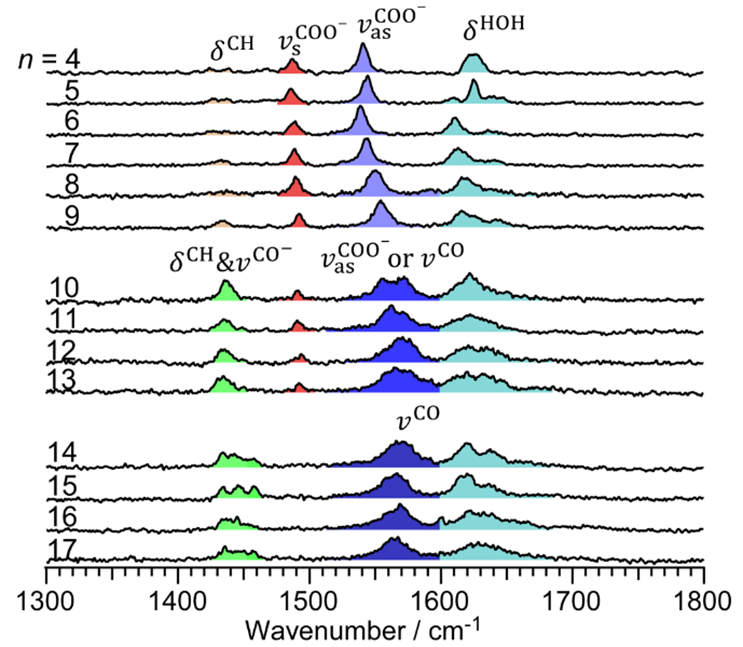 8
Experimental data
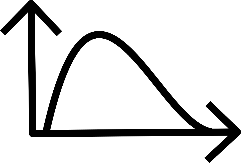 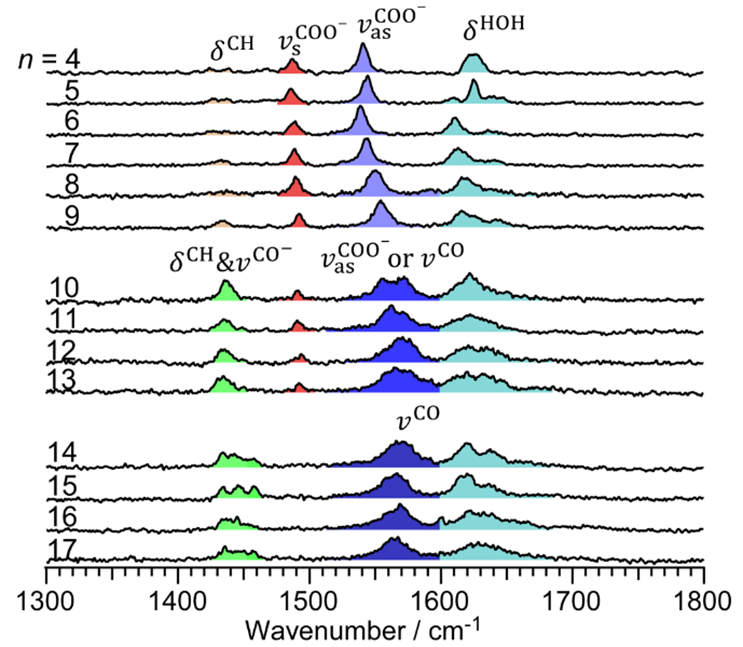 Presence of two maxima
Appearance of new band
Disappearance of this band
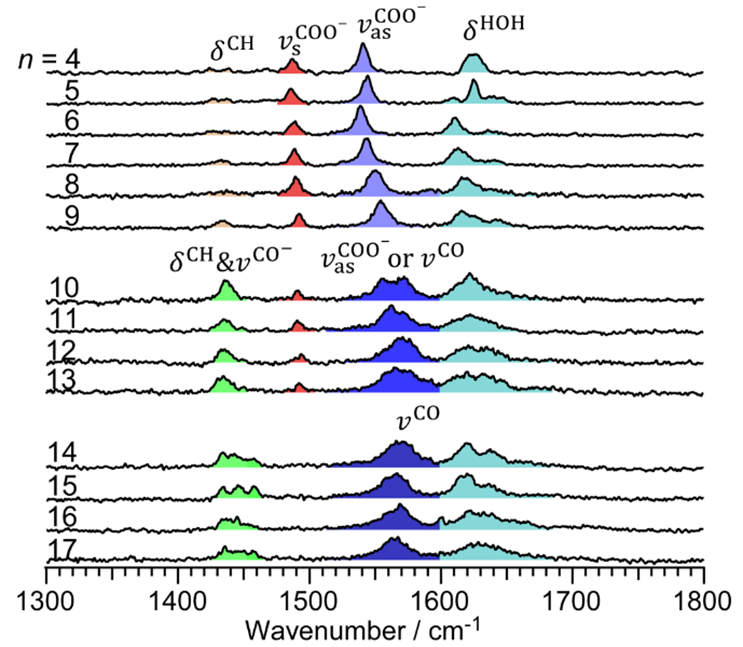 8
Experimental data
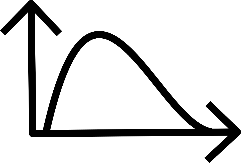 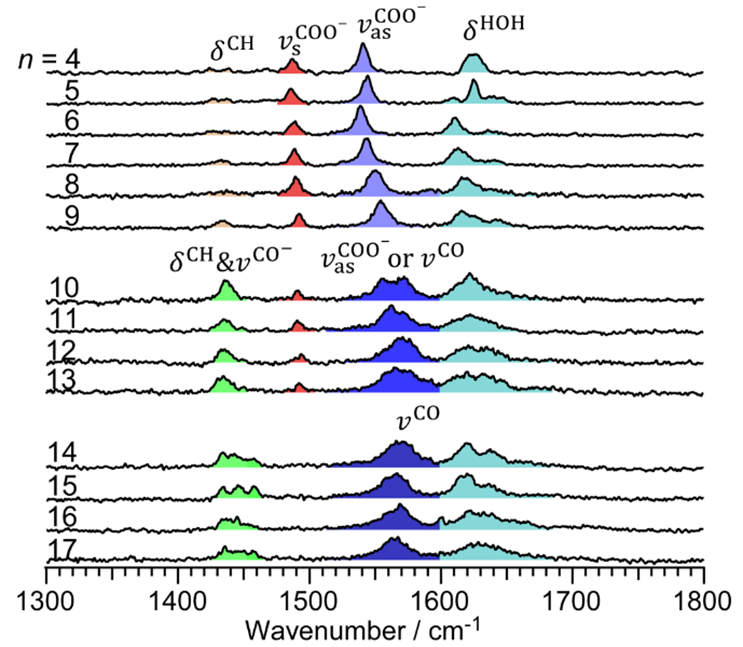 Presence of two maxima
Appearance of new band
Disappearance of this band
Smooth evolution of the spectroscopic signature
8
[Speaker Notes: Entourer que celle qui est bleu pour le dark blue]
Experimental data
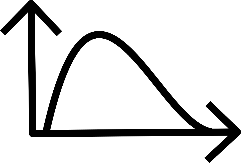 These new signatures come from a change in the type of ion pairs
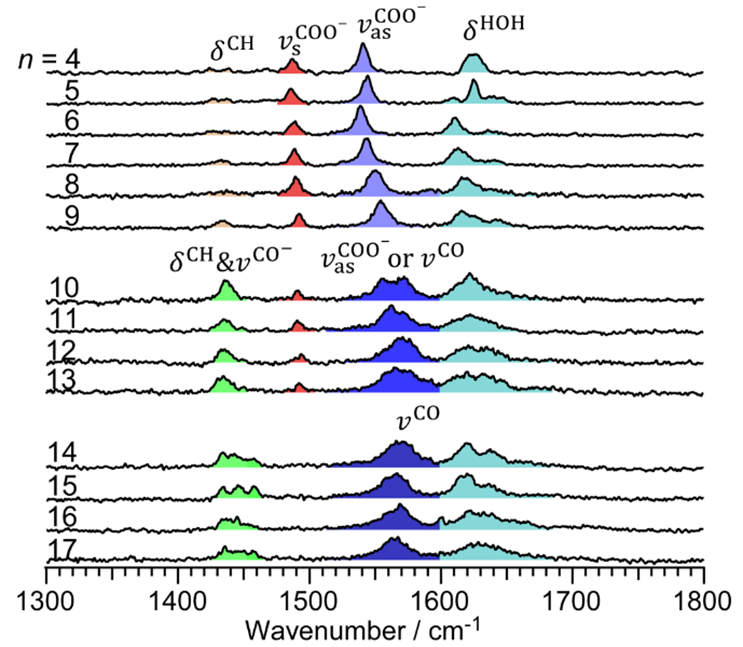 Presence of two maxima
Appearance of new band
Disappearance of this band
8
Experimental data
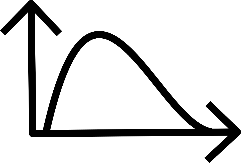 These new signatures come from a change in the type of ion pairs
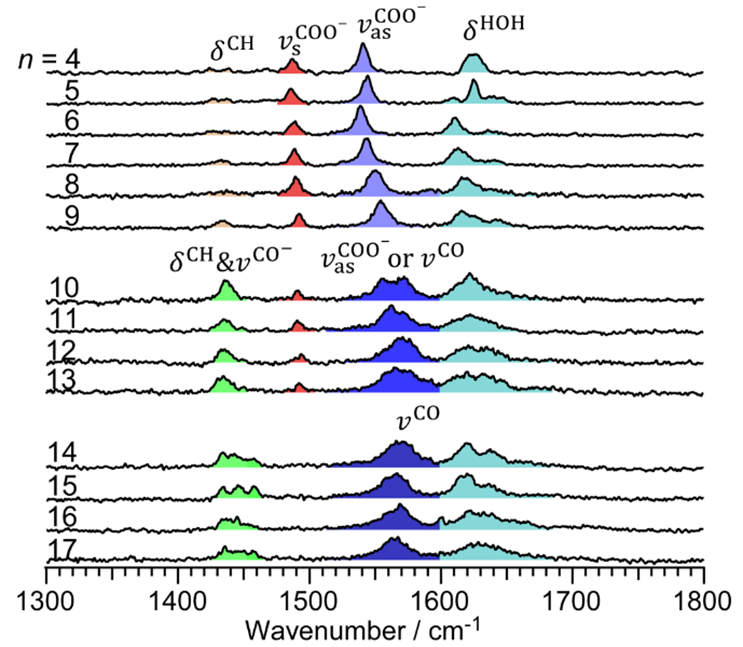 Presence of two maxima
Appearance of new band
Study of n = 10 and 14 with computational chemistry
Disappearance of this band
Calculations of 
vibrational frequencies
8
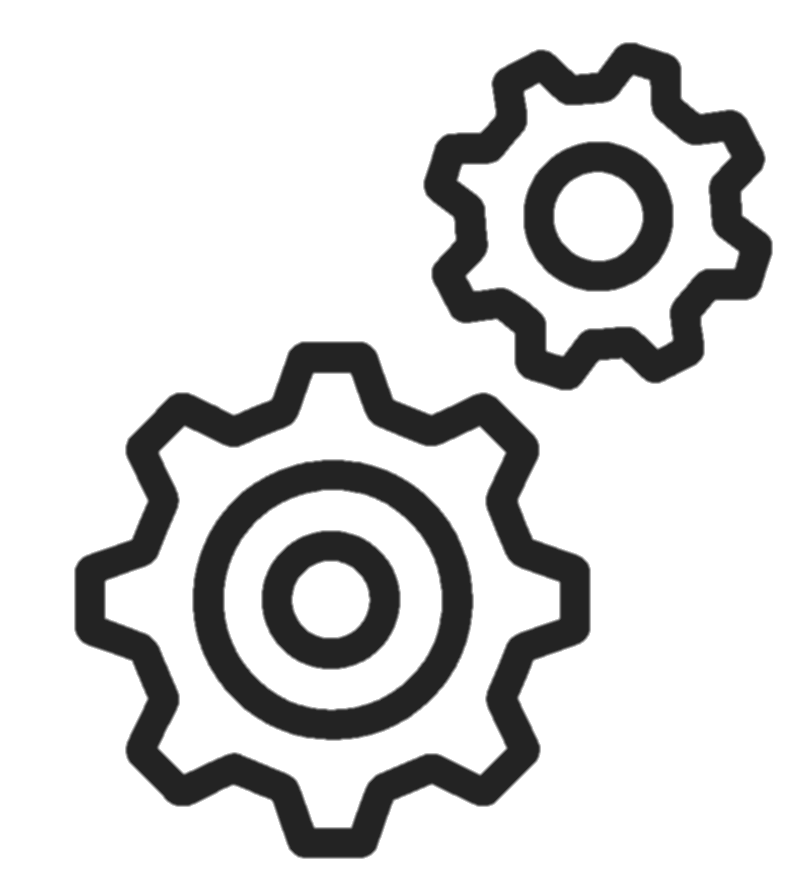 Computational chemistry
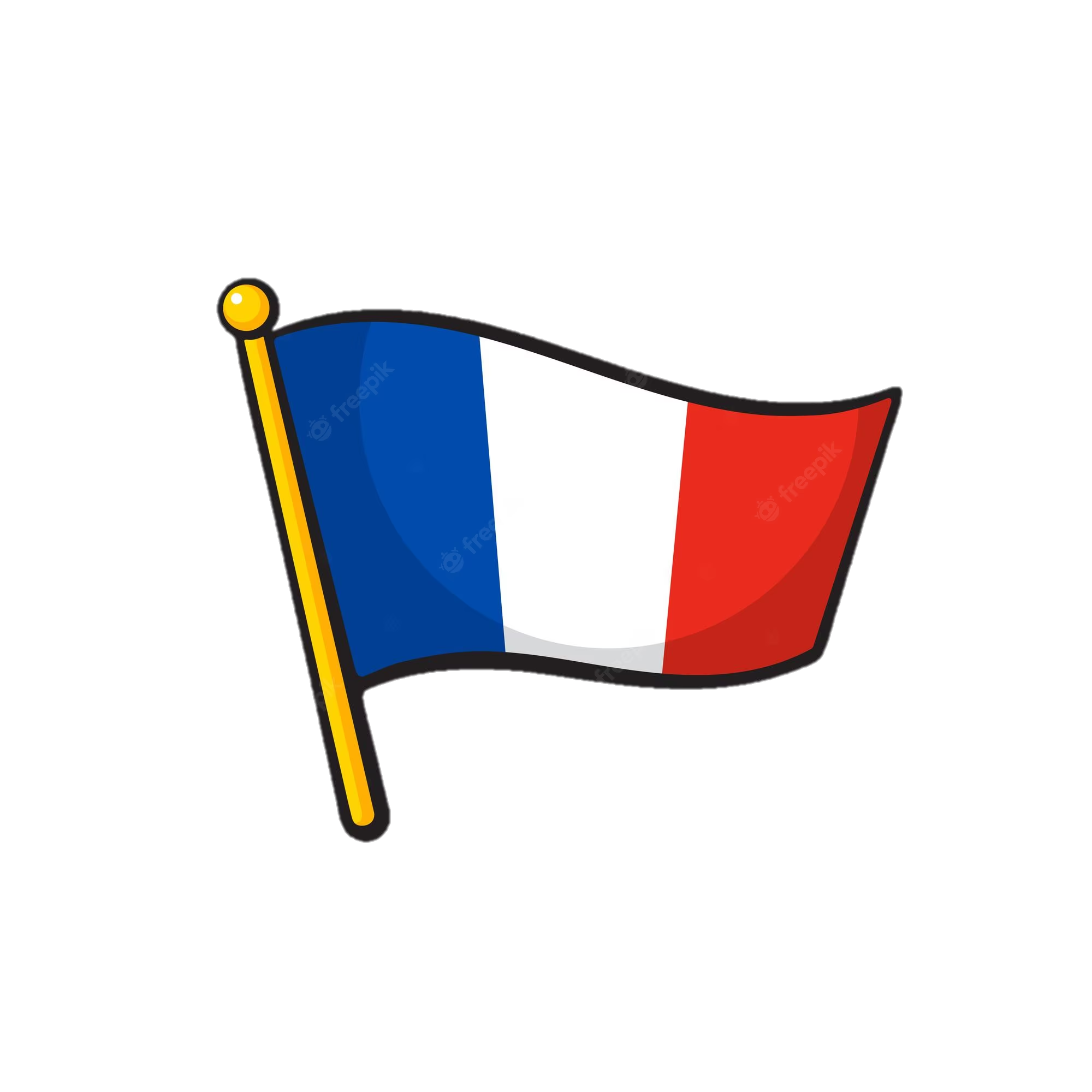 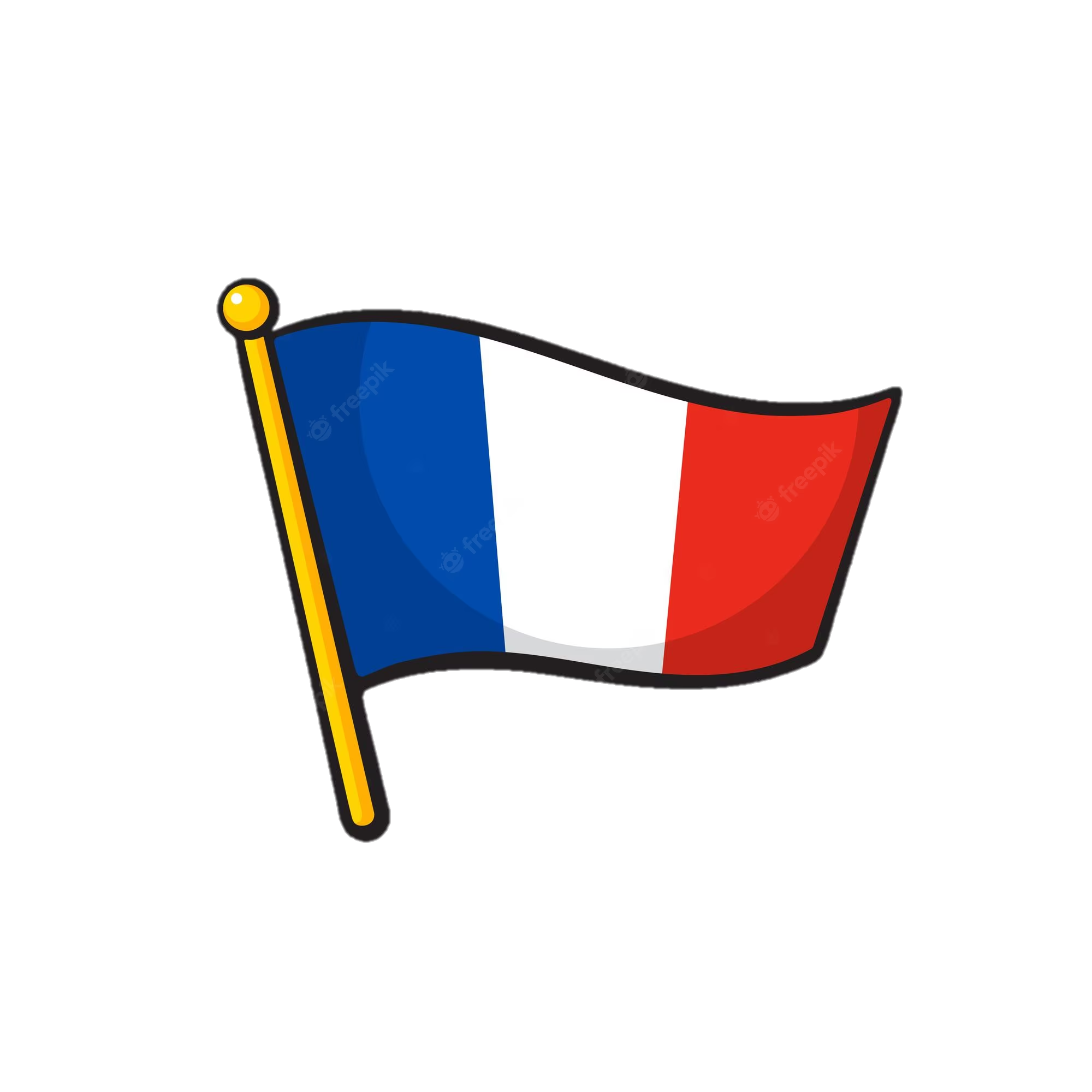 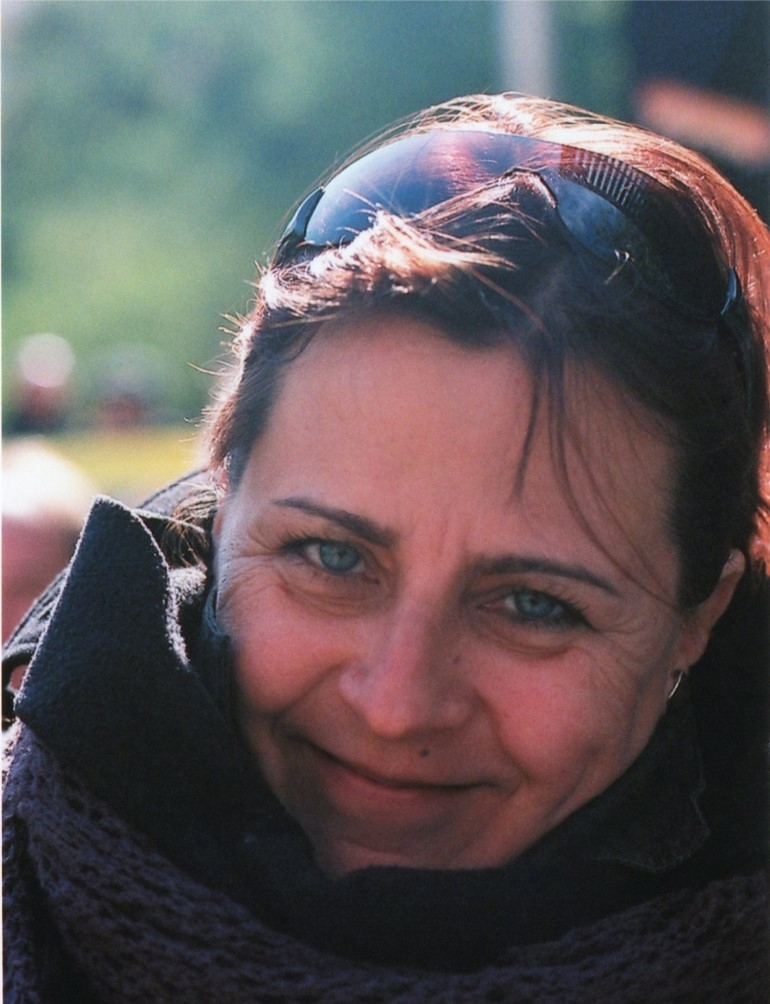 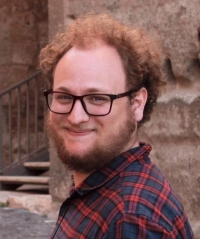 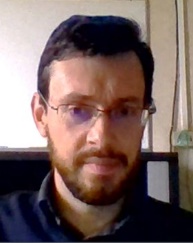 Jean-Xavier Bardaud
Eric Gloaguen
Valérie Brenner
DFT-D calculations of energy and vibrational frequencies
9
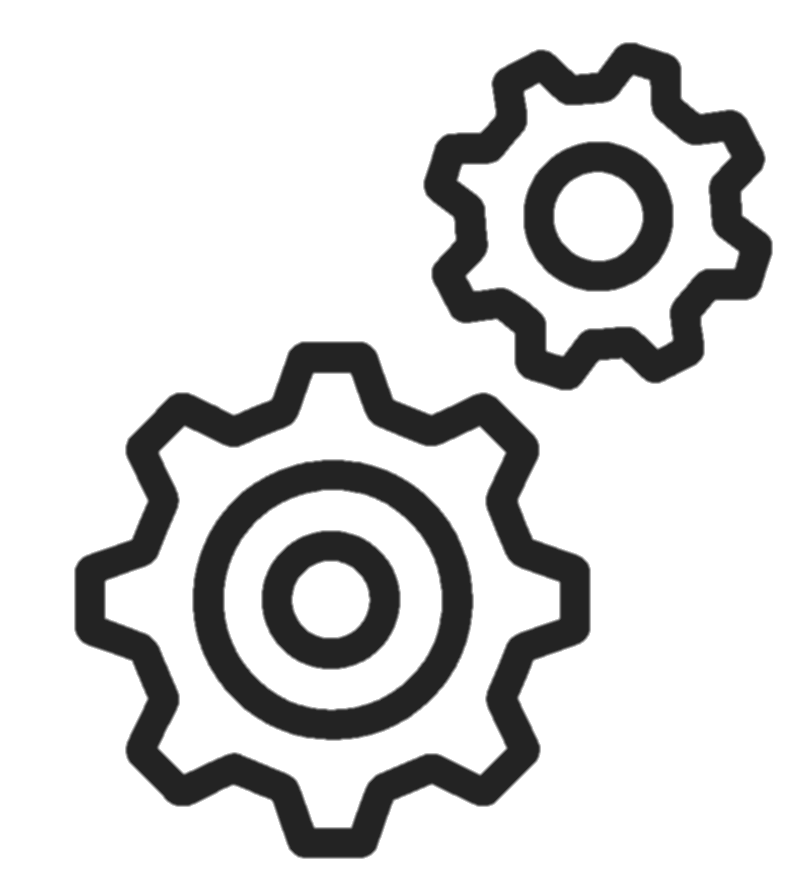 General methodology for frequency calculations
9
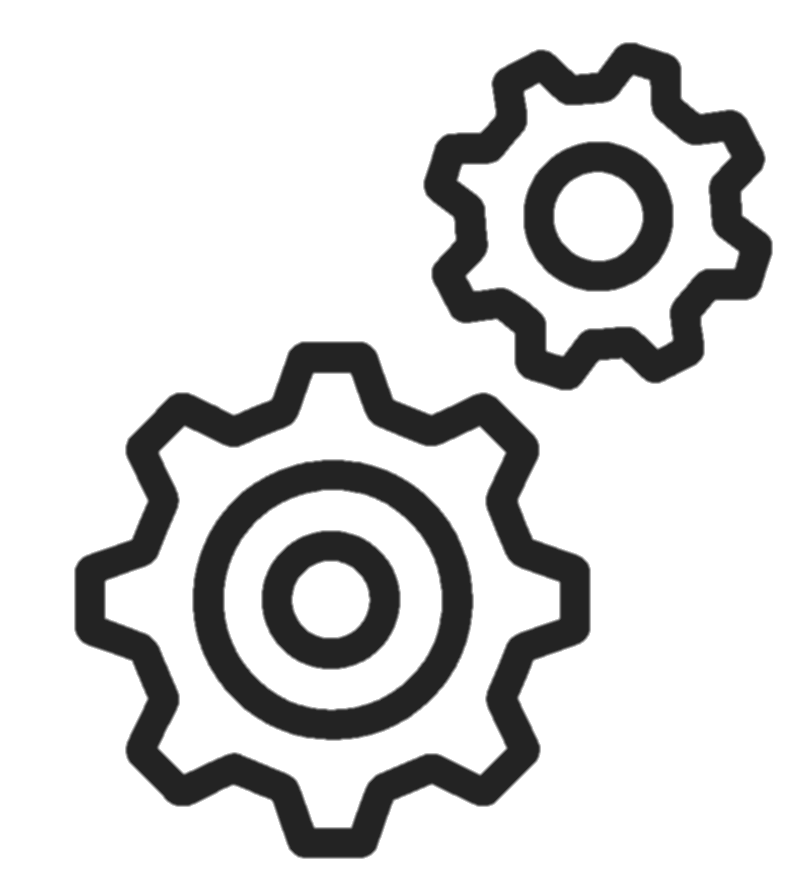 General methodology for frequency calculations
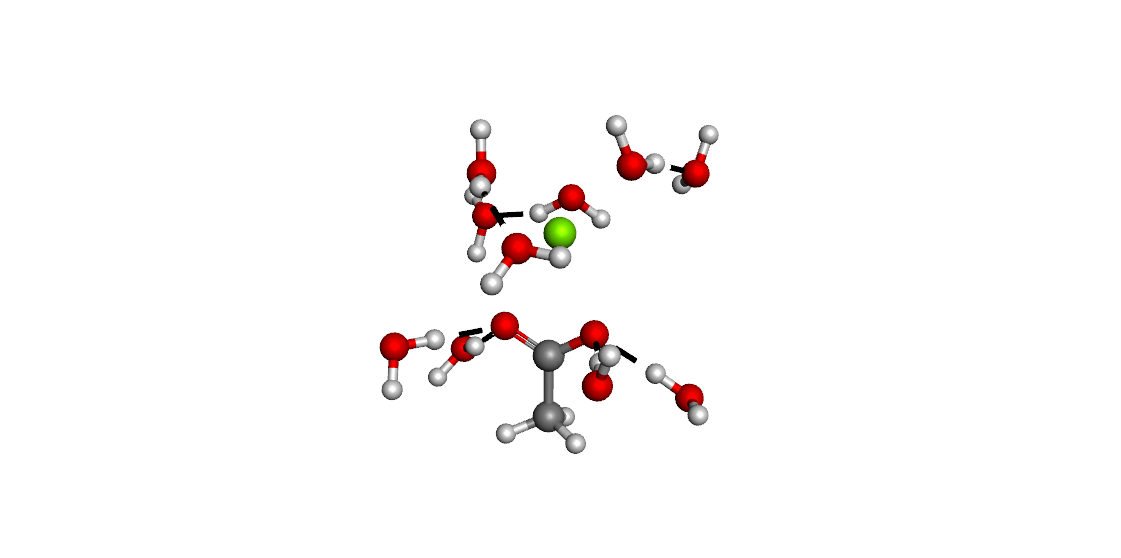 Initial structure
9
[Speaker Notes: Well-known methodology]
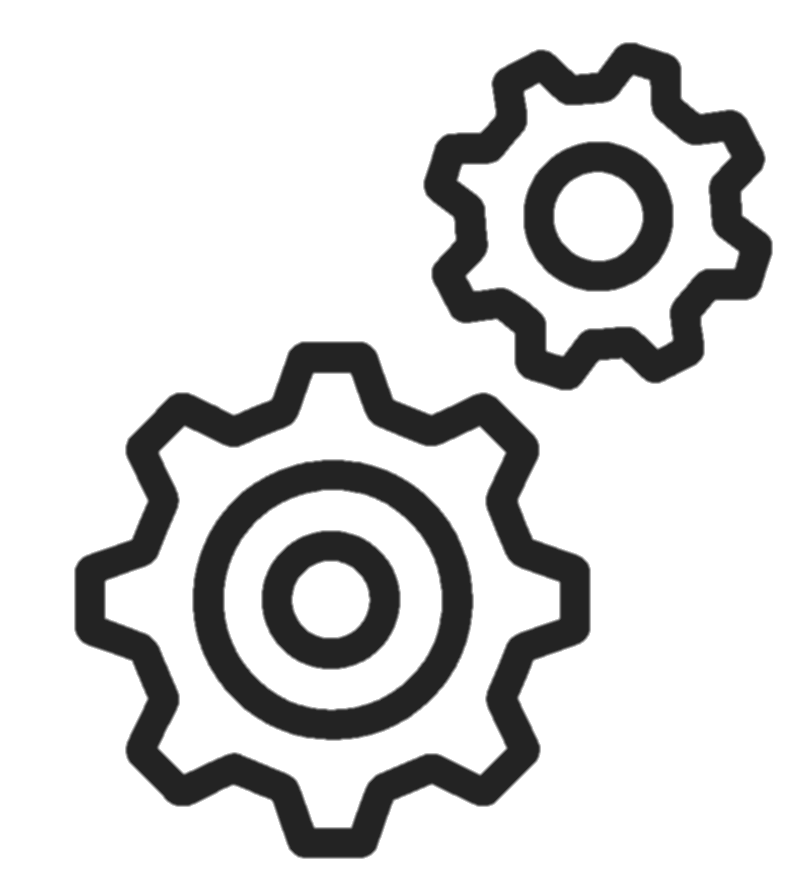 General methodology for frequency calculations
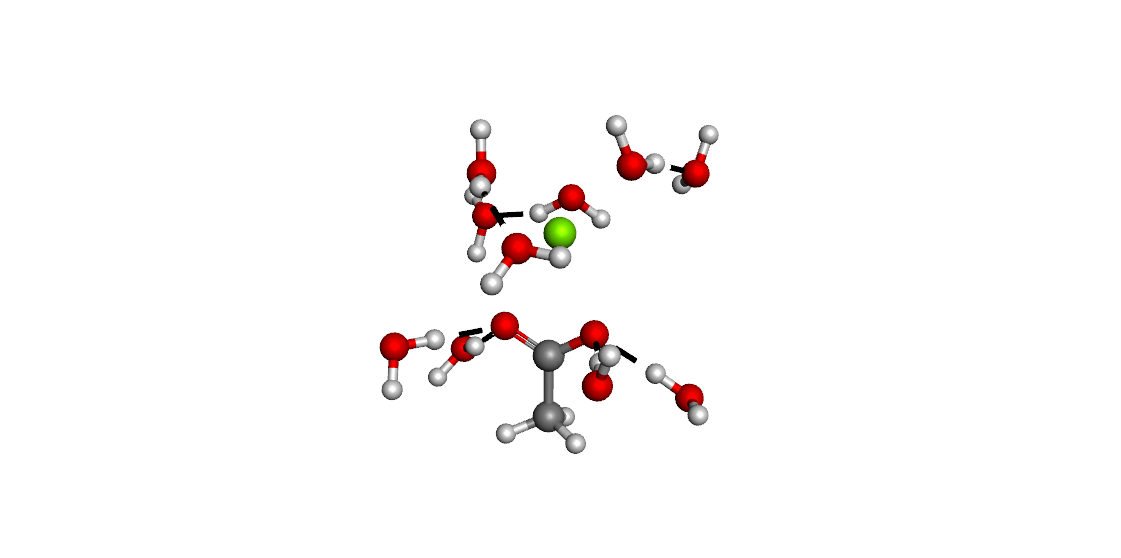 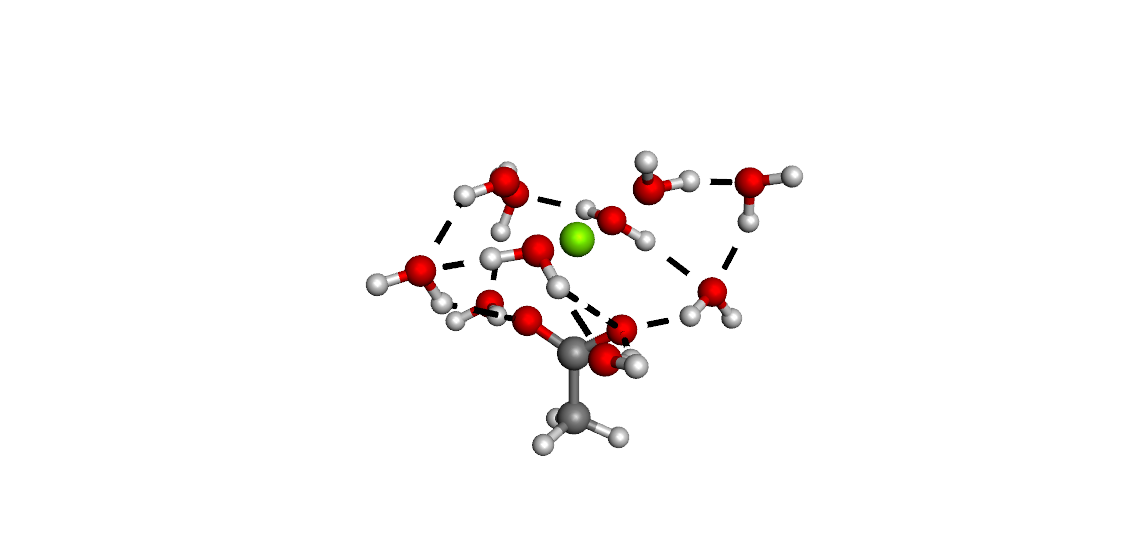 minimization of the potential energy of the system by DFT-D
Initial structure
Optimized structure
9
[Speaker Notes: Well-known methodology]
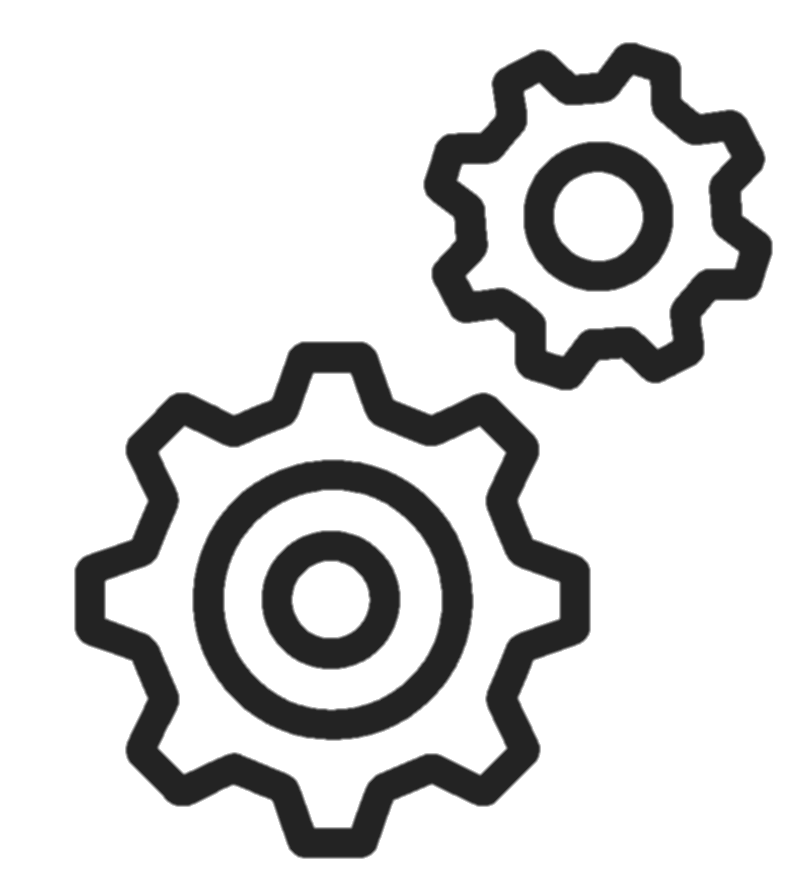 General methodology for frequency calculations
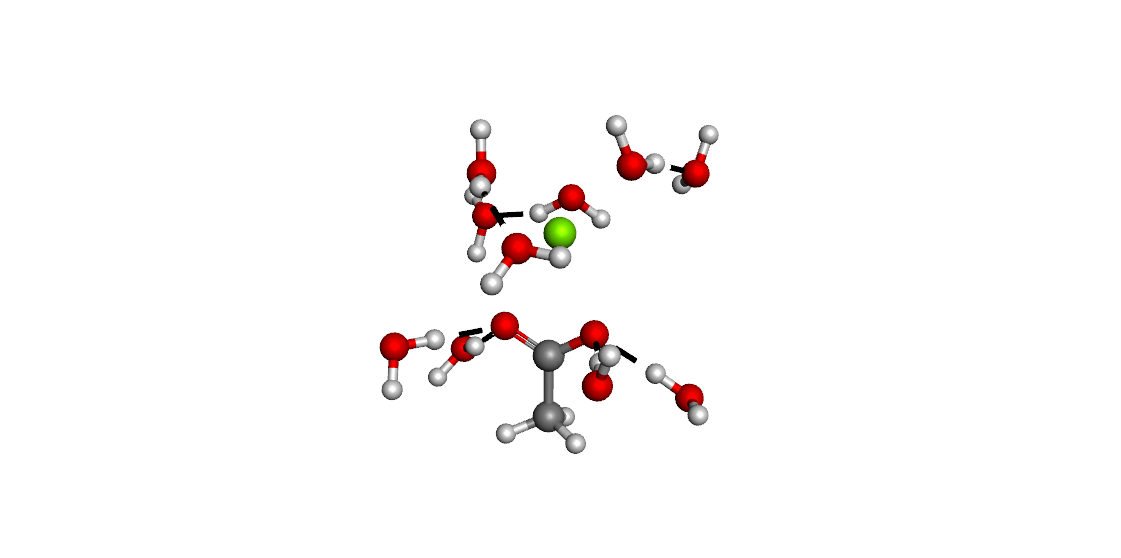 Gibbs energy of the system at 130 K
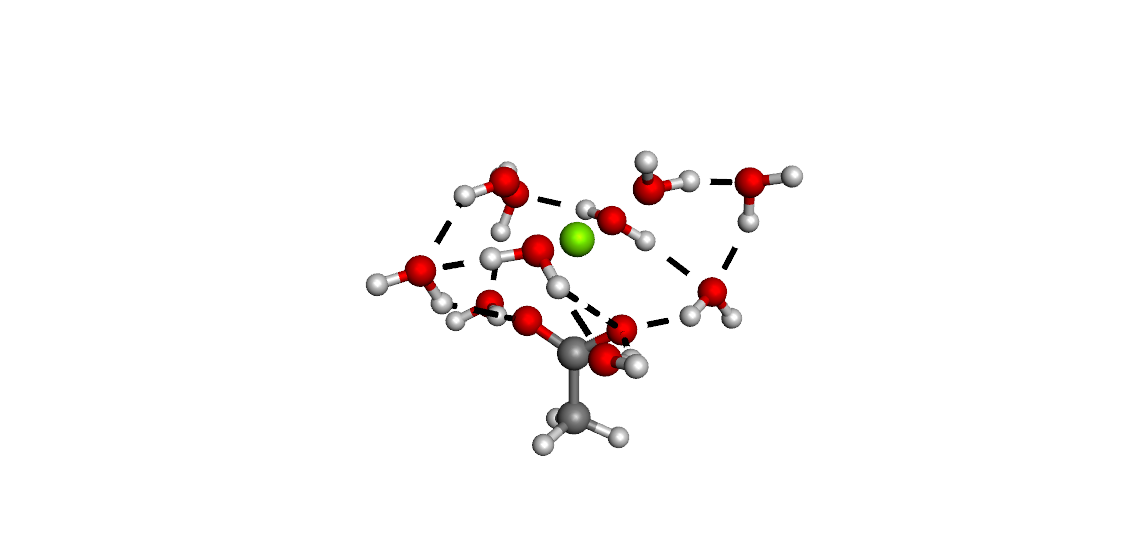 minimization of the potential energy of the system by DFT-D
Mode-dependent scaled hamornic 
vibrational frequencies
Initial structure
Optimized structure
9
[Speaker Notes: Well-known methodology]
Methodology for frequency calculations of the study
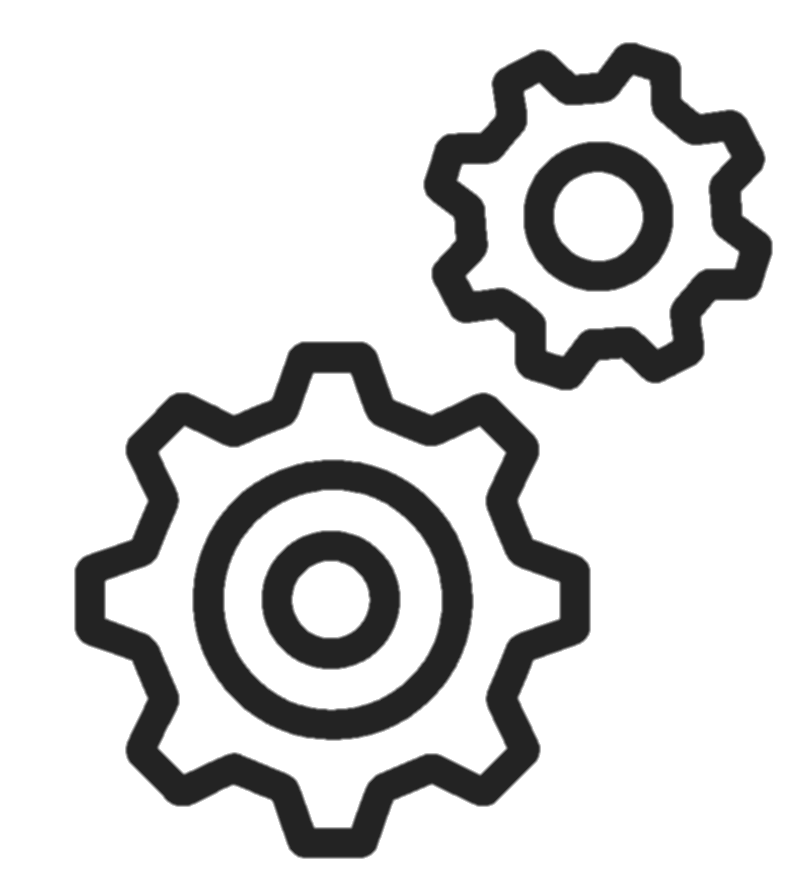 10
[Speaker Notes: To avoid a full exploration procedure and because we only want to know the spectroscopic signatures induce by the different types of ion pair. We use a special methodology to obtain a set of initial structure using fully-associated ion pairs as benchmark]
Methodology for frequency calculations of the study
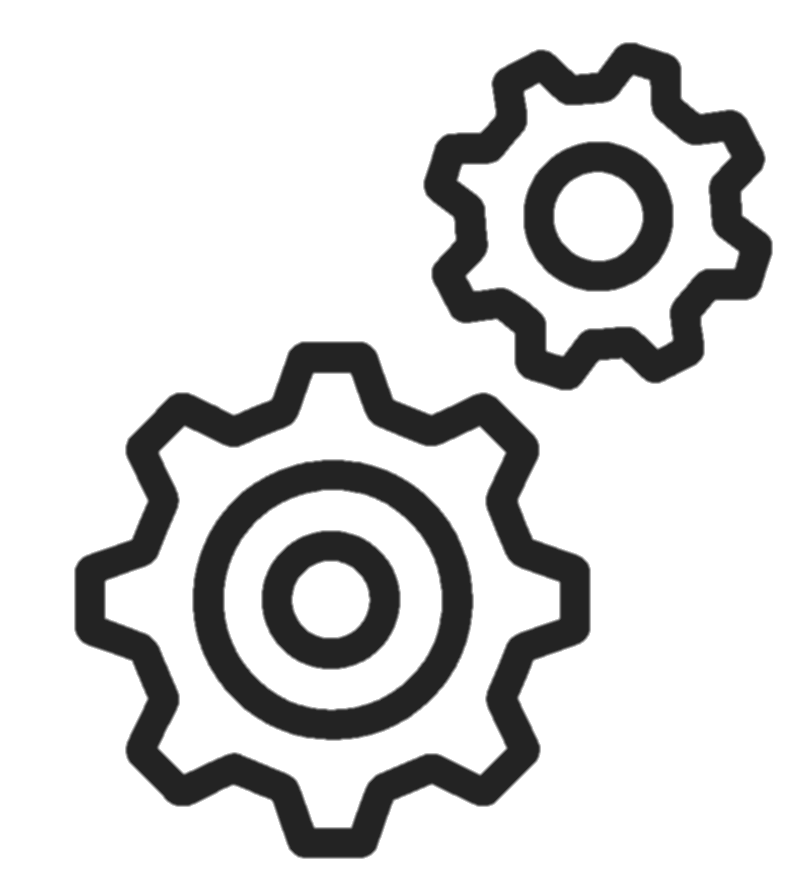 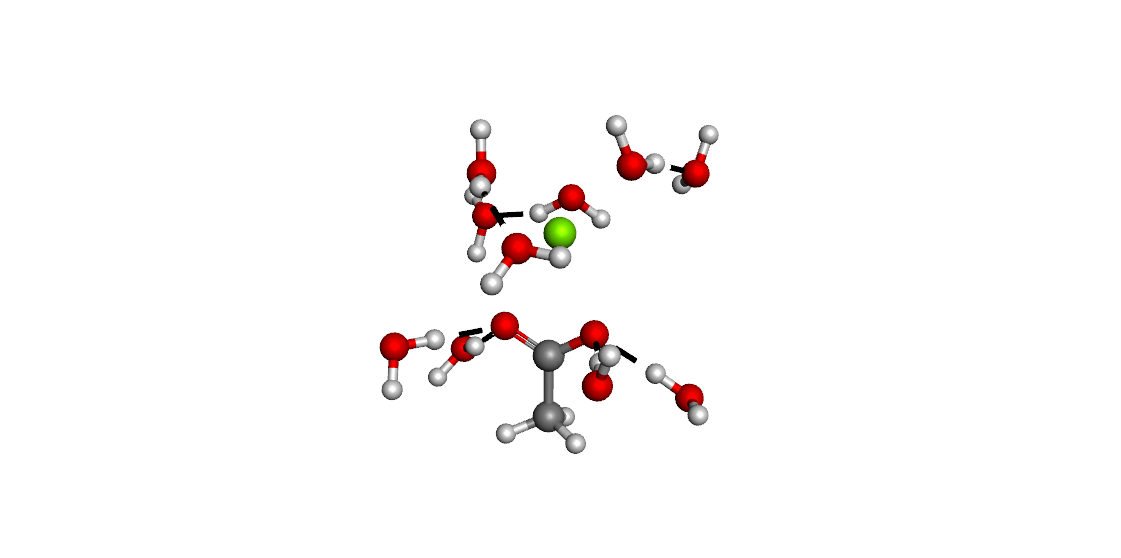 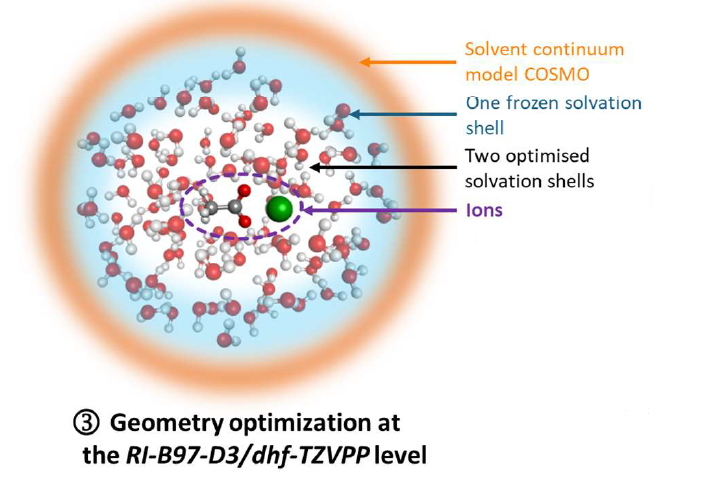 Change of the ion (Na+→ Mg2+)
Selection of water molecules
Series of aggregates previously calculated for the structure of AcO-Na++nH2O (n ≈ 100)
Set of different clusters for 10 and 14 water molecules
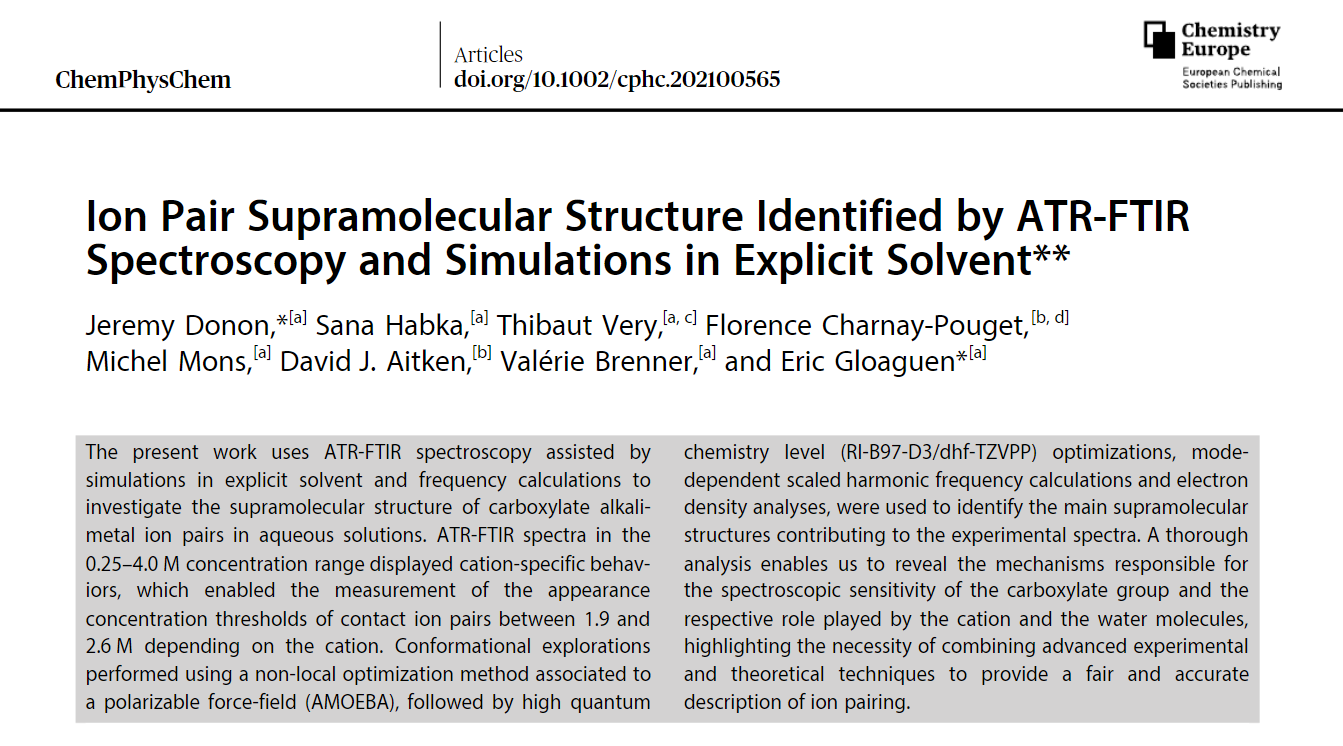 10
[Speaker Notes: I used previous study on solvation of sodium acetate. The structures of the clusters were obtained with MD simulations and optimized by DFT-D calculations.]
Methodology for frequency calculations of the study
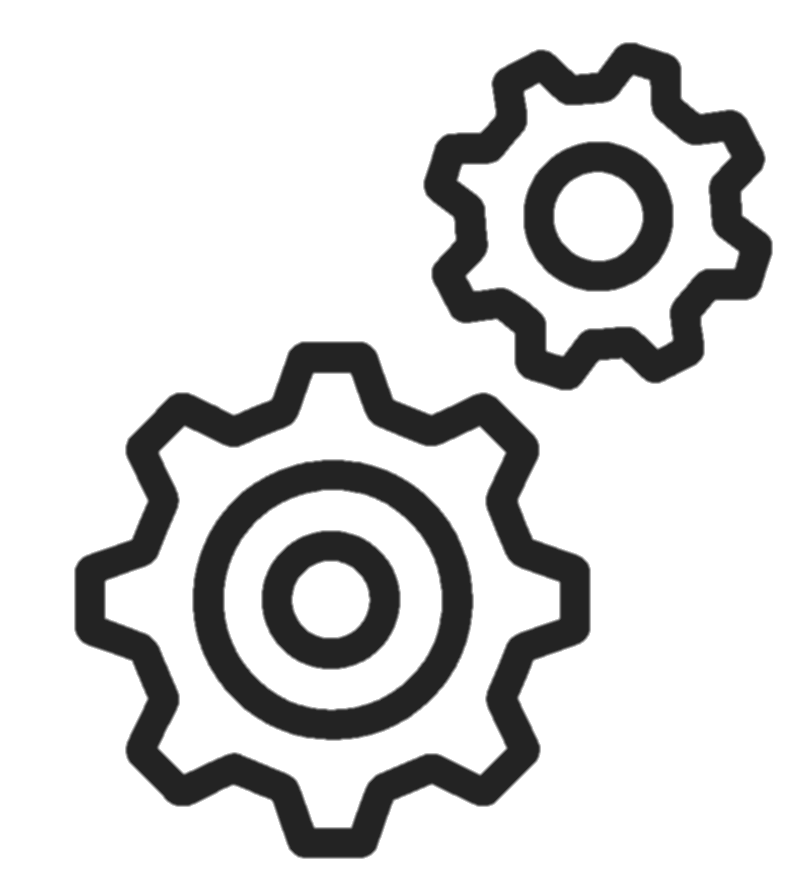 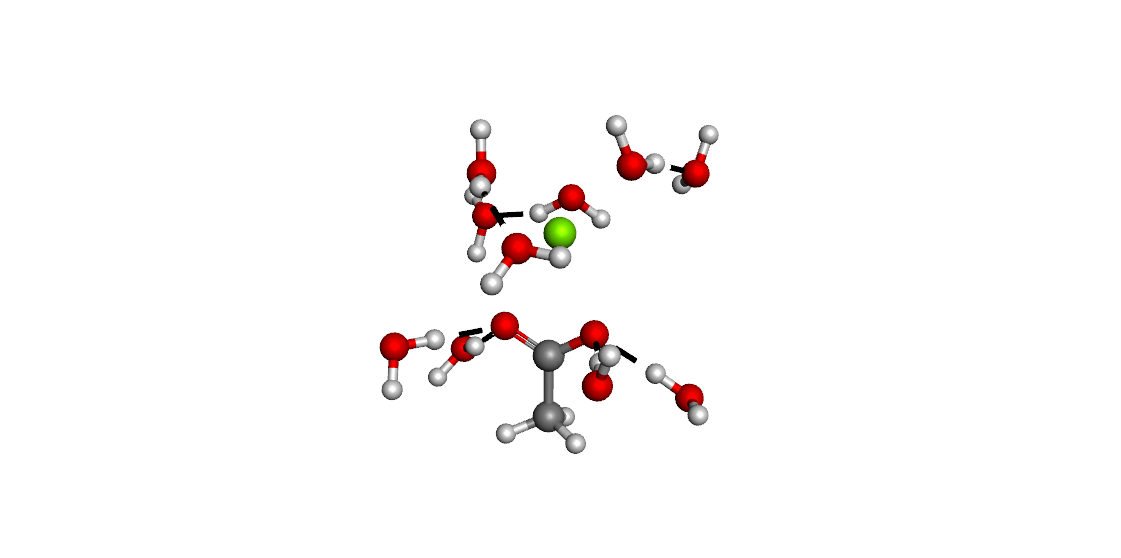 Performing geometric optimization 
RI-B97-D3/dhf-TZVPP level
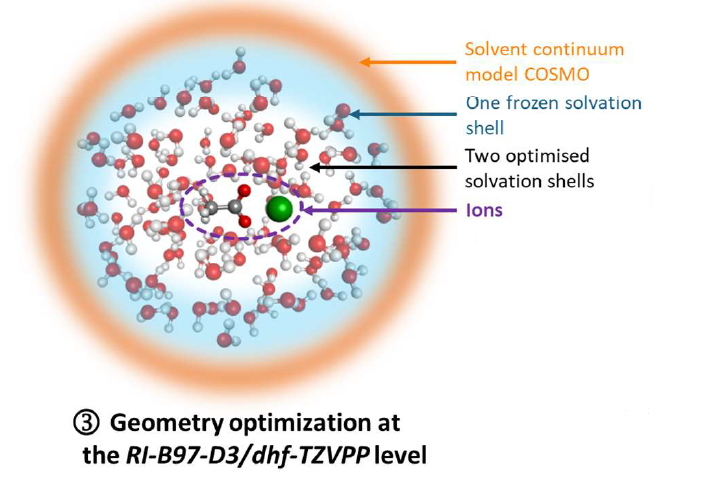 Change of the ion (Na+→ Mg2+)
+
frequency calculations 
RI-B97-D3/dhf-TZVPP level
Selection of water molecules
Series of aggregates previously calculated for the structure of AcO-Na++nH2O (n ≈ 100)
Set of different clusters for 10 and 14 water molecules
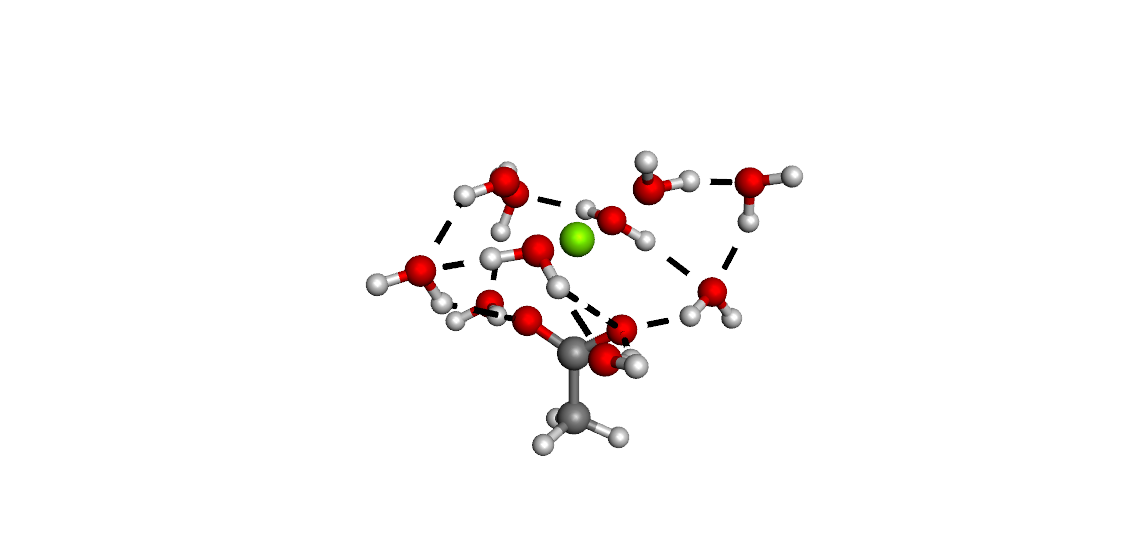 same calculation method as with hydrated sodium acetate aggregates: same level of precision
10
Methodology for frequency calculations of the study
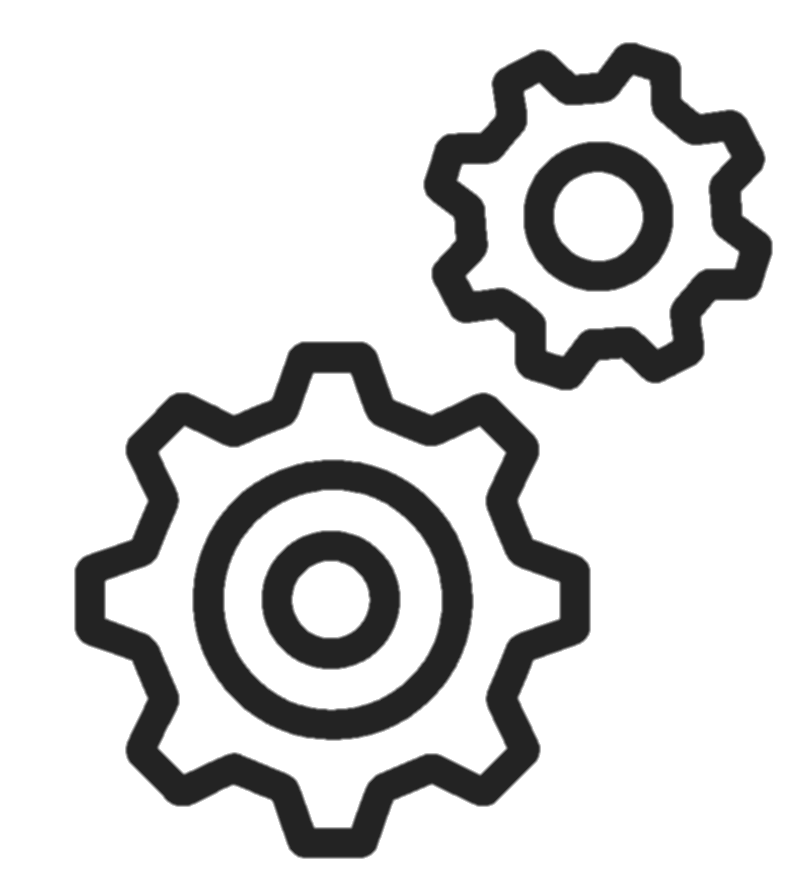 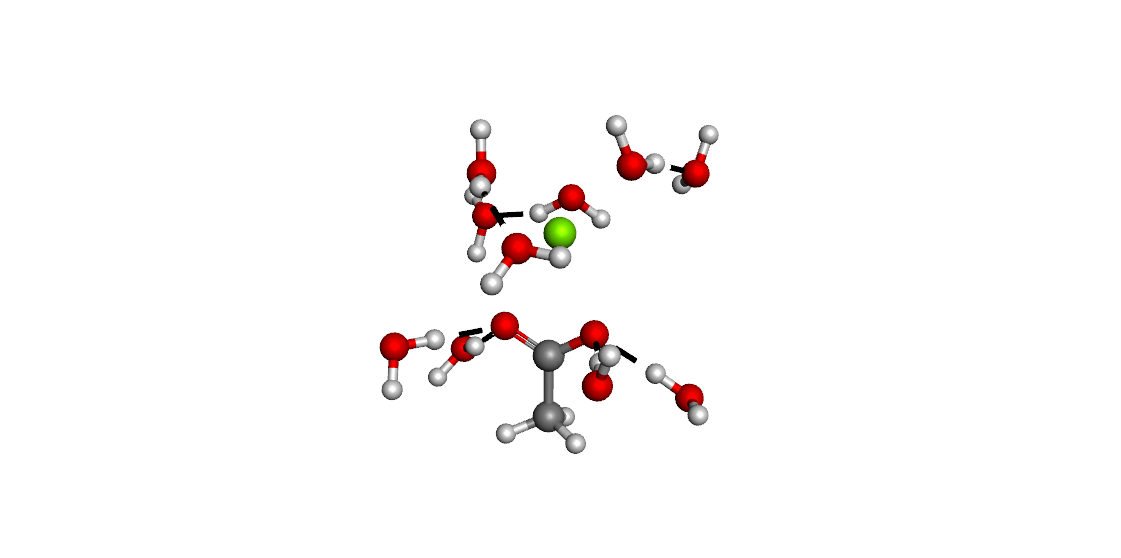 Performing geometric optimization 
RI-B97-D3/dhf-TZVPP level
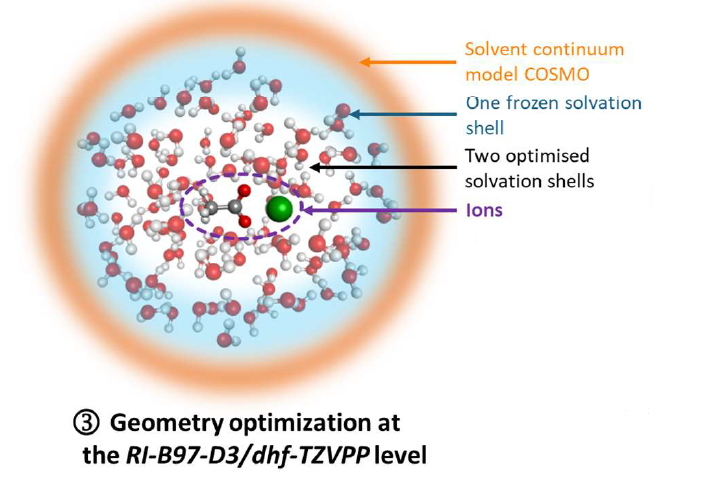 Change of the ion (Na+→ Mg2+)
+
frequency calculations 
RI-B97-D3/dhf-TZVPP level
Selection of water molecules
Series of aggregates previously calculated for the structure of AcO-Na++nH2O (n ≈ 100)
Set of different clusters for 10 and 14 water molecules
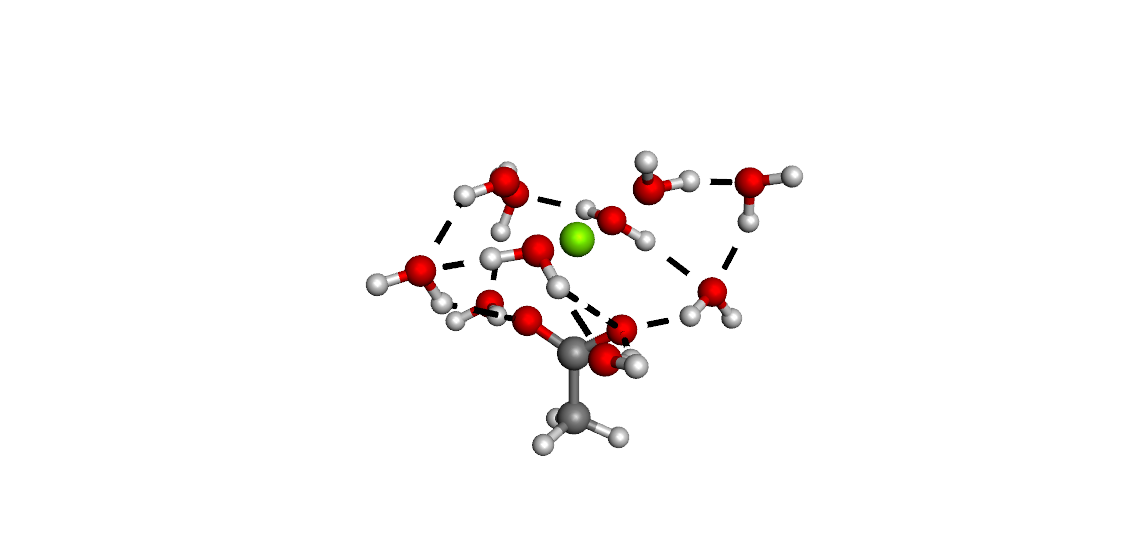 Calculations of 15 clusters for each type of ion pair solvation : 
Fully associated
Partially-separated
Separated
10
Result of the computational study
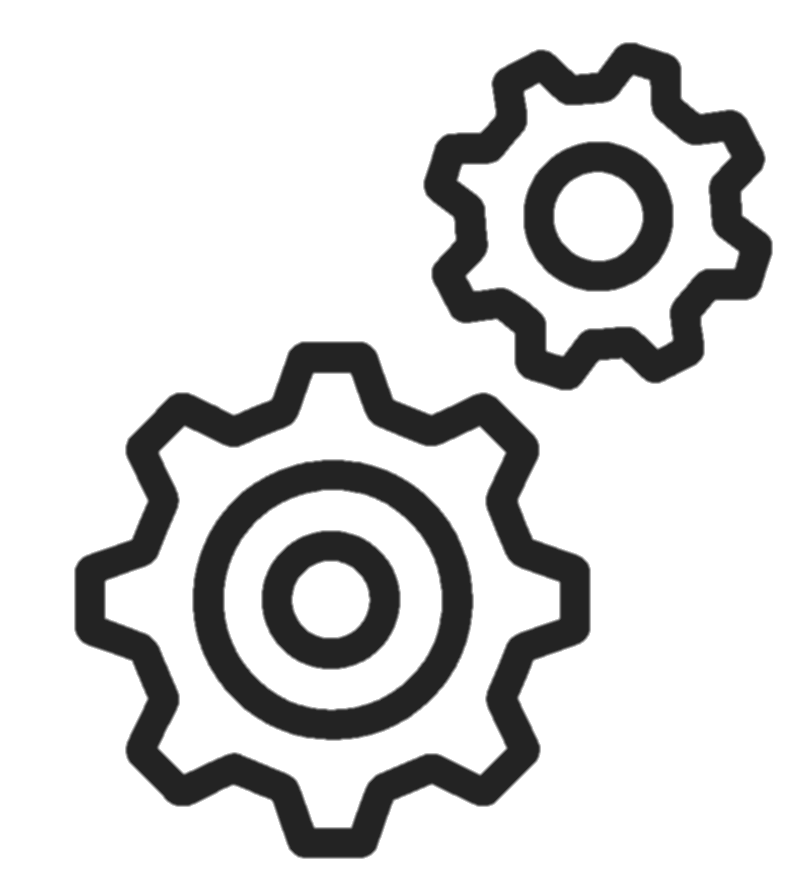 Gibbs energy at 130 K
11
Result of the computational study
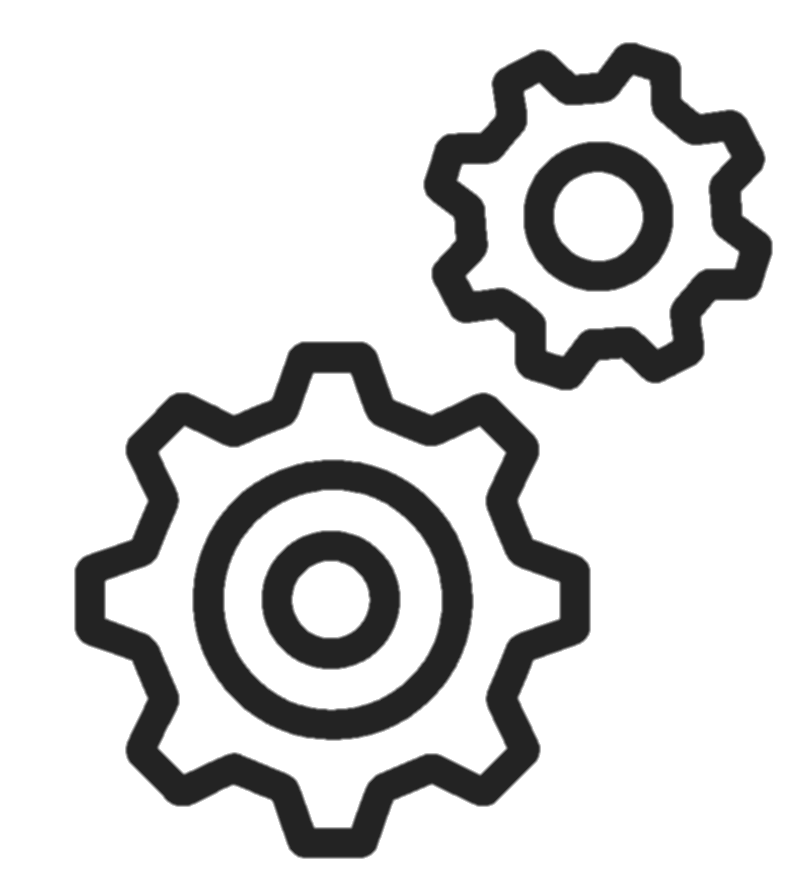 Gibbs energy at 130 K
For n = 10, the energy calculations do not allow us to conclude on the type of ion pairs present
n = 10
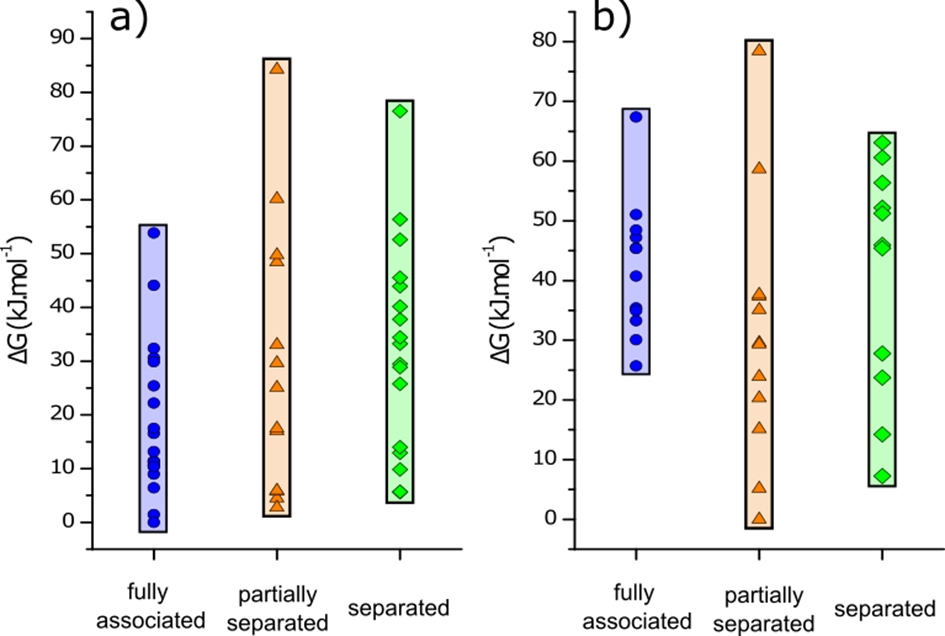 [CH3COOMg]+(H2O)10
11
Result of the computational study
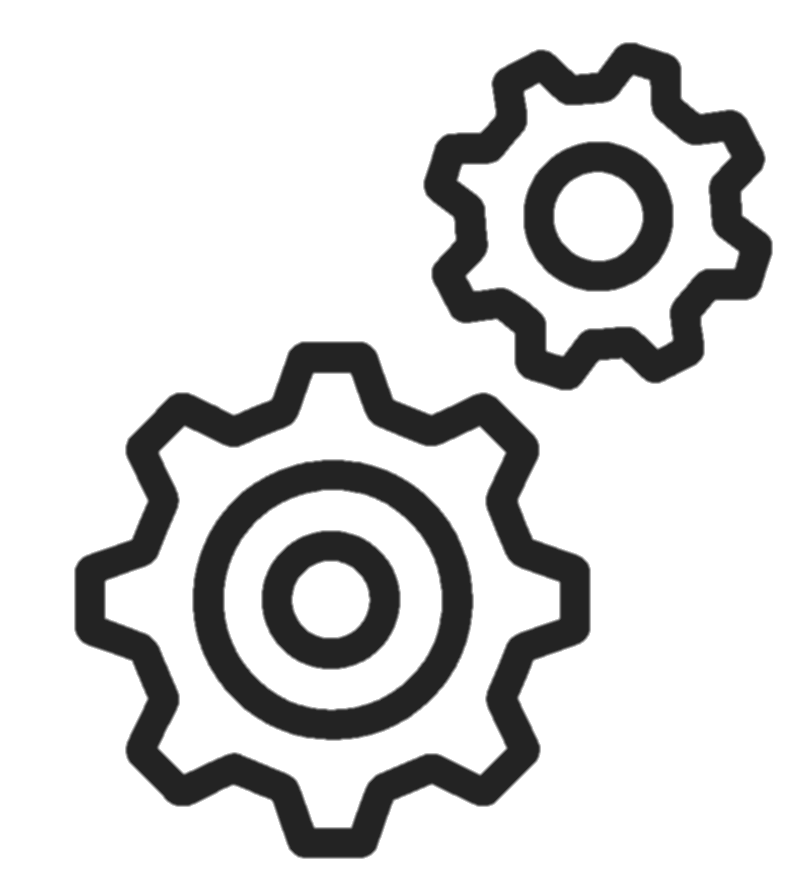 Gibbs energy at 130 K
For n = 10, the energy calculations do not allow us to conclude on the type of ion pairs present
n = 10
n = 14
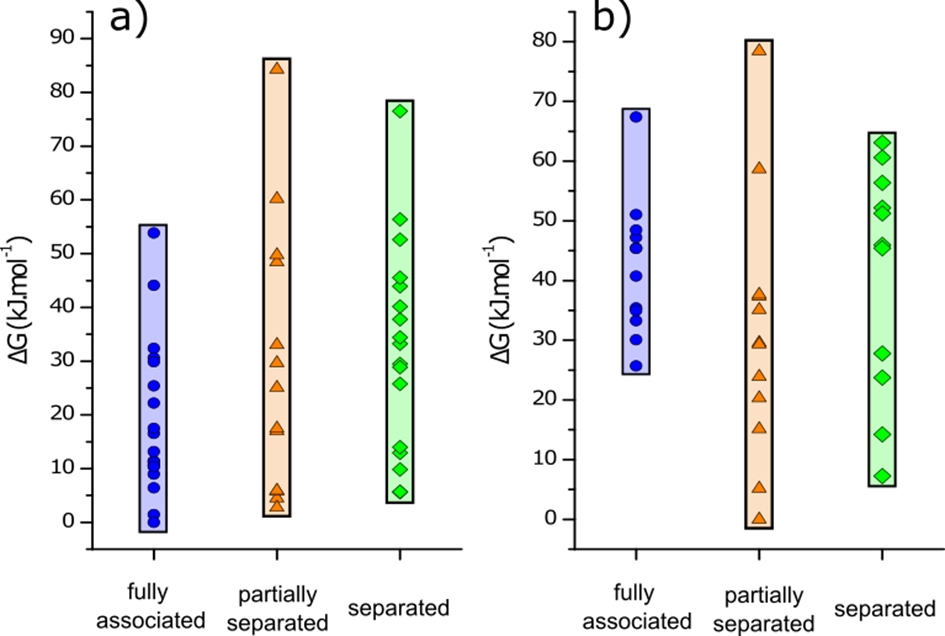 For n = 14, the energy calculations allow us to suggest the absence of fully associated ion pairs
[CH3COOMg]+(H2O)10
[CH3COOMg]+(H2O)14
11
Result of the computational study
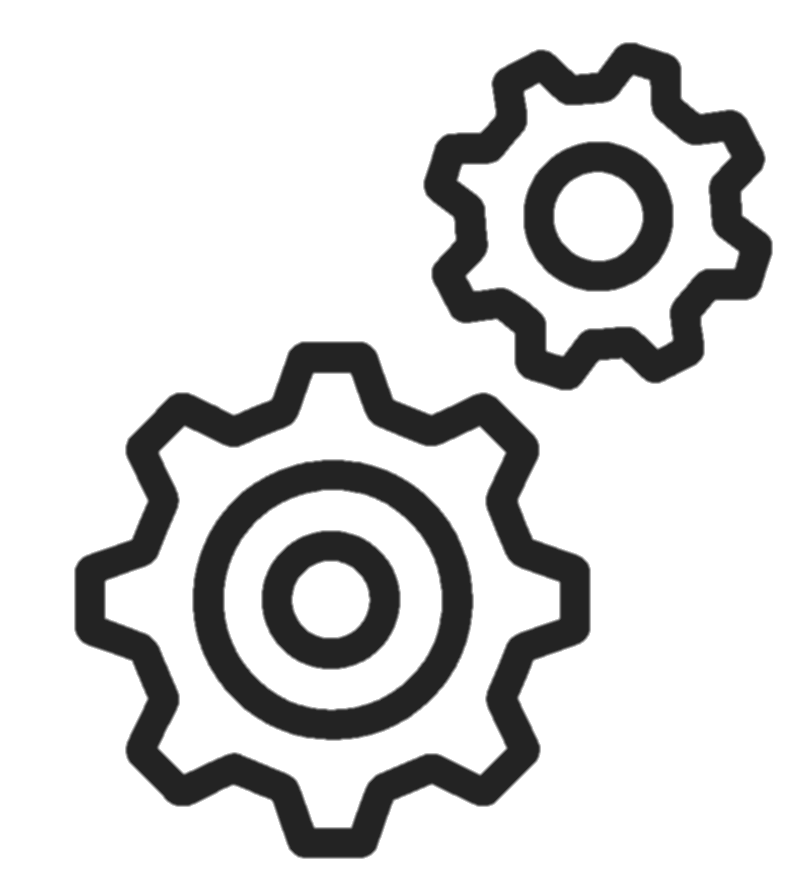 Weighted averaged frequecies
12
Result of the computational study
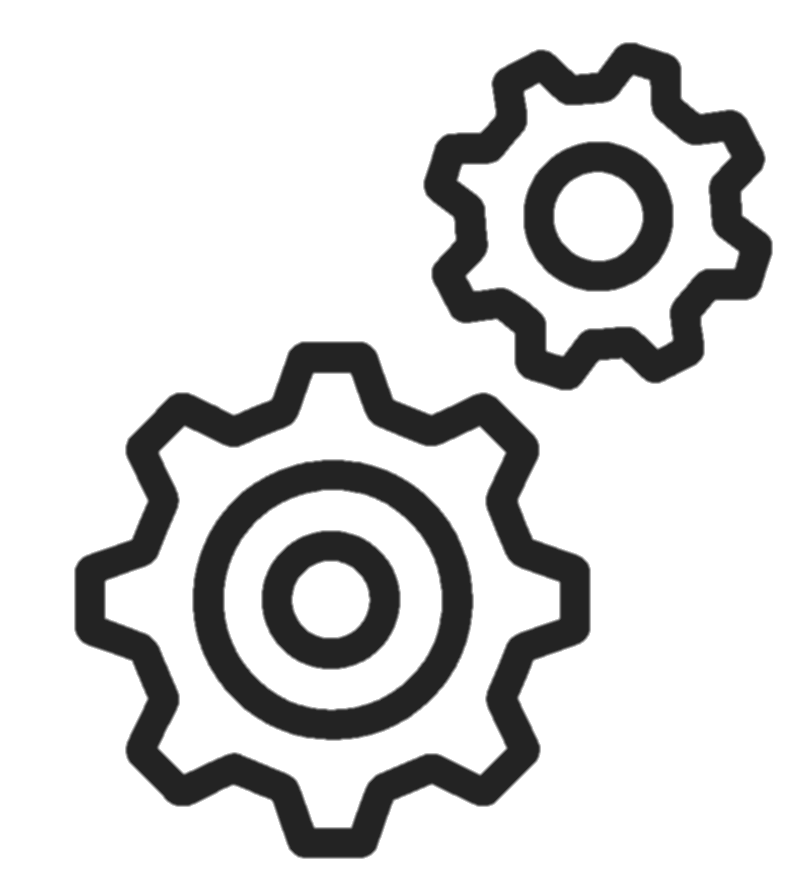 Weighted averaged frequecies
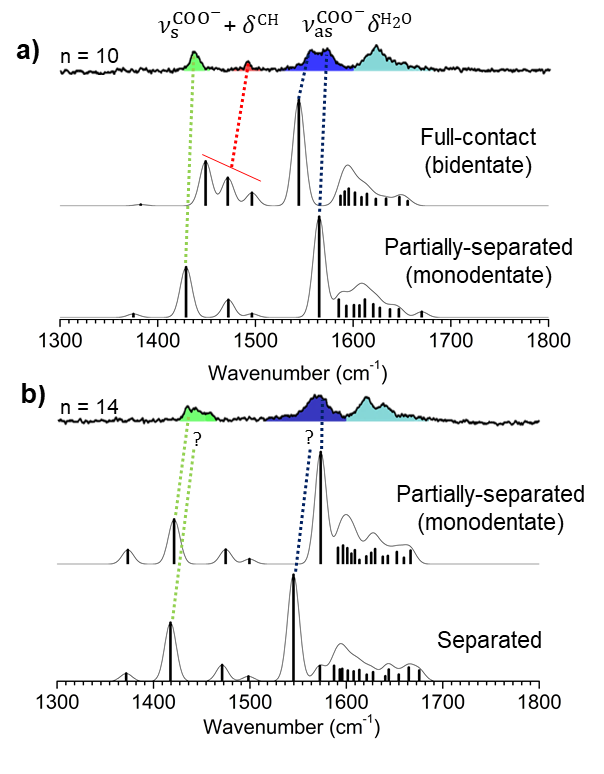 n = 9
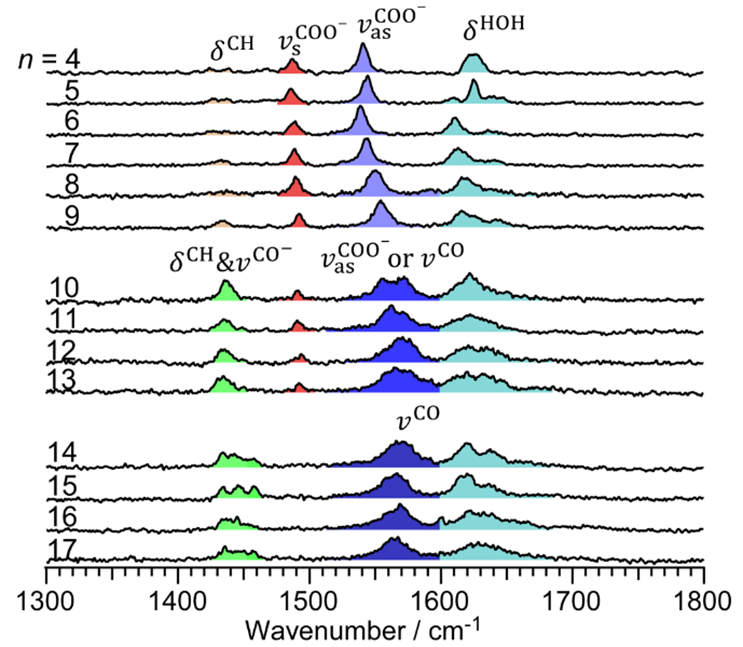 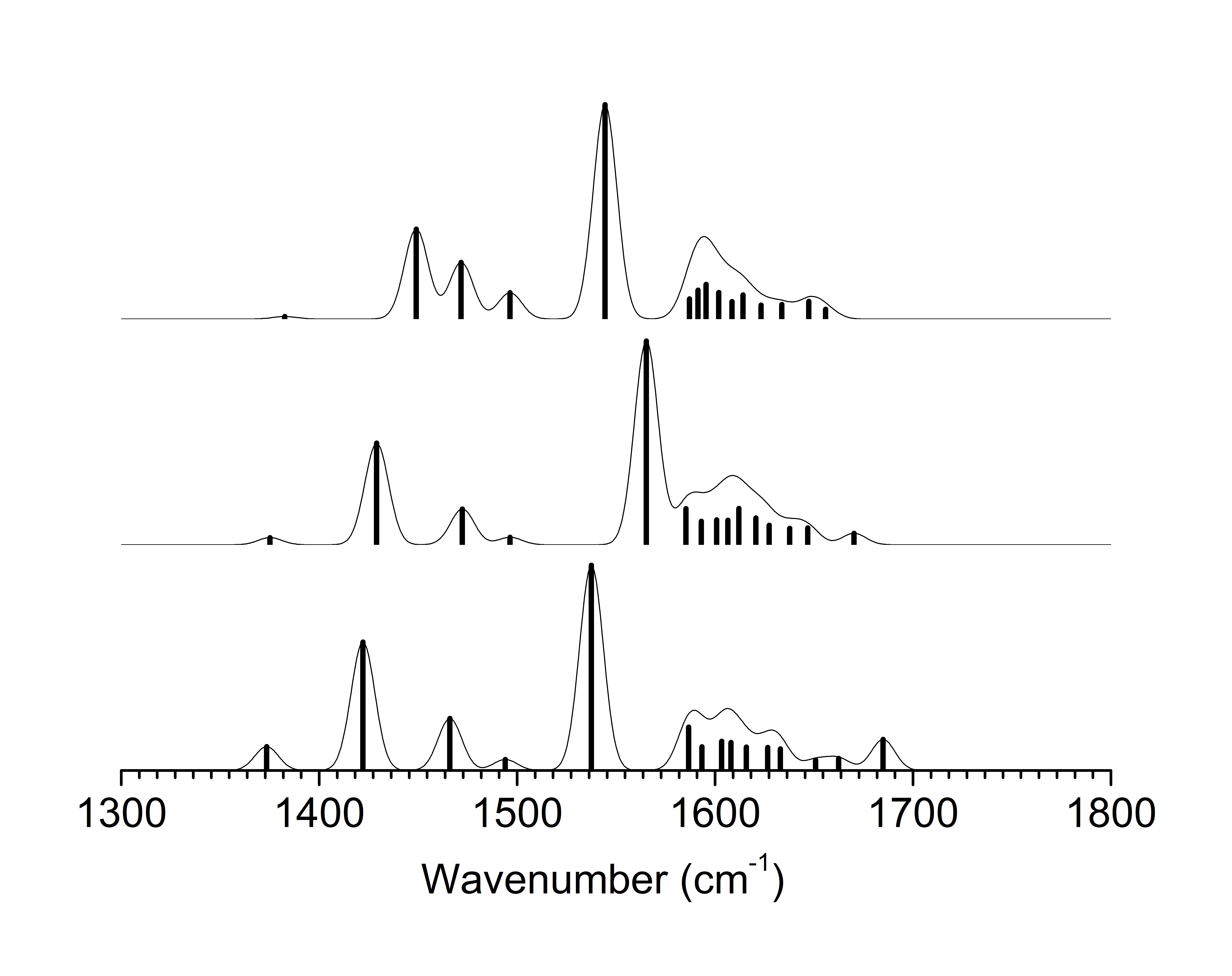 n = 10
Fully-associated
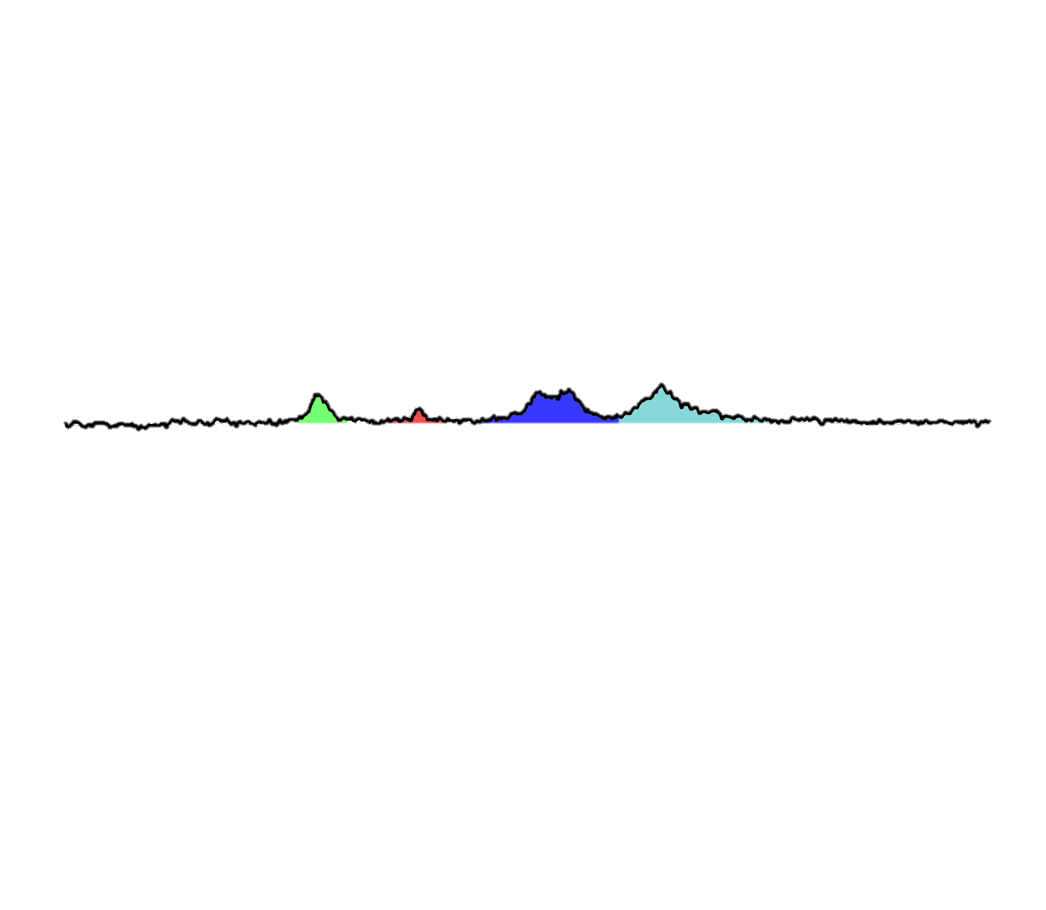 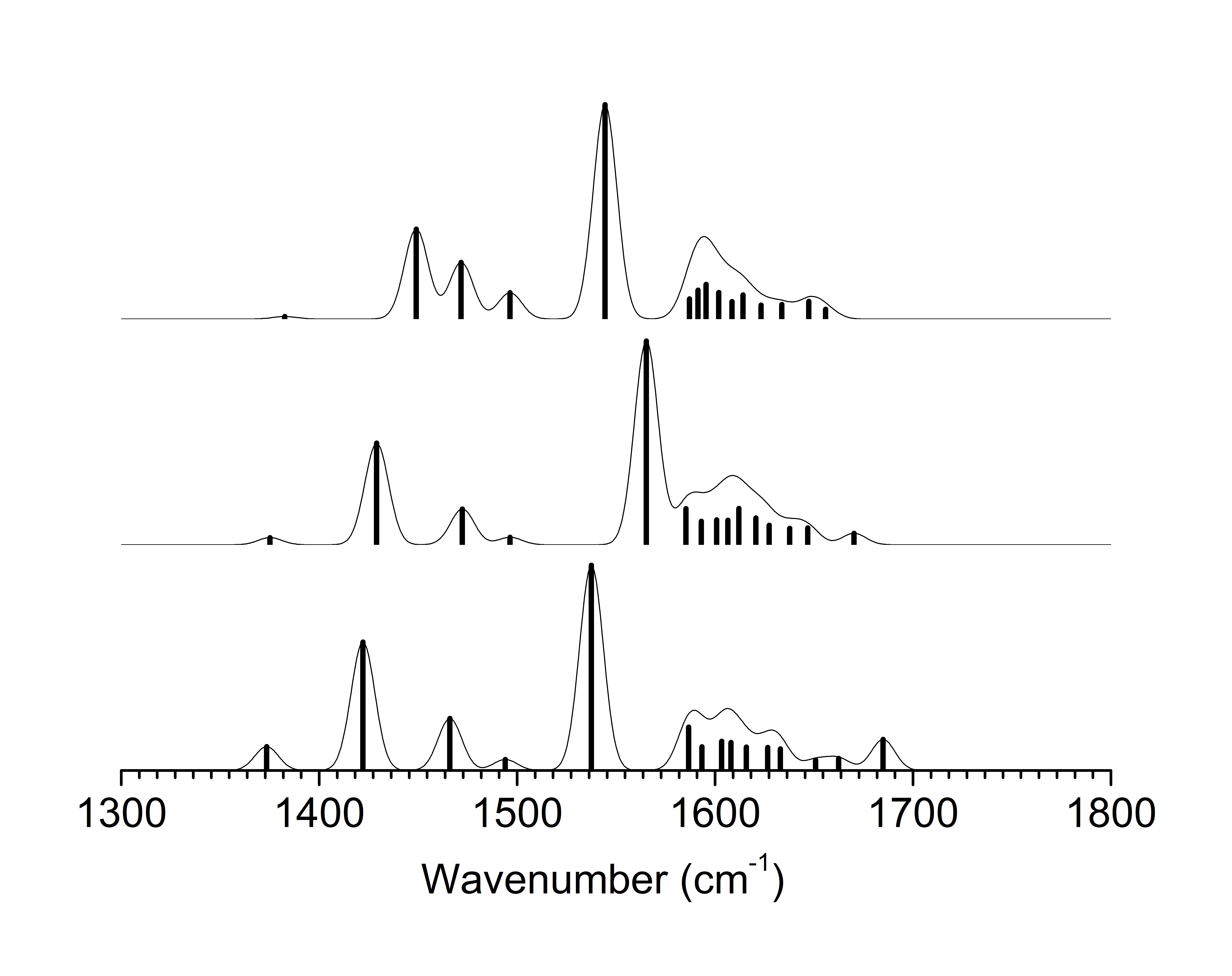 Partially-separated
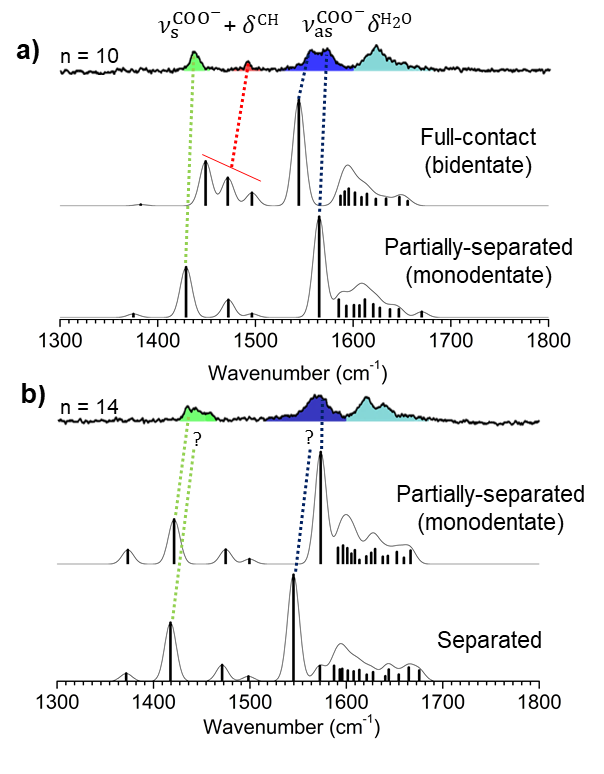 12
[Speaker Notes: Attribution the vibrational modes for the fully associated ion pairs with particularly a coupling between de sym COO and the bending of CH]
Result of the computational study
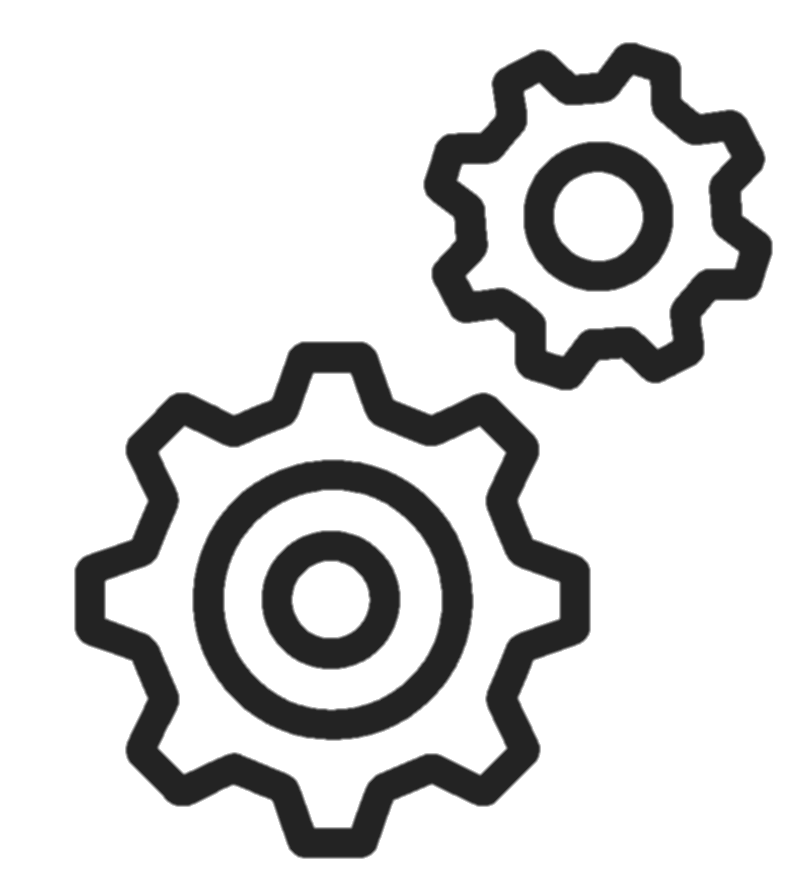 Weighted averaged frequecies
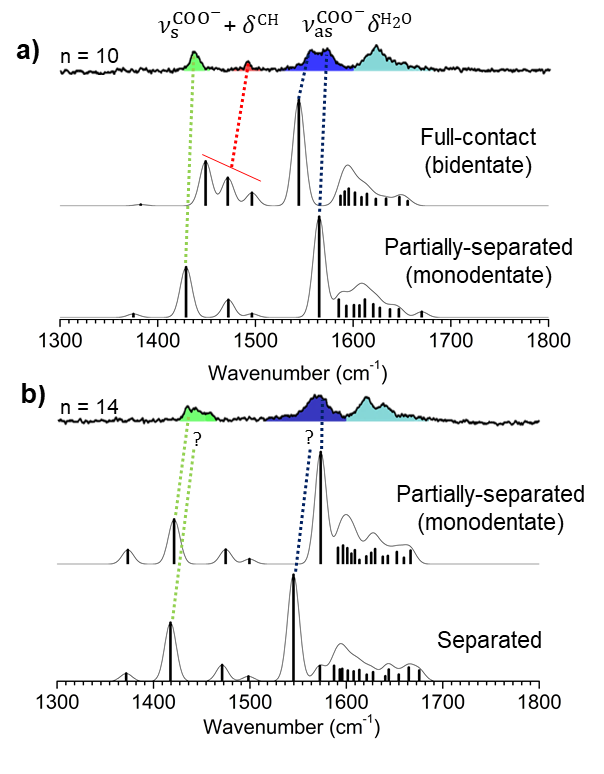 n = 9
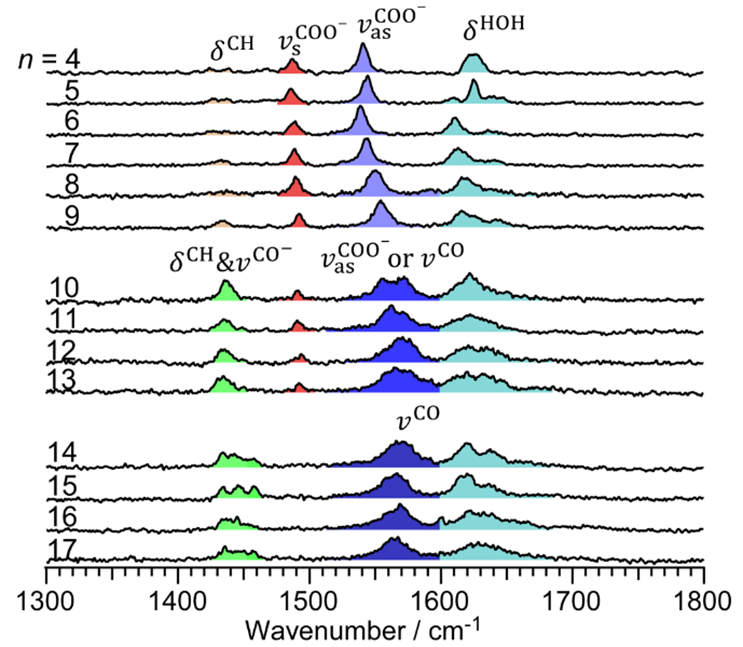 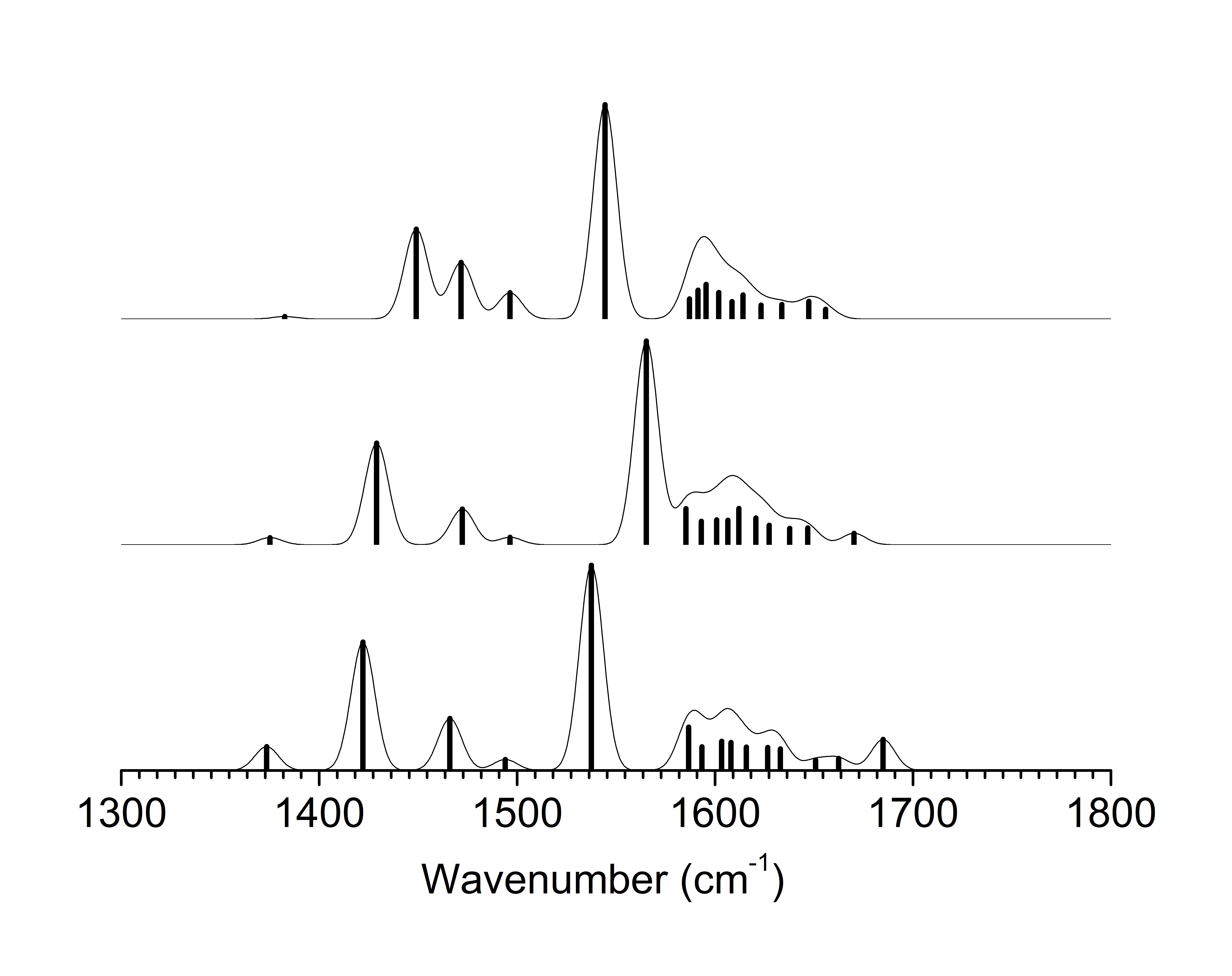 n = 10
Fully-associated
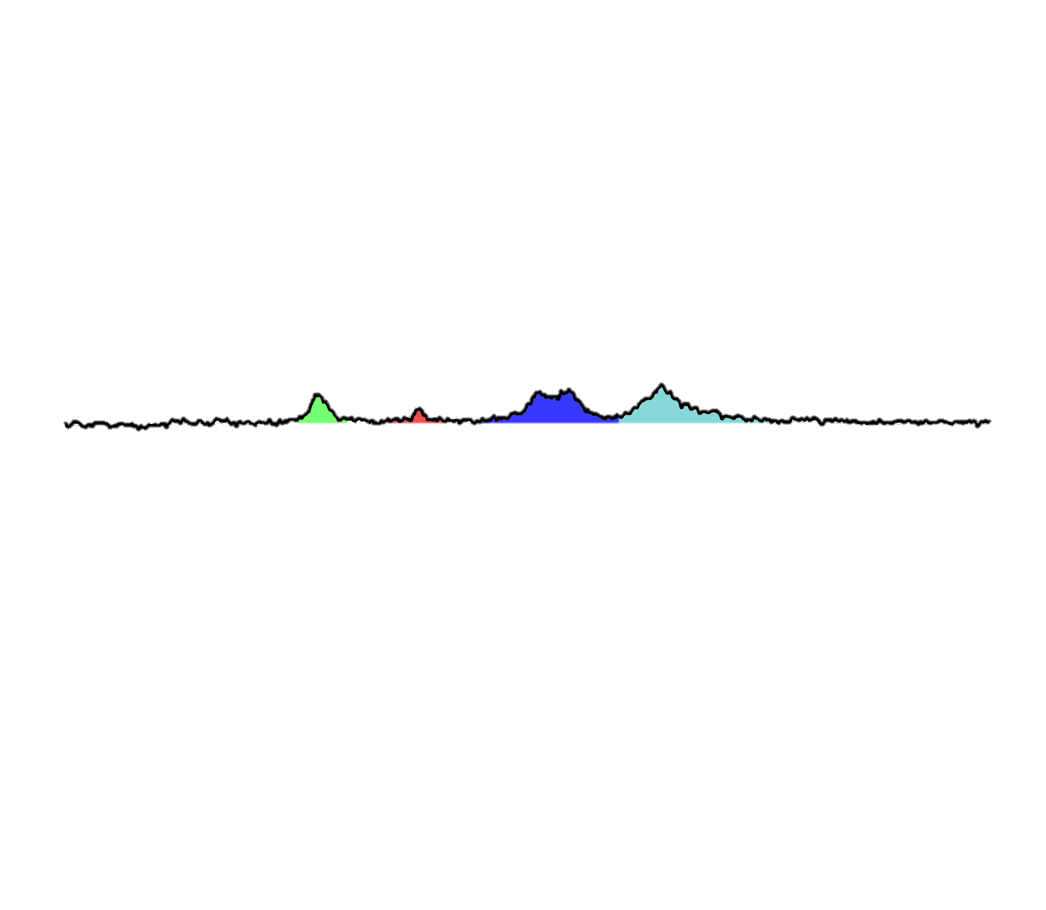 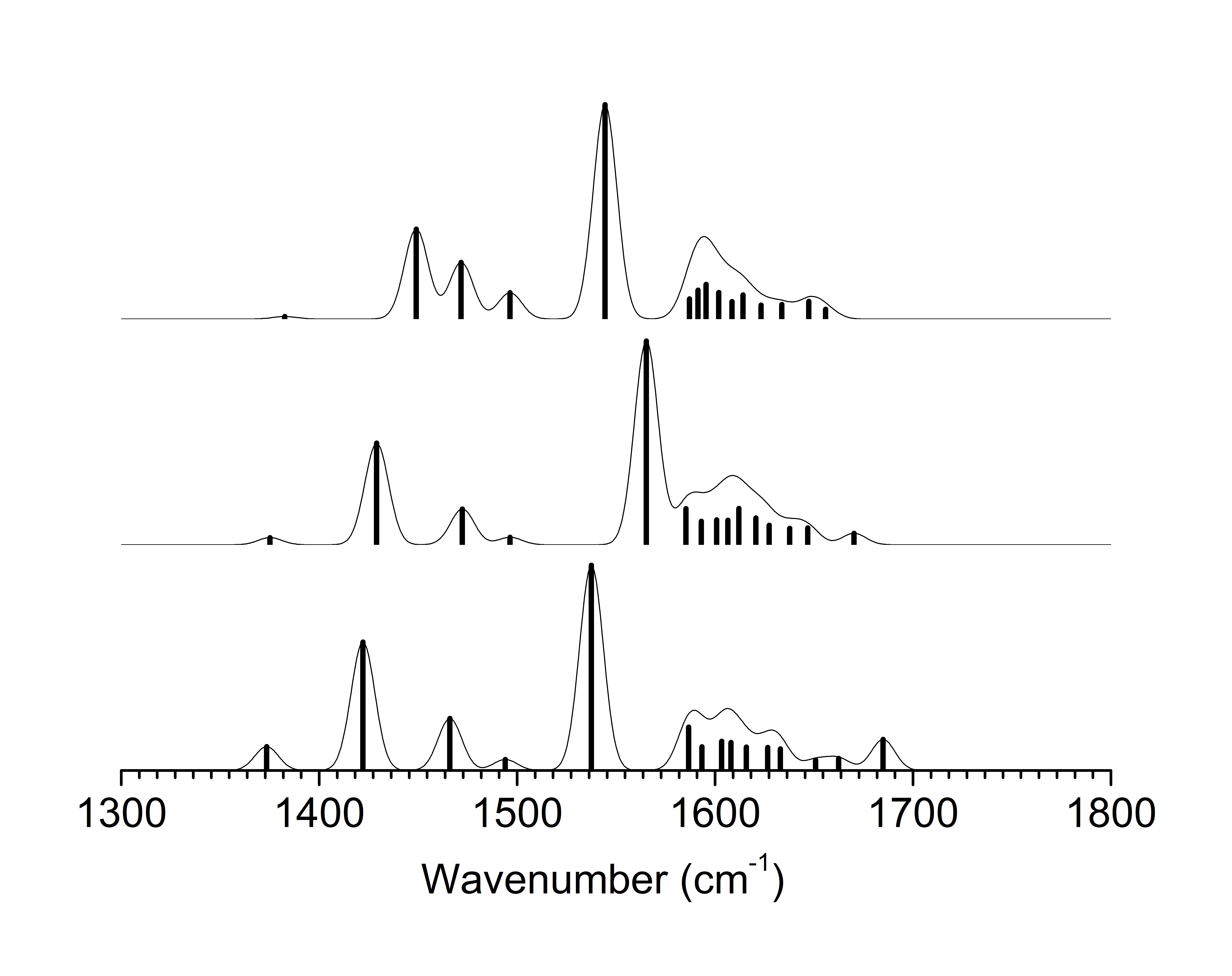 Partially-separated
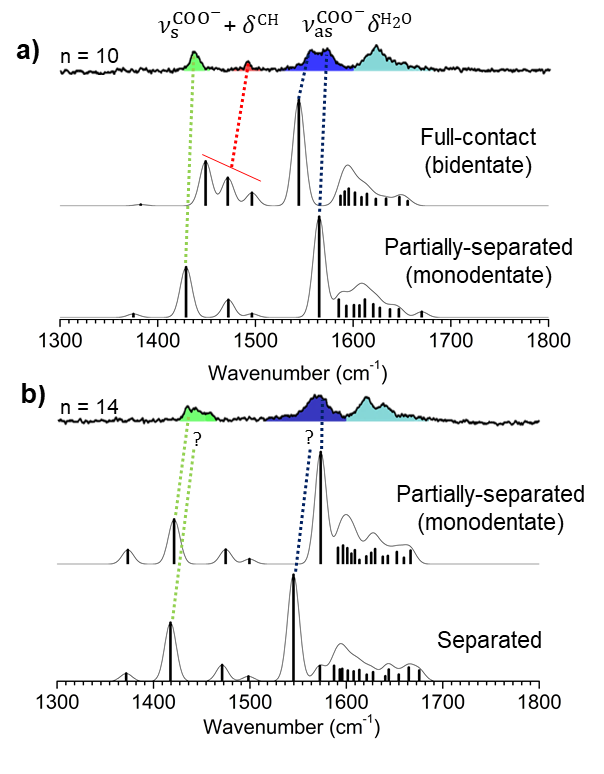 12
[Speaker Notes: Attribution the vibrational modes for the fully associated ion pairs with particularly a coupling between de sym COO and the bending of CH]
Result of the computational study
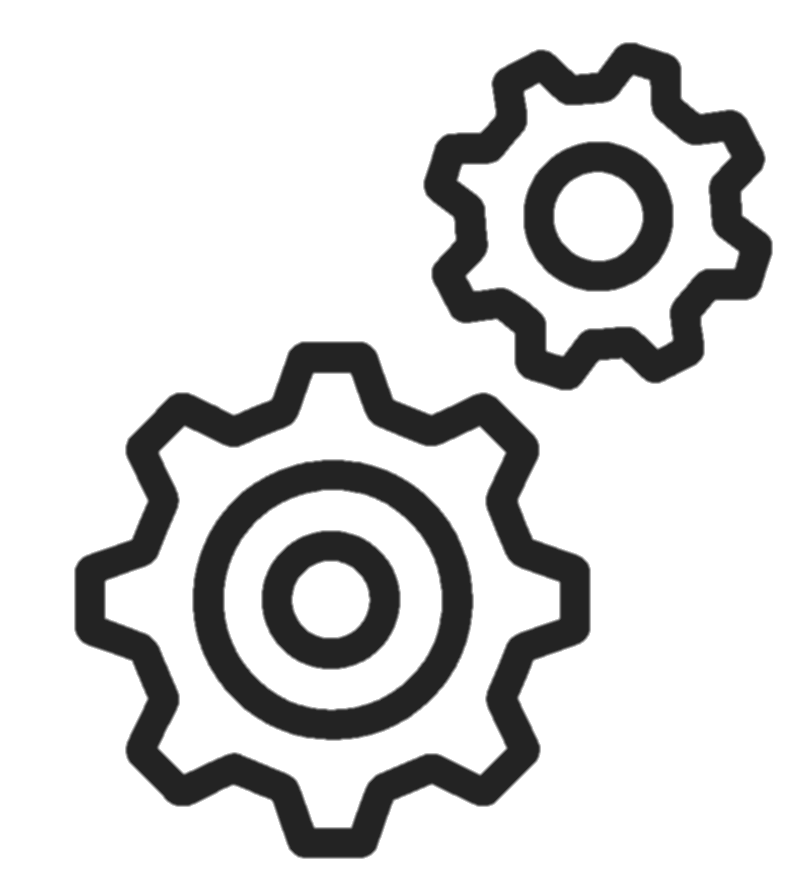 Weighted averaged frequecies
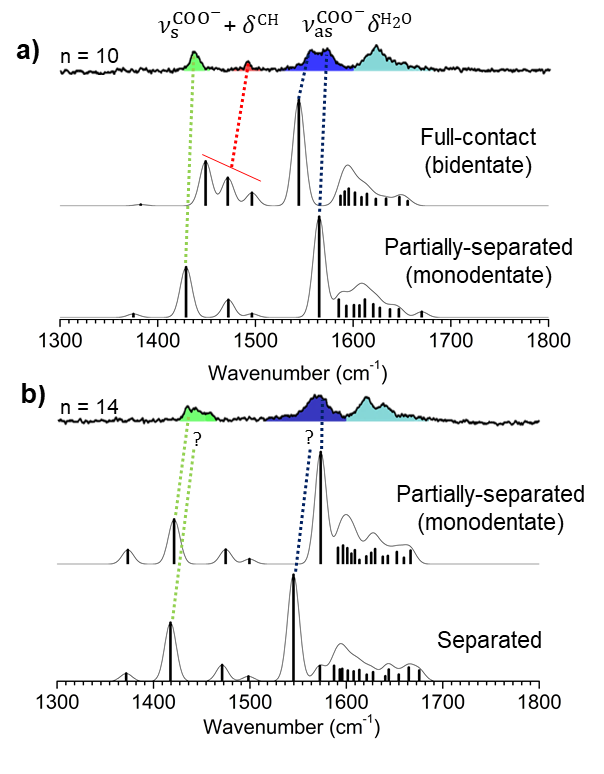 n = 9
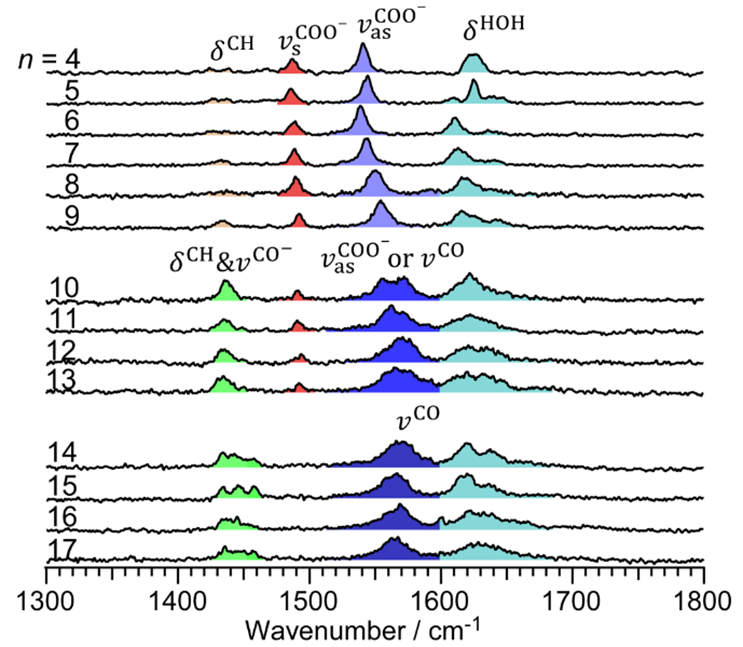 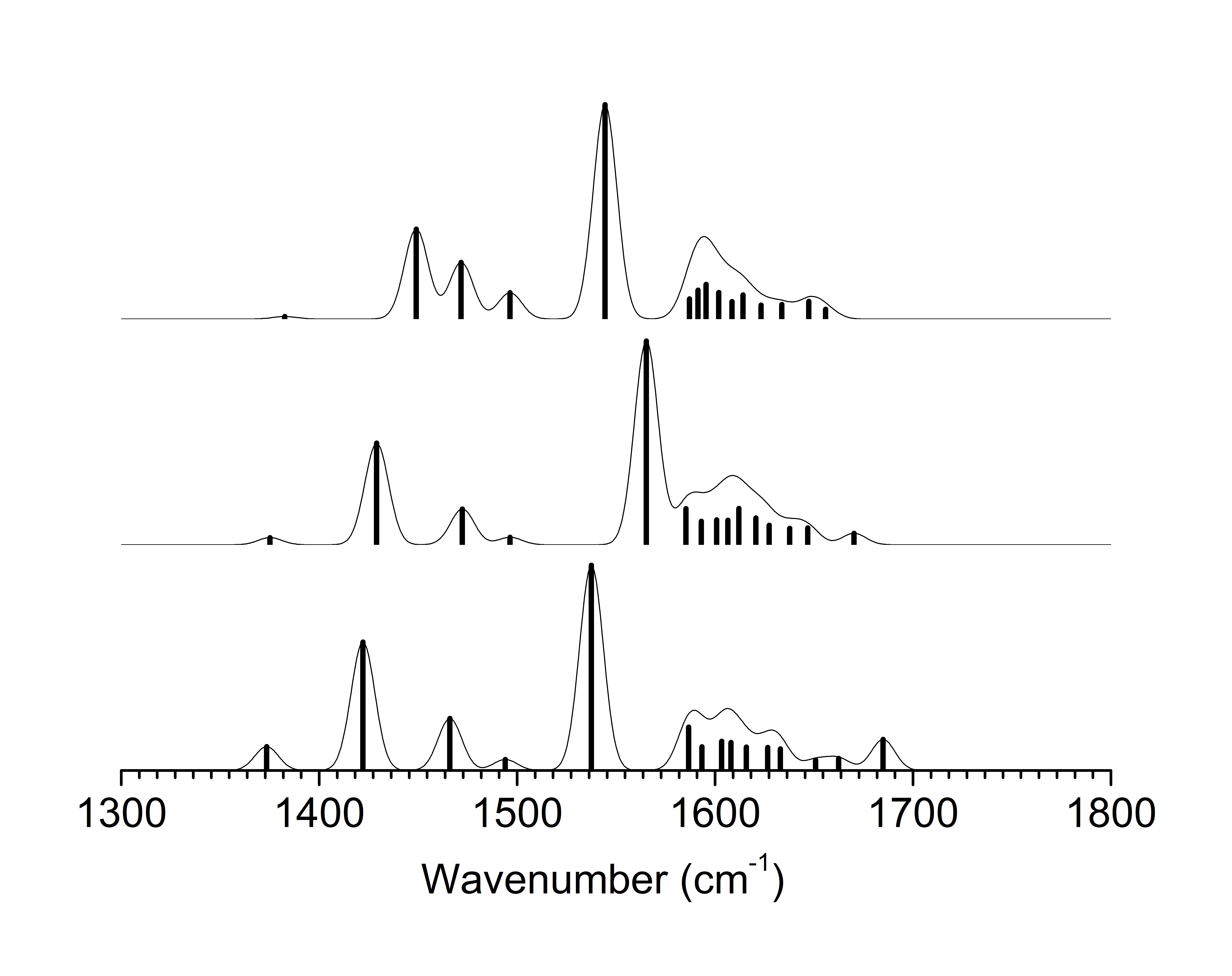 n = 10
Fully-associated
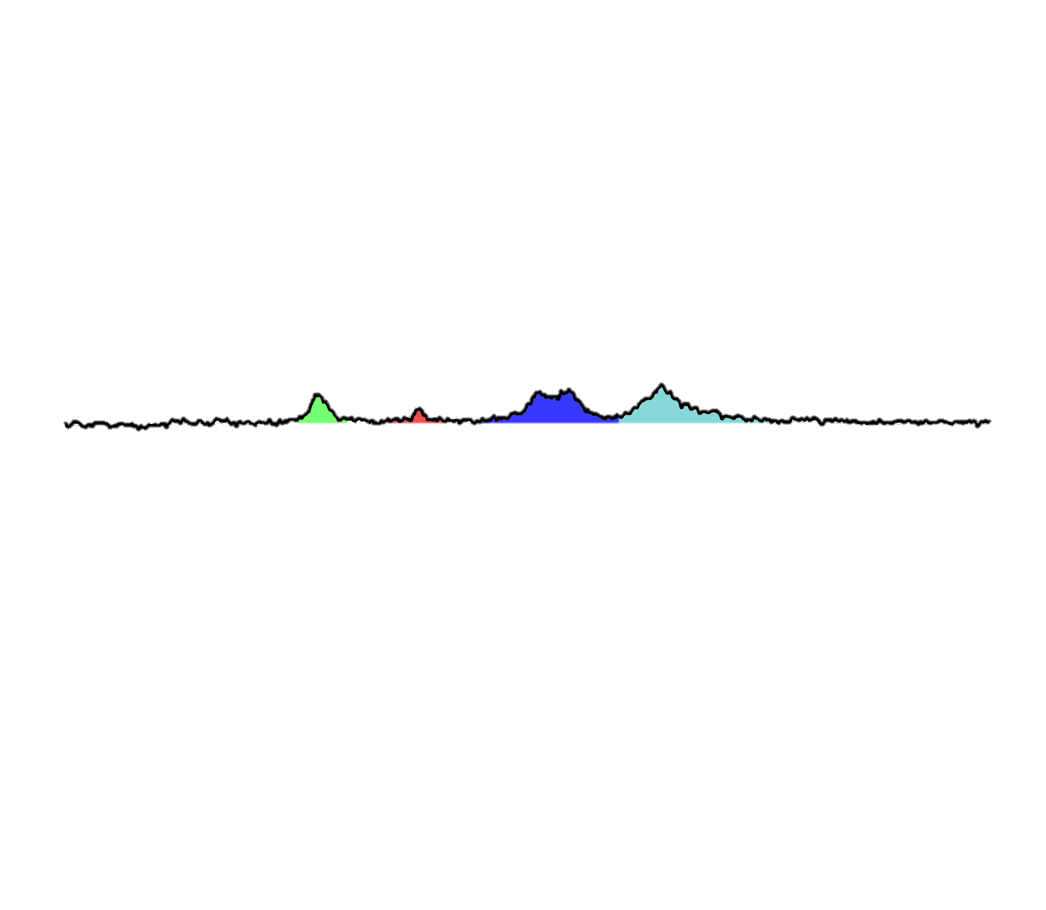 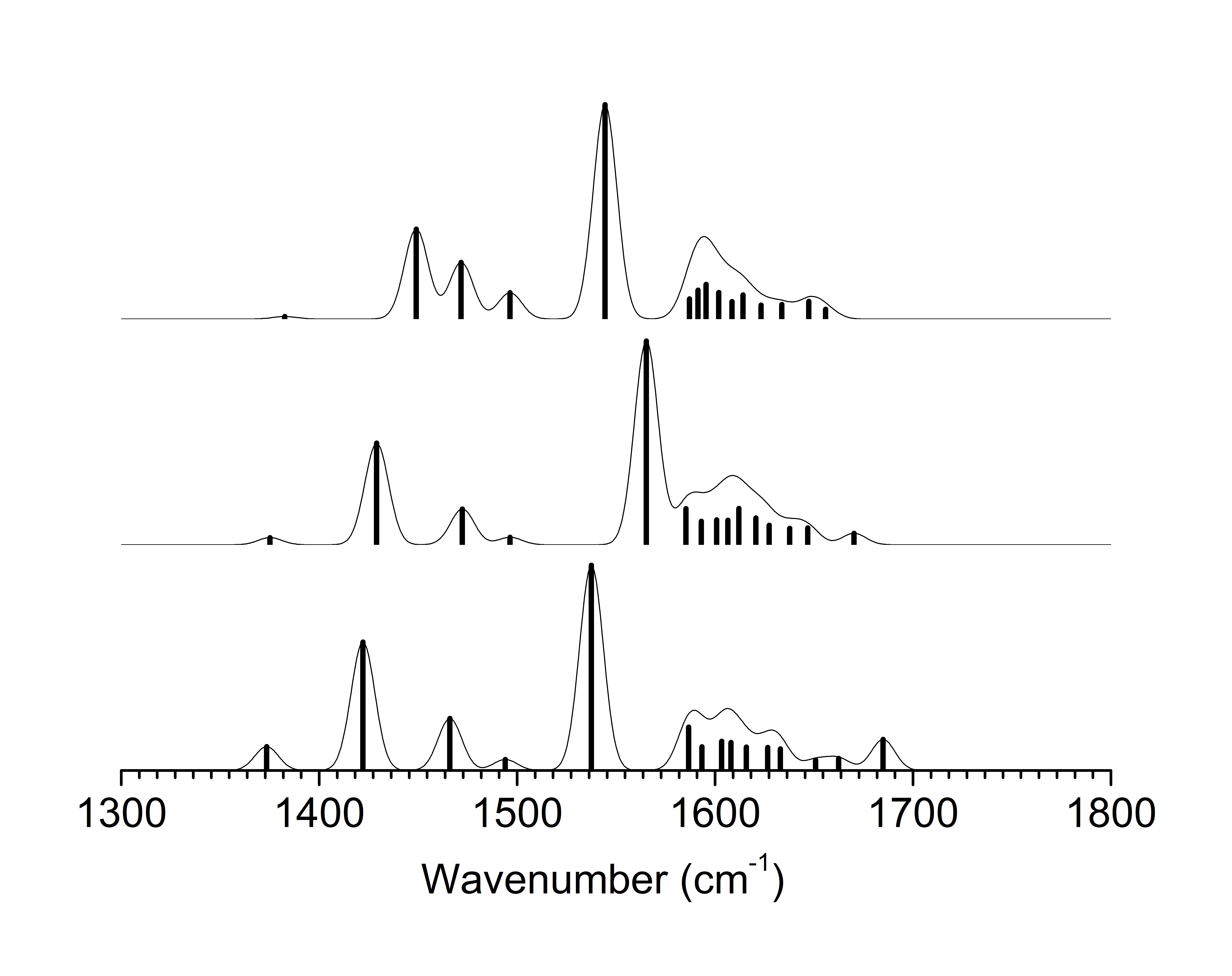 Partially-separated
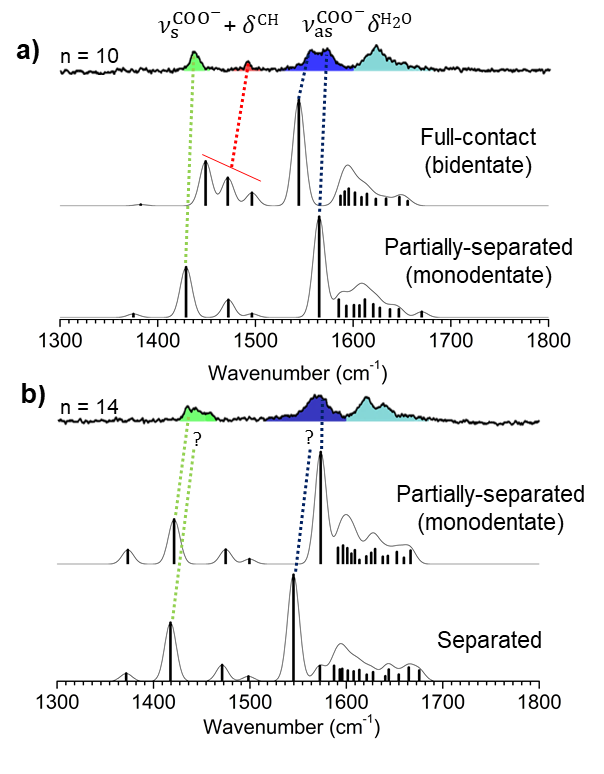 12
[Speaker Notes: Comparing the spectroscopic evolution and particularly with n=9, we are able to attribute the band which come from fully-associated ion pairs]
Result of the computational study
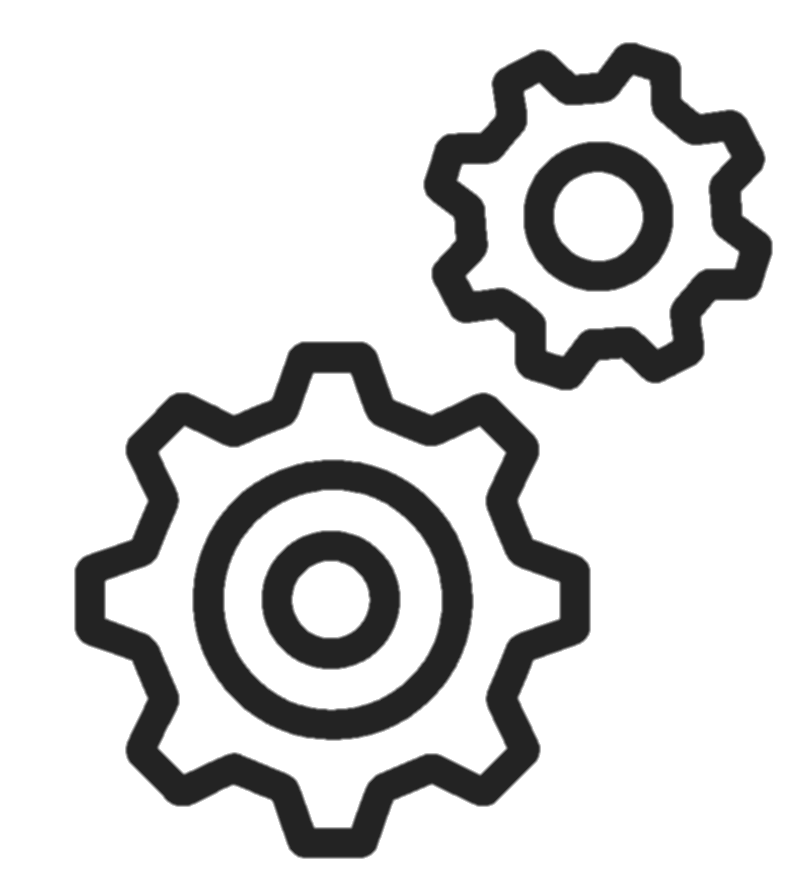 Weighted averaged frequecies
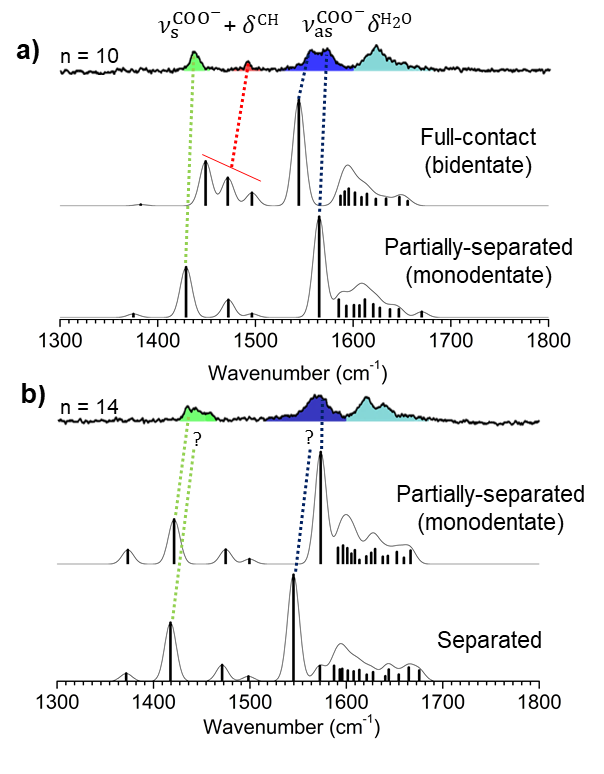 n = 9
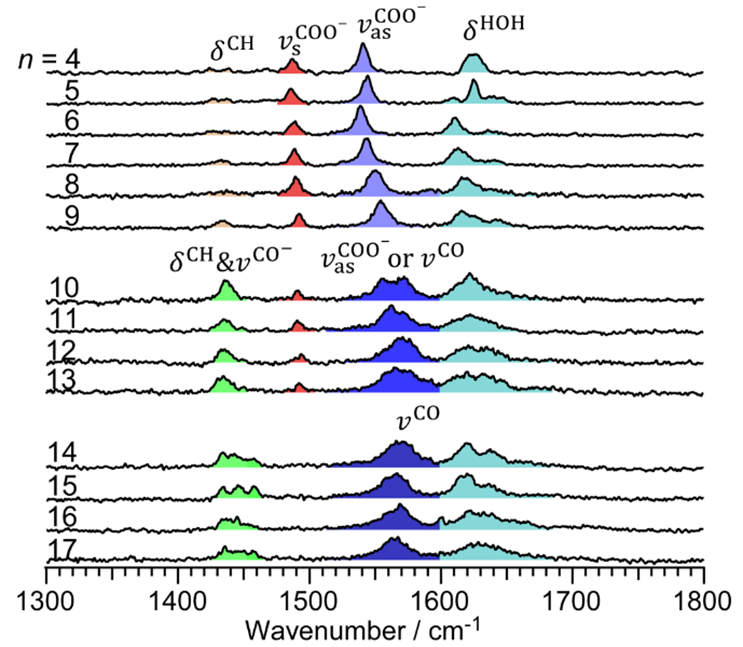 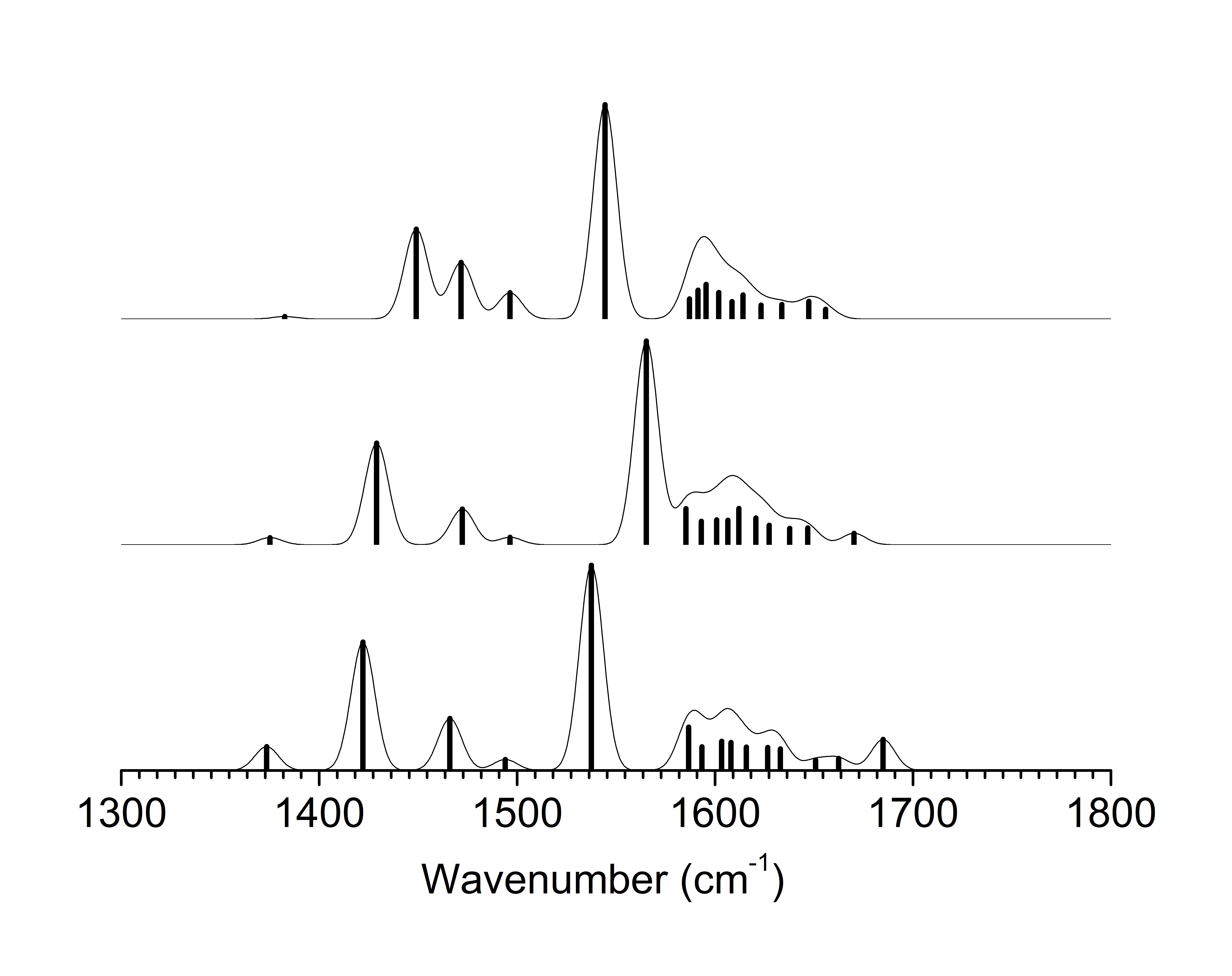 n = 10
Fully-associated
For n = 10, the new spectroscopic signatures correspond to a mixture of fully-associated and partially-separated ion pairs
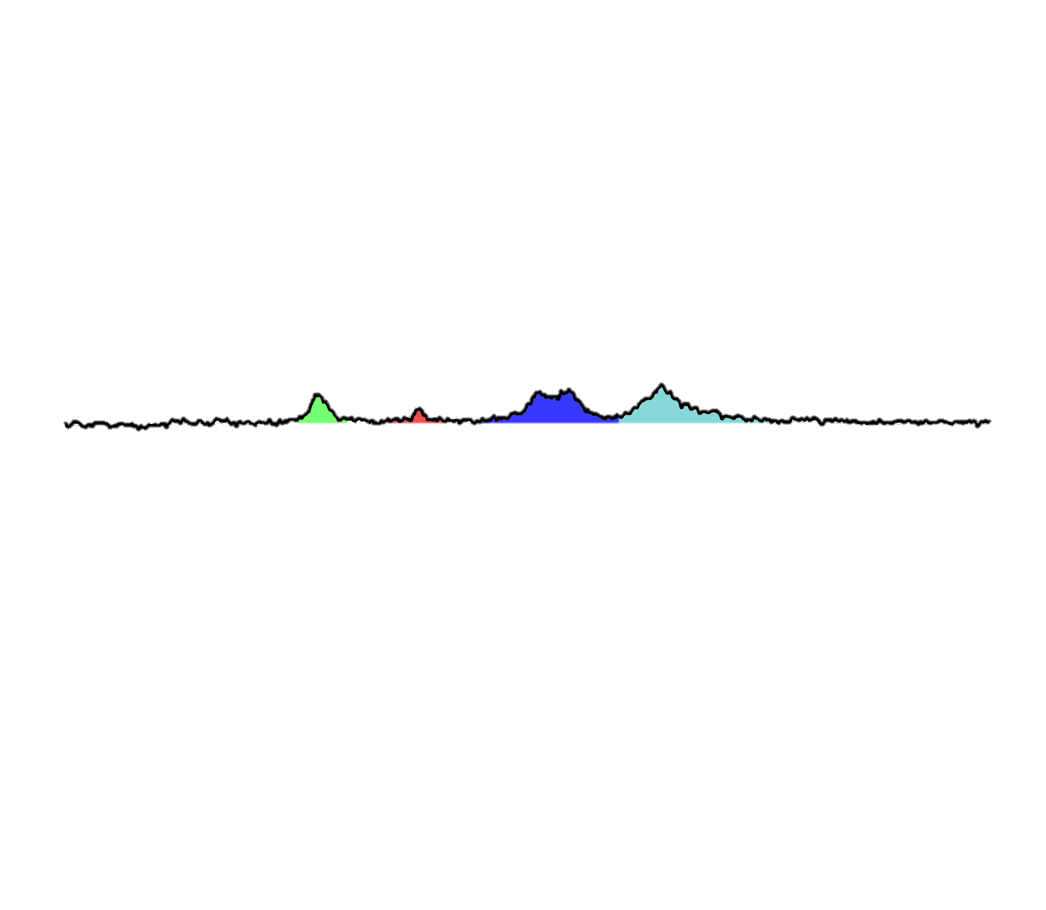 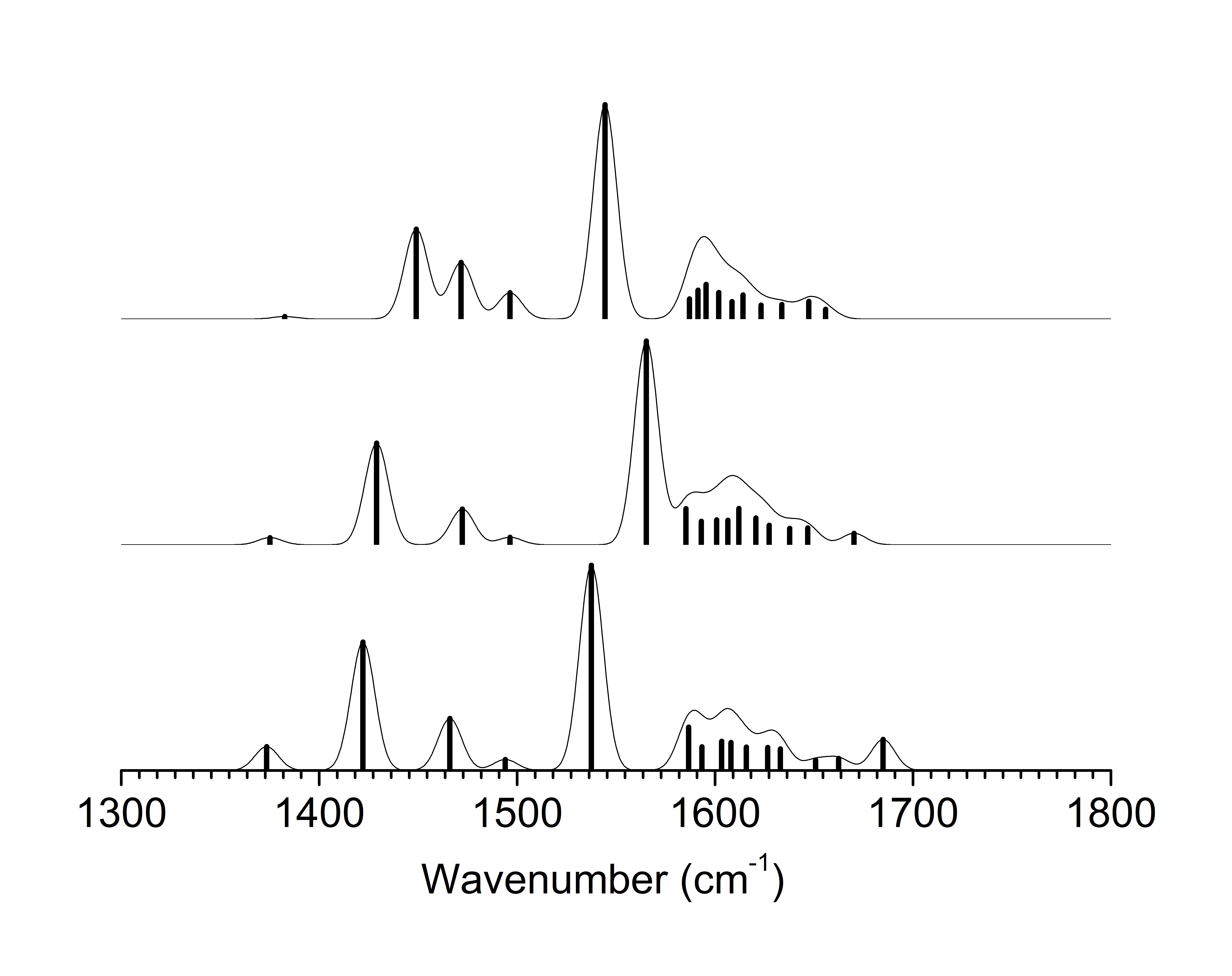 Partially-separated
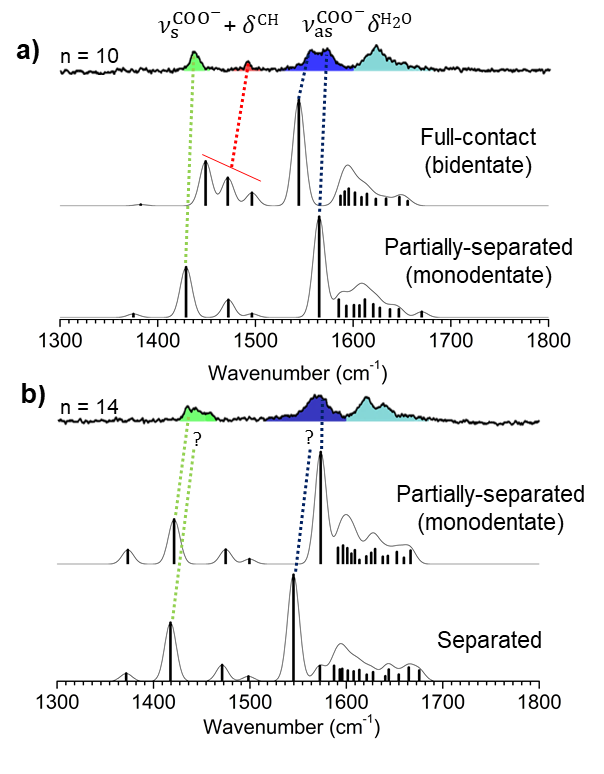 12
Result of the computational study
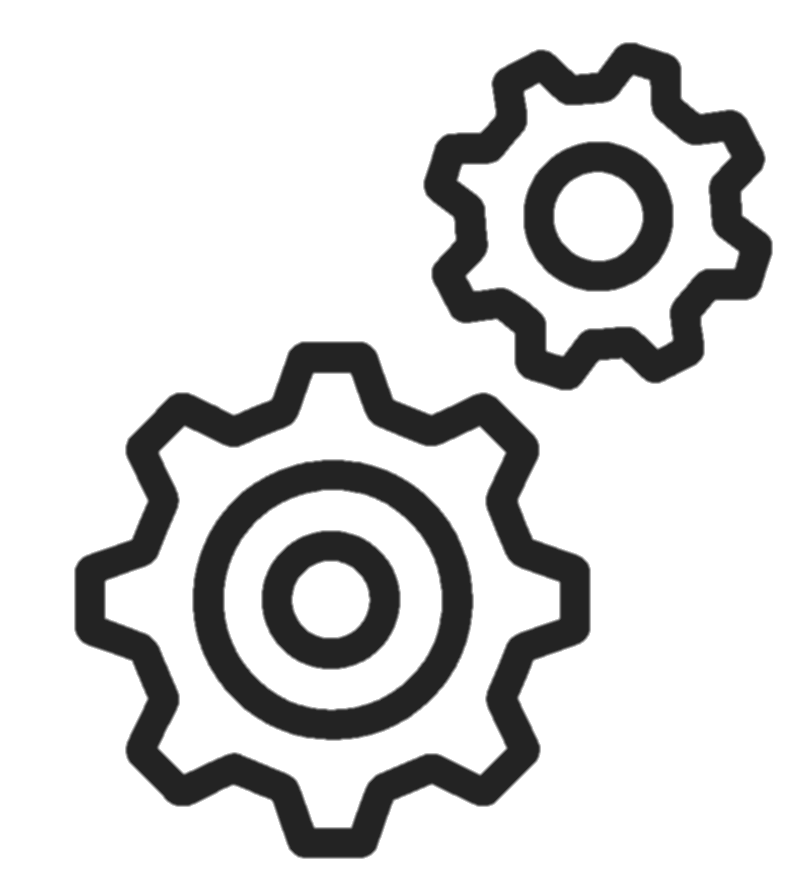 Weighted averaged frequecies
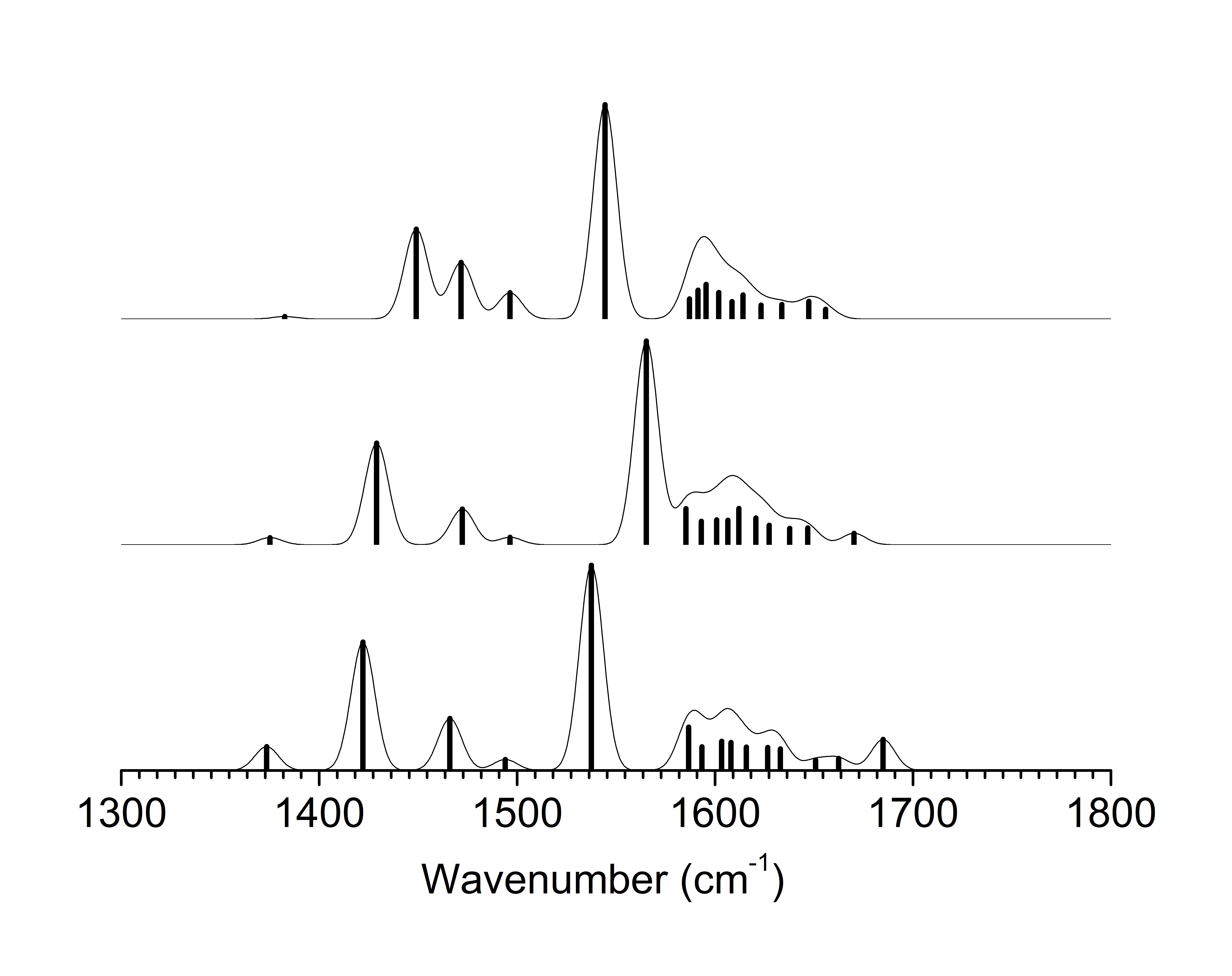 n = 10
Fully-associated
For n = 10, the new spectroscopic signatures correspond to a mixture of fully-associated and partially-separated ion pairs
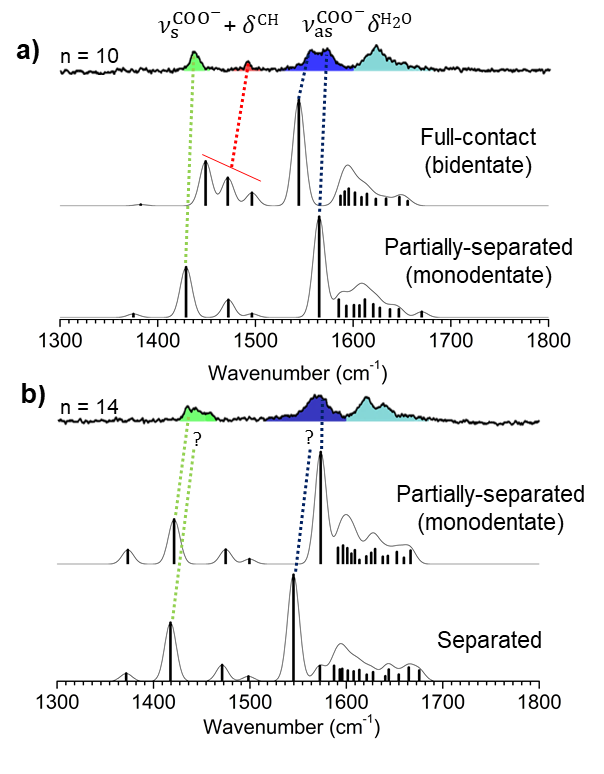 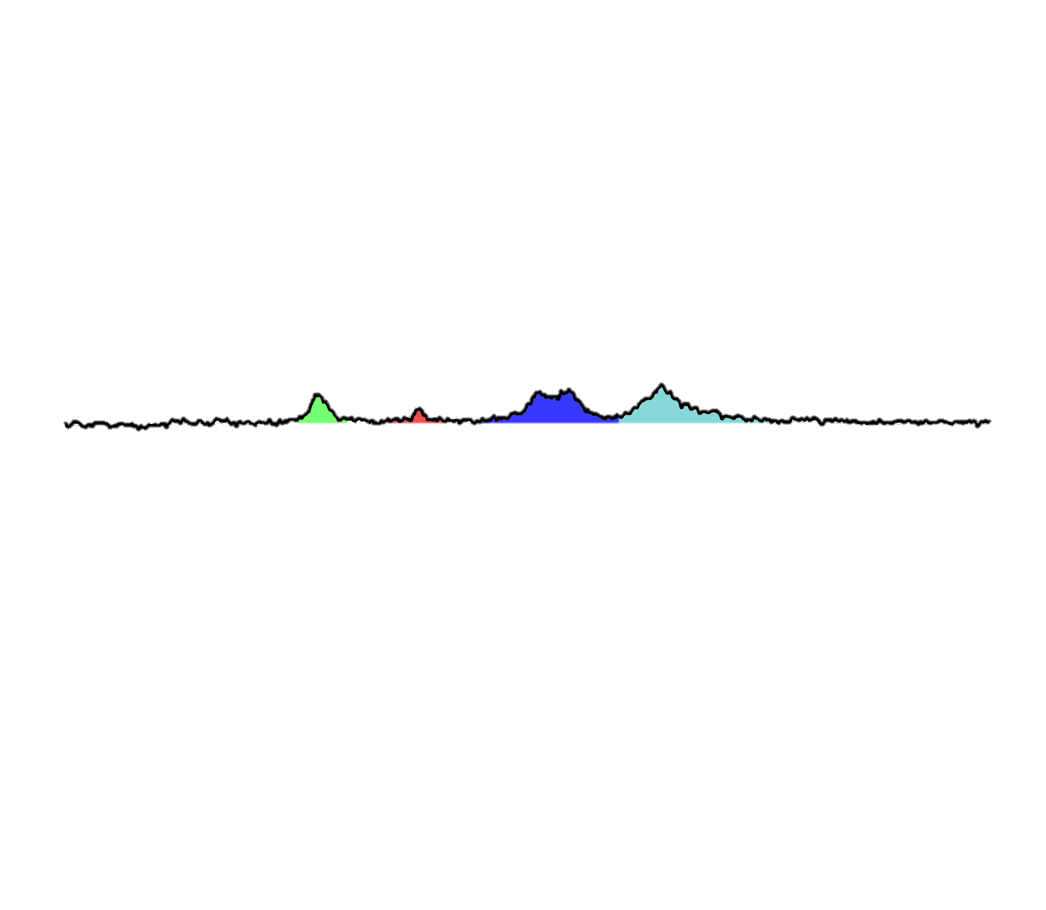 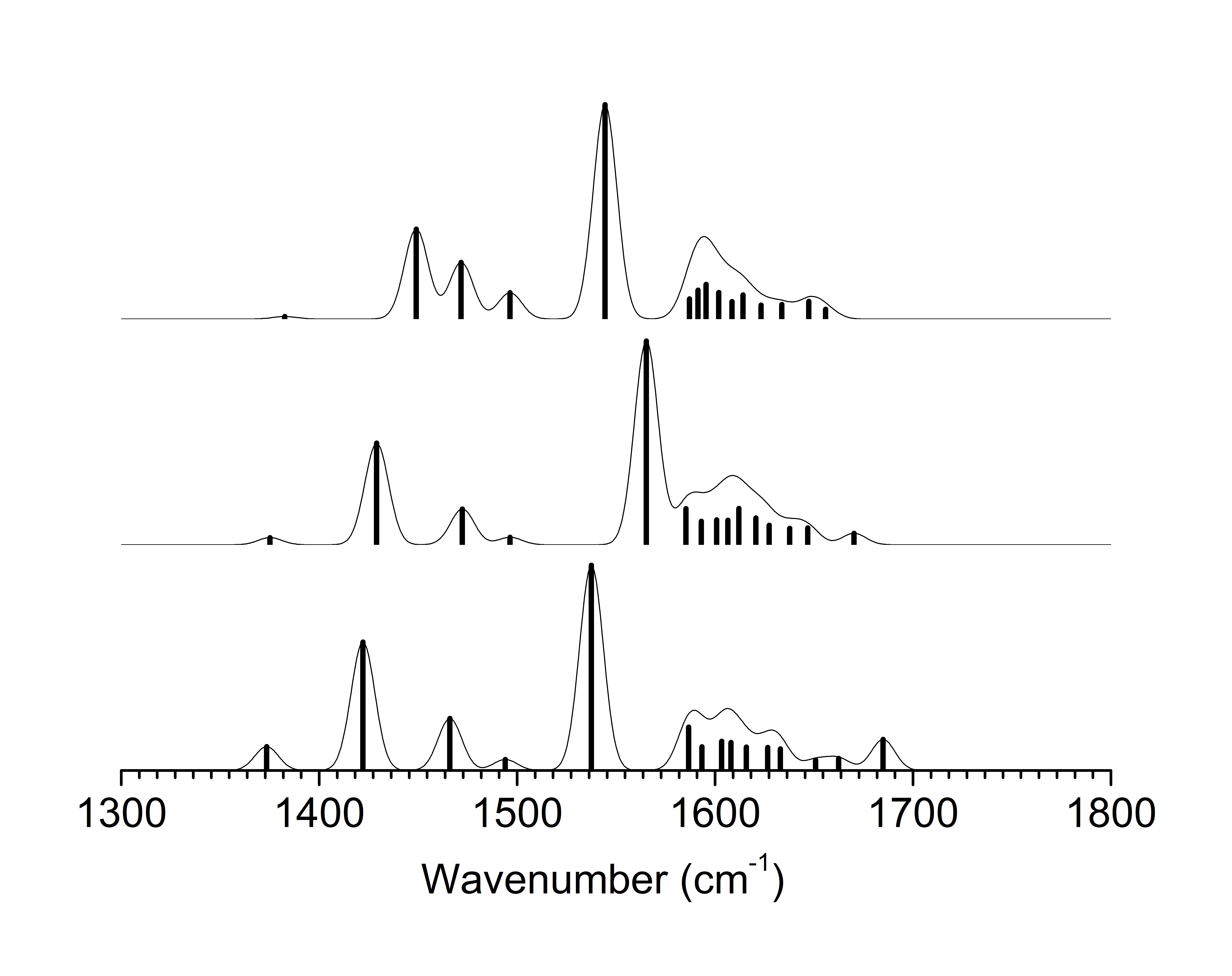 Partially-separated
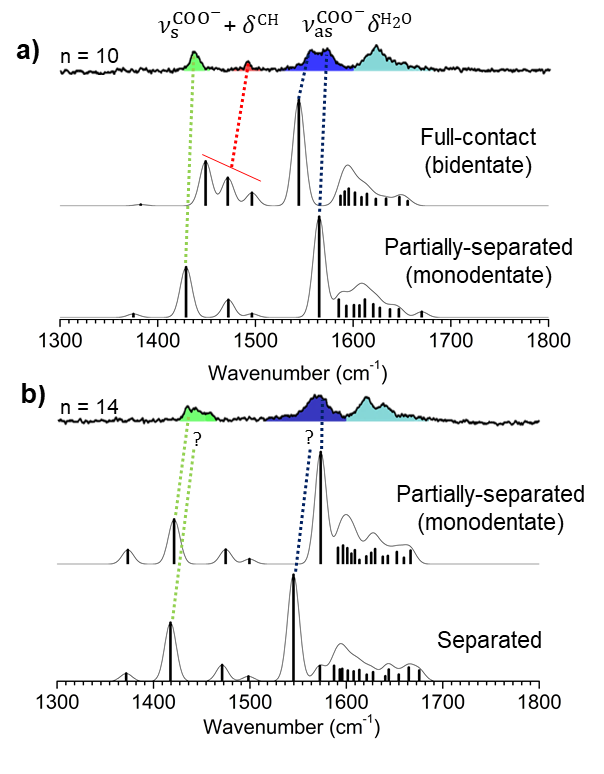 n = 14
For n = 14, the new spectroscopic signatures may correspond to a mixture of partially-separated and possibly separated ion pairs
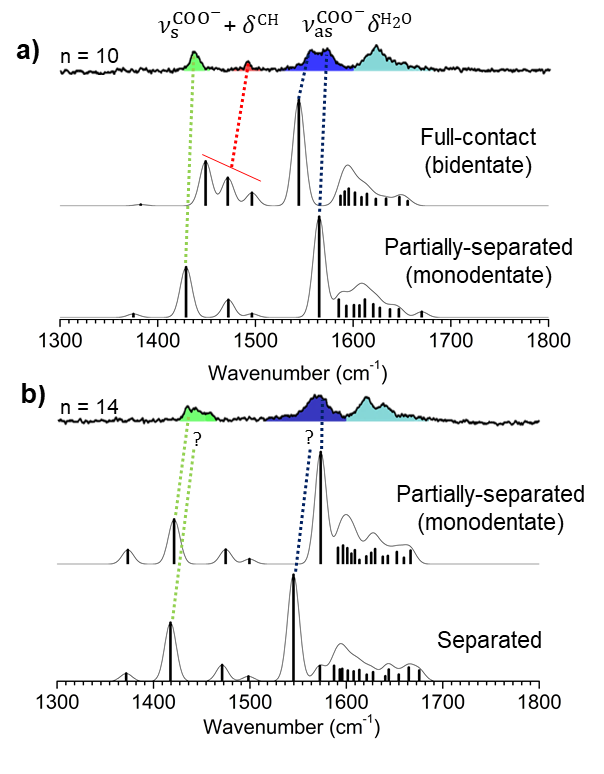 Partially-separated
Separated
12
[Speaker Notes: Mixture aussi]
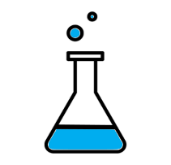 Conclusions & prospects
Conclusions
Even with 14 water molecules and up to 17, it was not possible to confirm the presence separated ion pairs in the gas phase

The involvement of a second carboxylate seems necessary to induce water-mediated ionic interactions
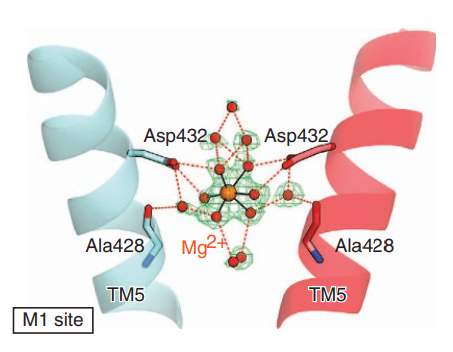 13
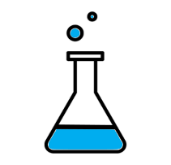 Conclusions & prospects
Conclusions
Even with 14 water molecules and up to 17, it was not possible to confirm the presence separated ion pairs in the gas phase

The involvement of a second carboxylate seems necessary to induce water-mediated ionic interactions
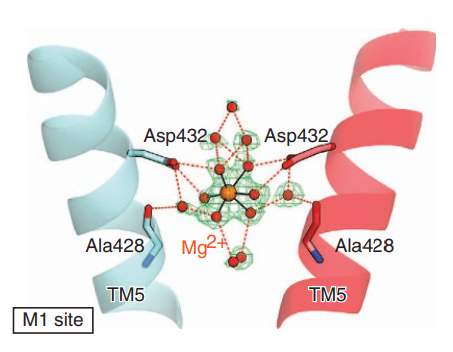 Prospects
Add more water molecules to see the appearance of water-mediated ionic interactions 
 
Change of cation to observe the appearance of this kind of interaction
13
[Speaker Notes: La proteine a un role à jouer dans l’étude …]
Acknowledgements
Grants
Collaborators 

Masaaki Fujii
Shun-ichi Ishiuchi
Keisuke Hirata
Hikaru Takayanagi
My team 

Eric Gloaguen
Valérie Brenner 
Michel Mons
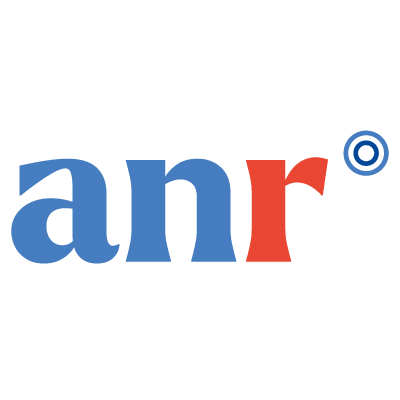 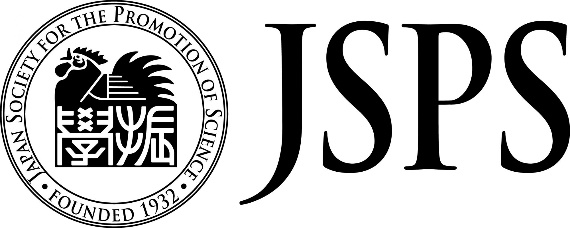 14
Acknowledgements
Grants
Collaborators 

Masaaki Fujii
Shun-ichi Ishiuchi
Keisuke Hirata
Hikaru Takayanagi
My team 

Eric Gloaguen
Valérie Brenner 
Michel Mons
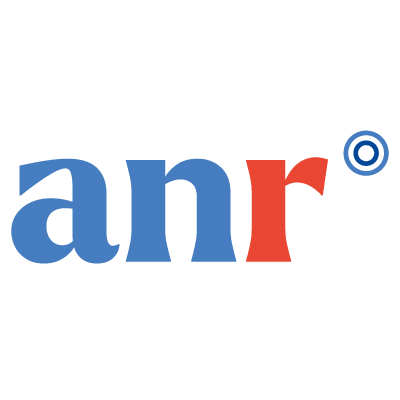 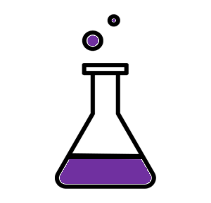 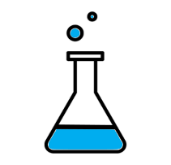 Thank you for your attention
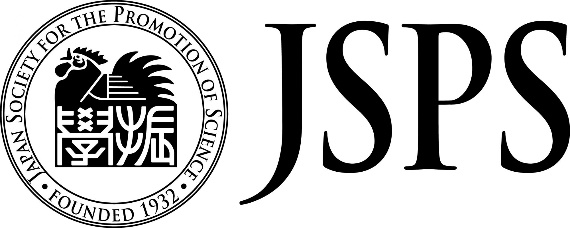 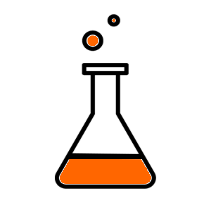 14
[Speaker Notes: Ajouter JSPS]
Methodology for weighted average
Purpose : make the weighted average of the frequencies according to the energy distribution.
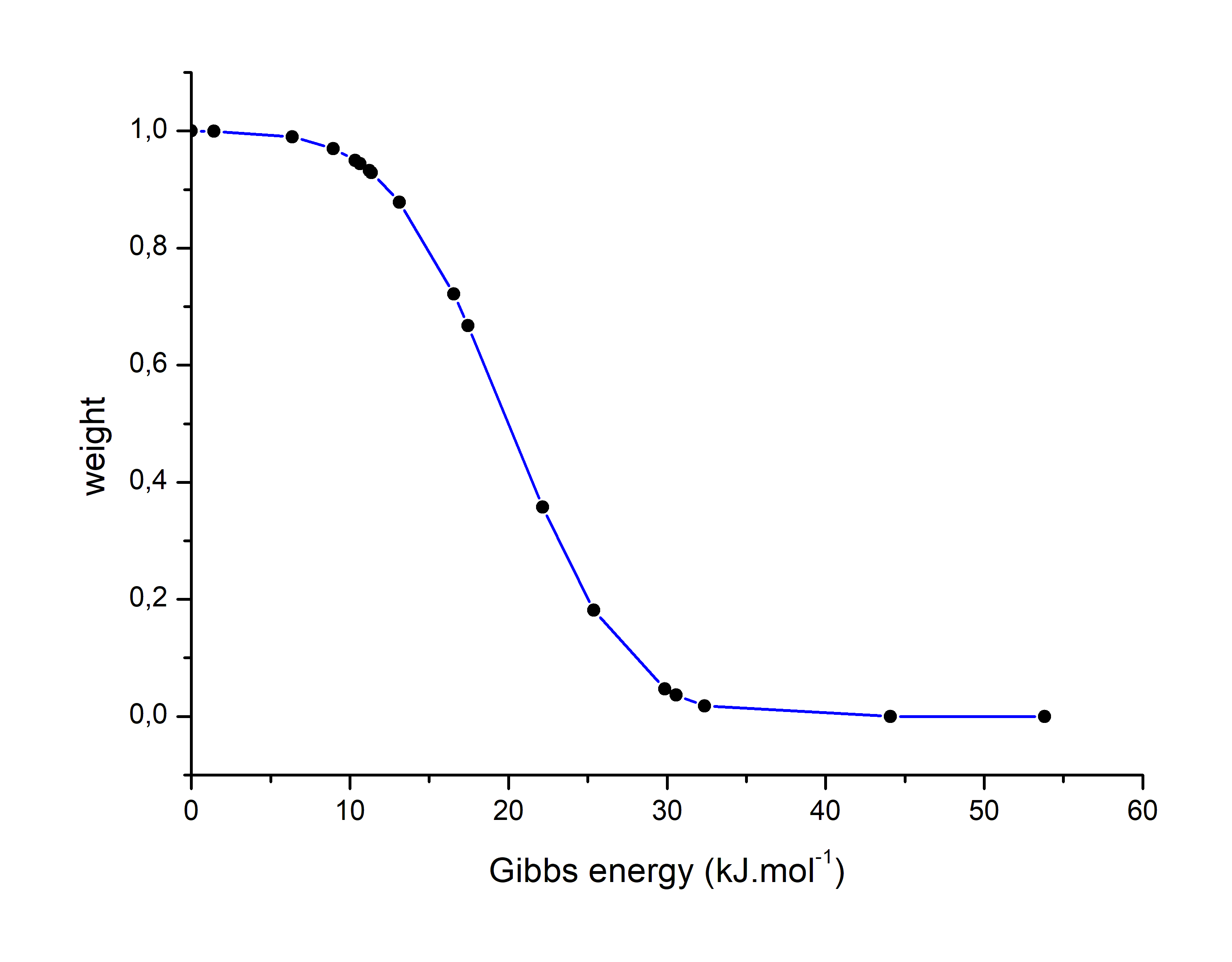 Context
Need a statistic on the average because the variability of the frequencies. 
Error on the calculated energies (5-10 kJ.mol-1 ?) : several structures must be taken into account. 
Thermodynamic equilibrium ? Problem of viability of the energetic criterion.
fully associated (AcOMg)+∙(H2O)10
ΔGc = 20 kJ.mol-1 and β = 1,2
Function used
Method for conformational study of sodium acetate in solution
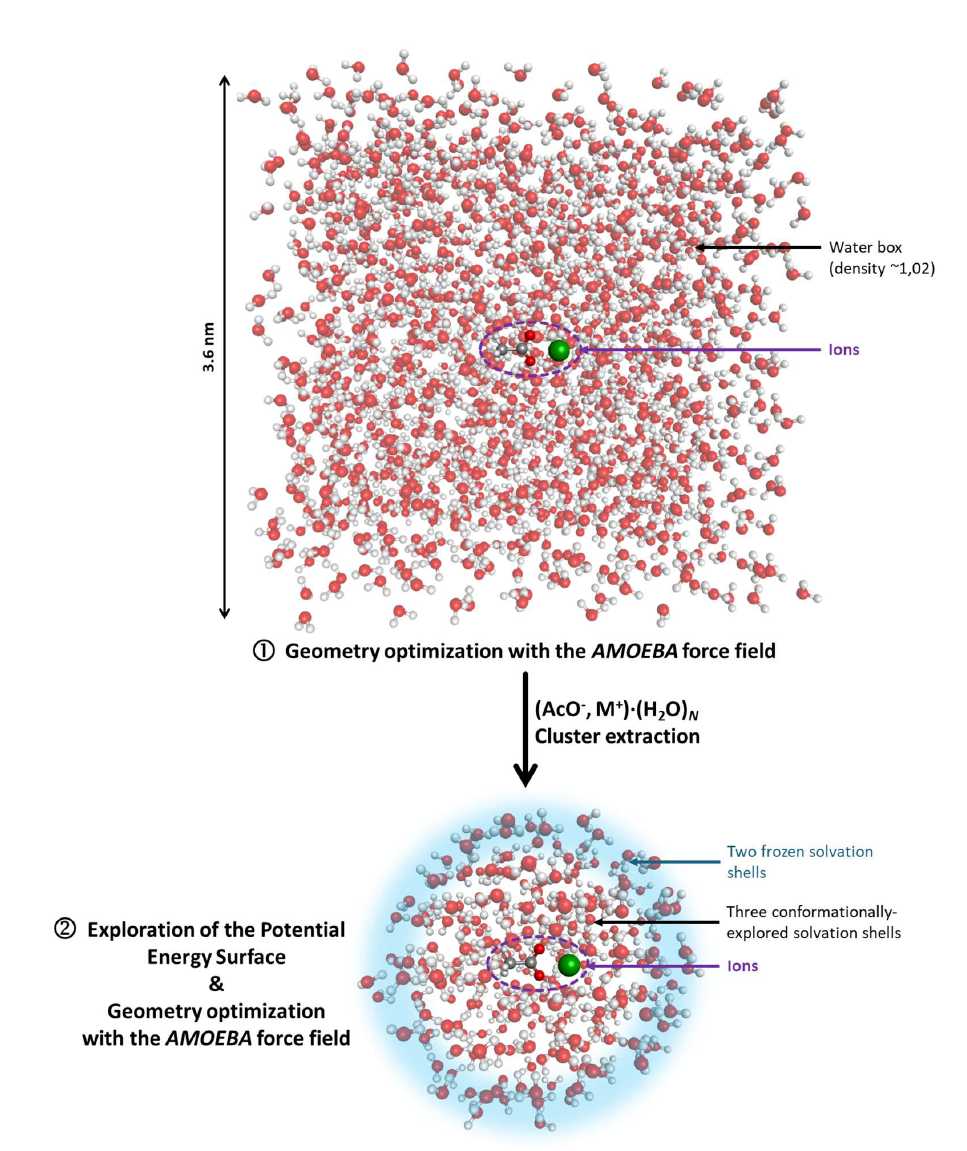 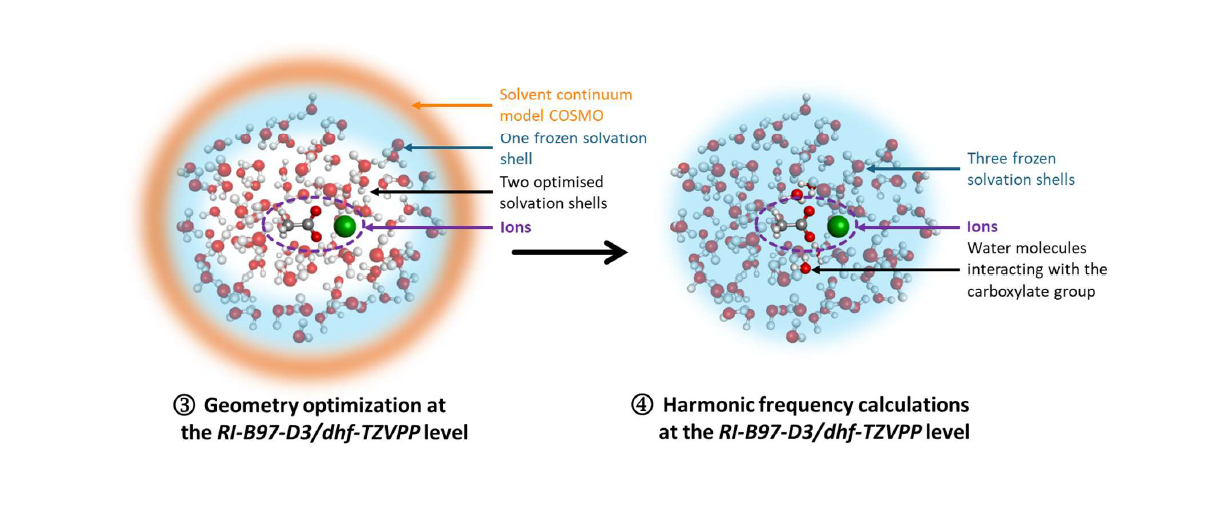 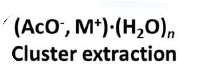 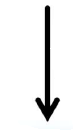